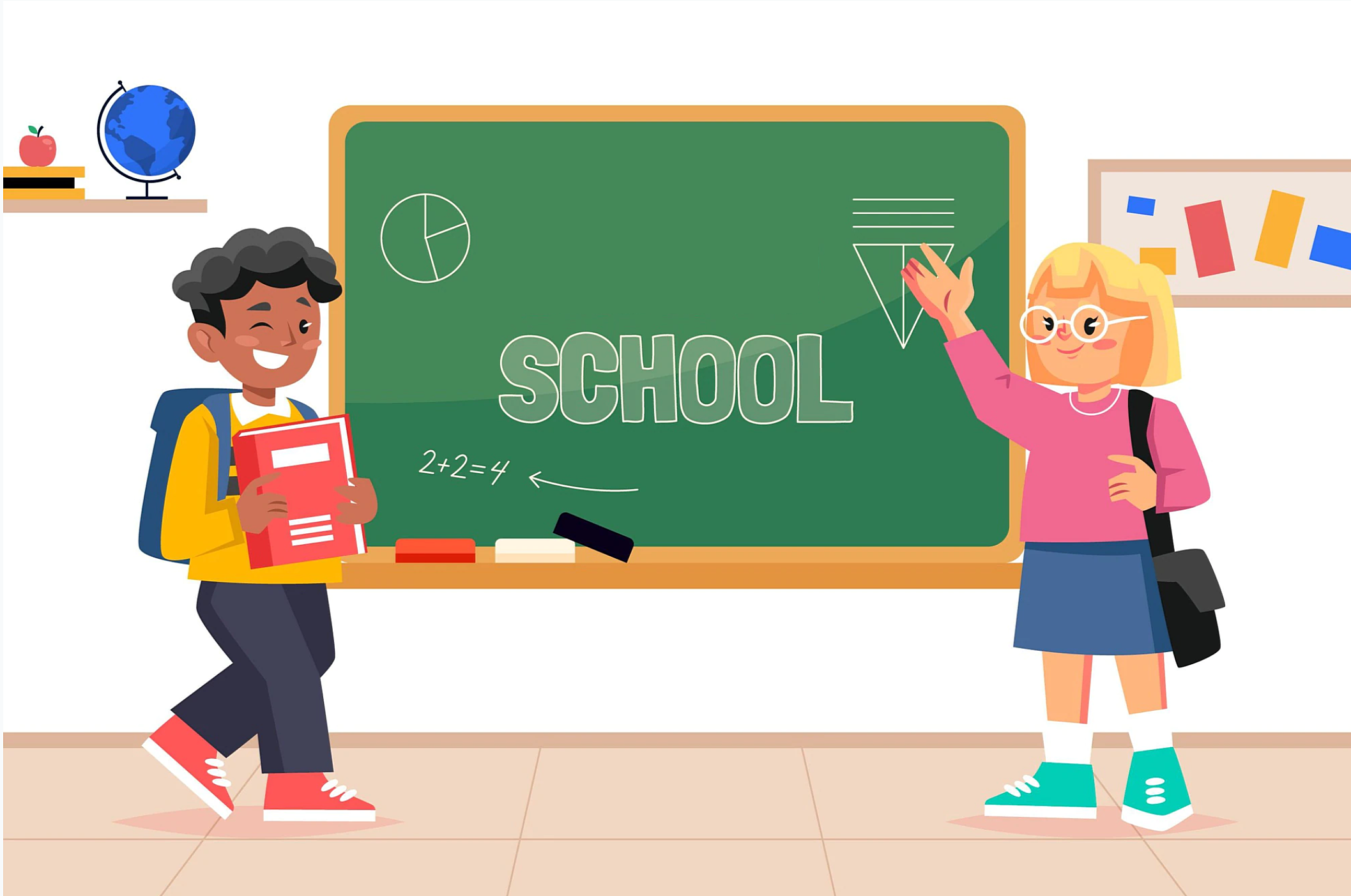 Unit 3
Lesson 1
Teacher: Nguyễn Nhật Anh
Tiếng Anh 3 – I learn smart start
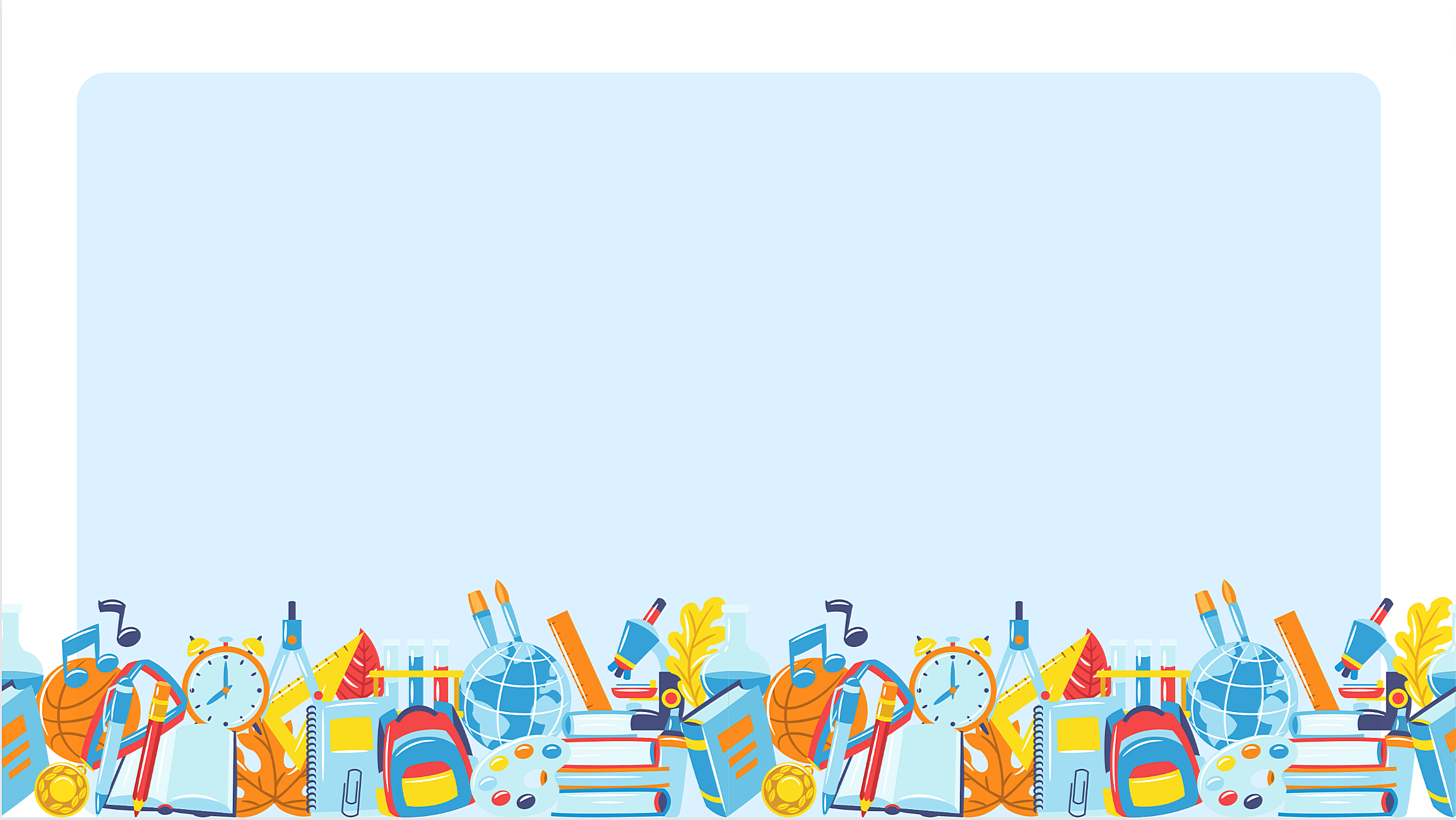 Content
1. Warm Up
3. Sentence
4. Speaking
2. Vocabulary
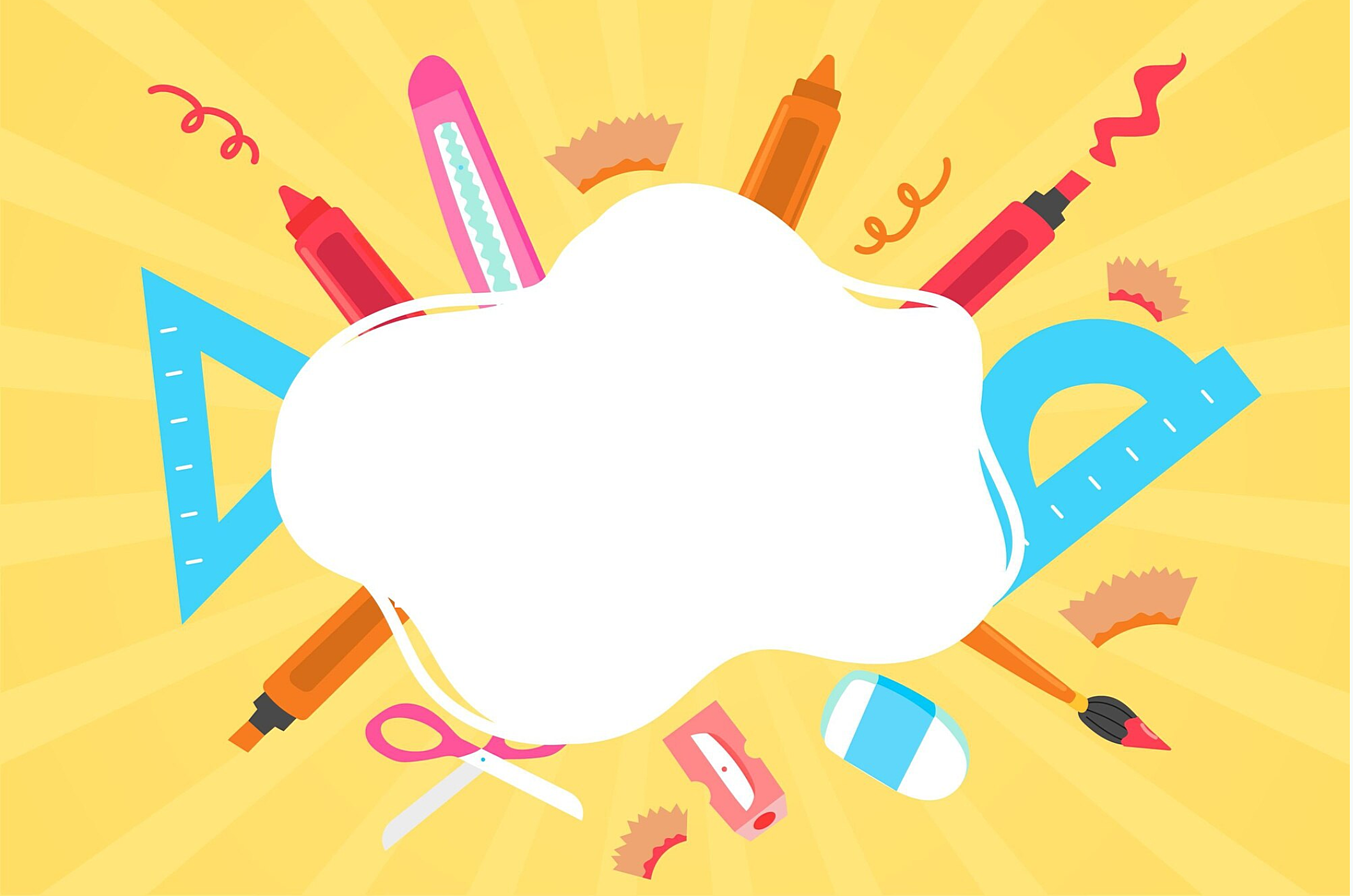 Warm Up
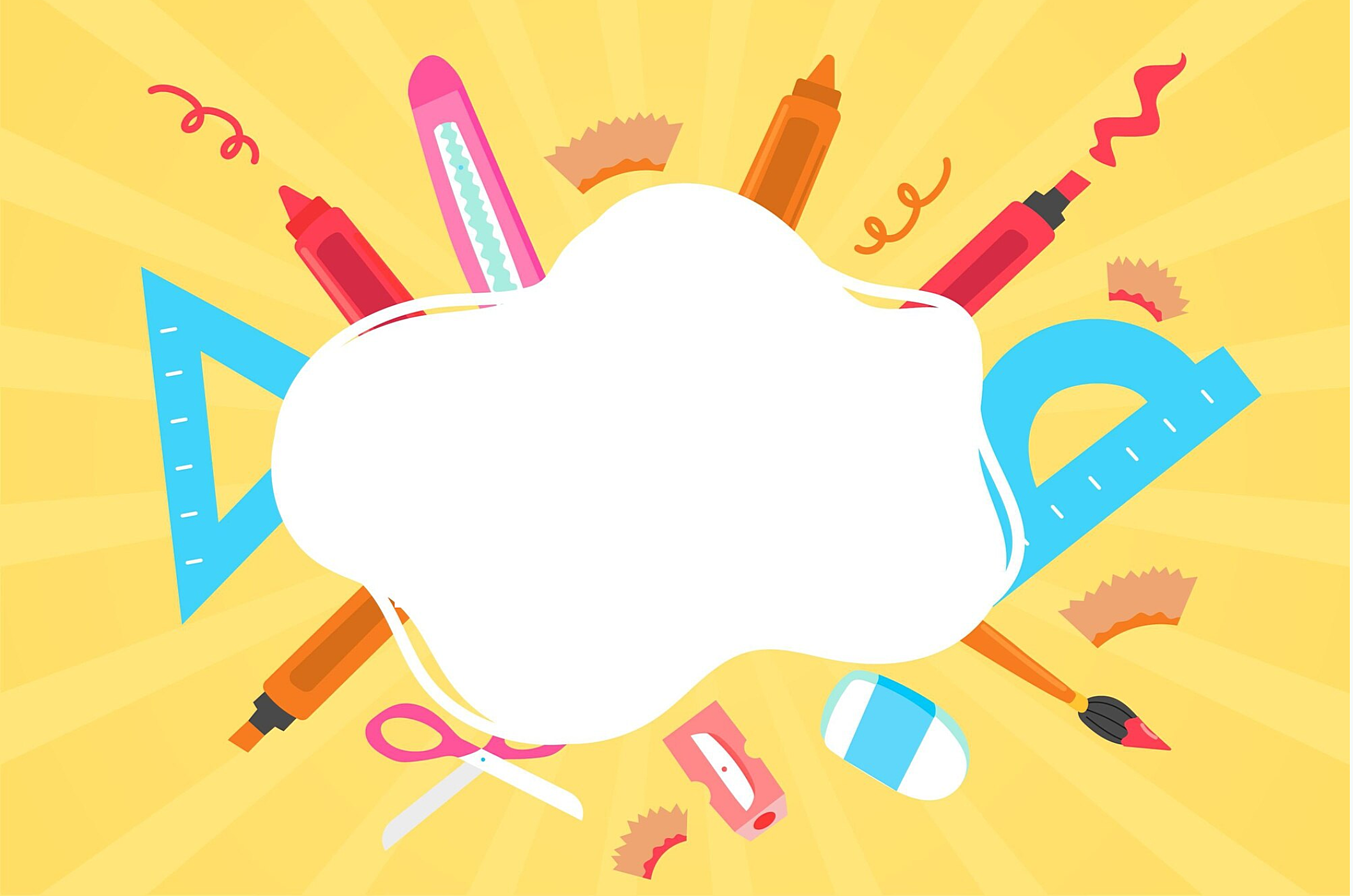 Vocabulary
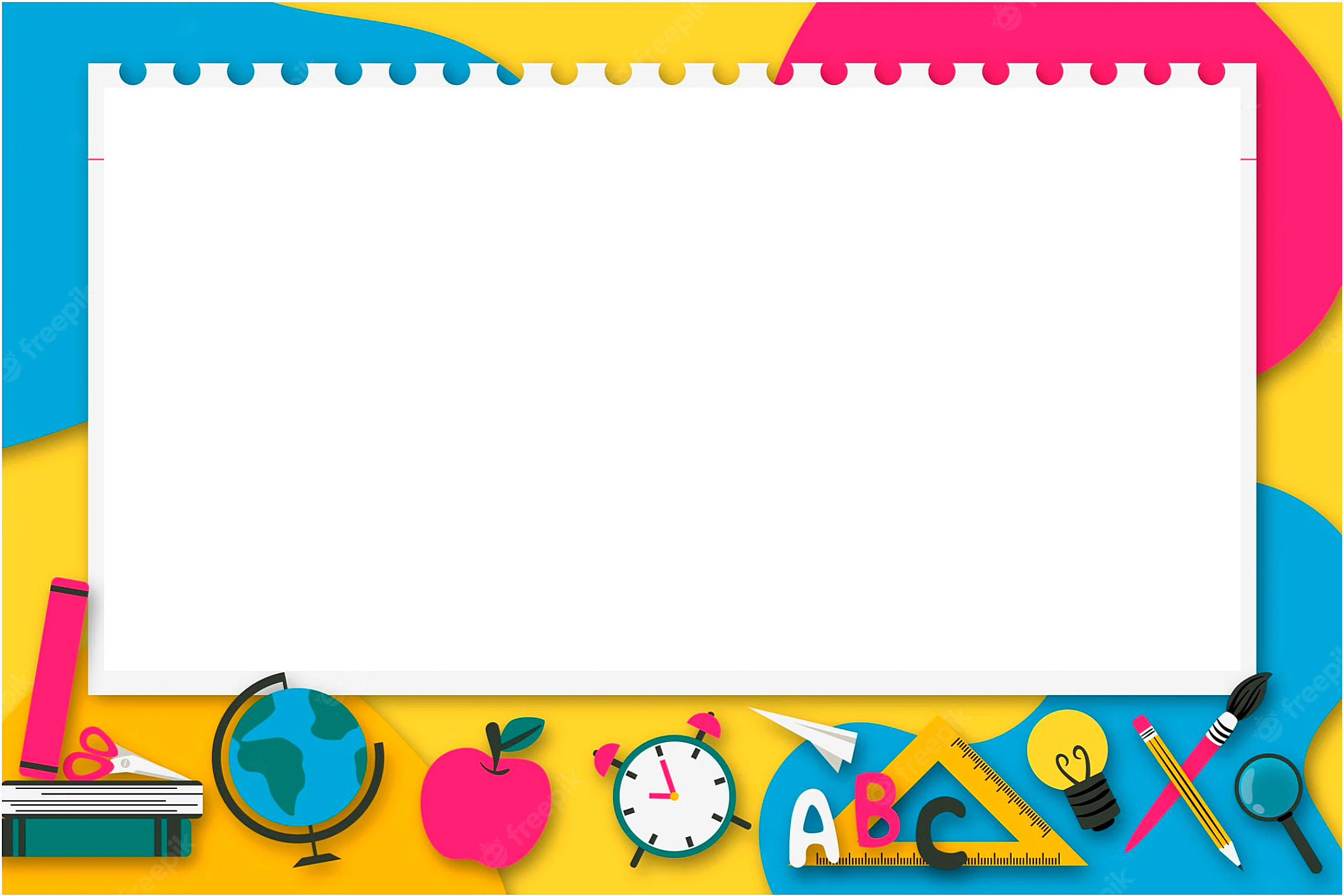 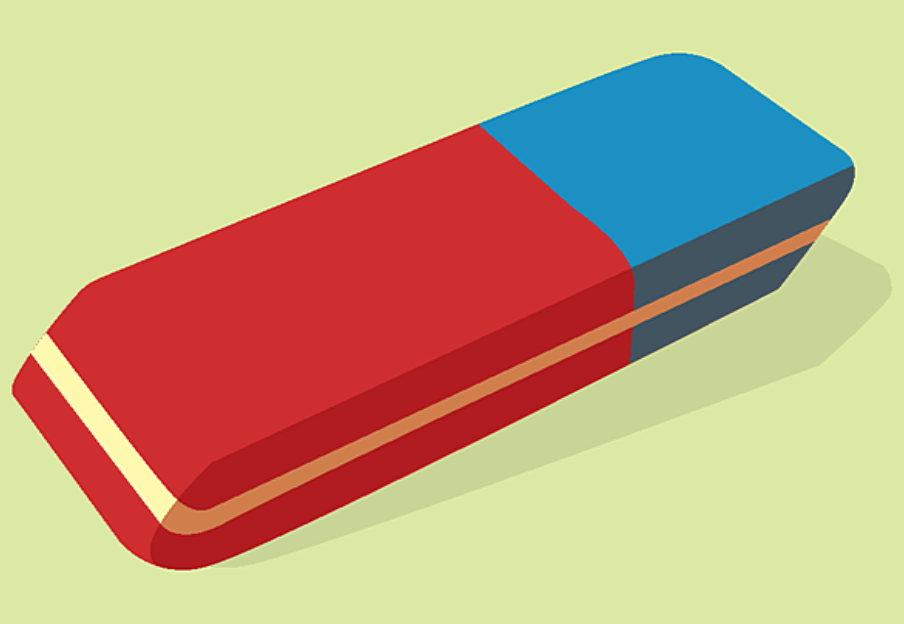 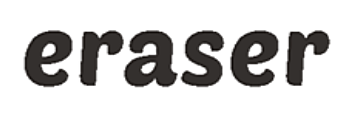 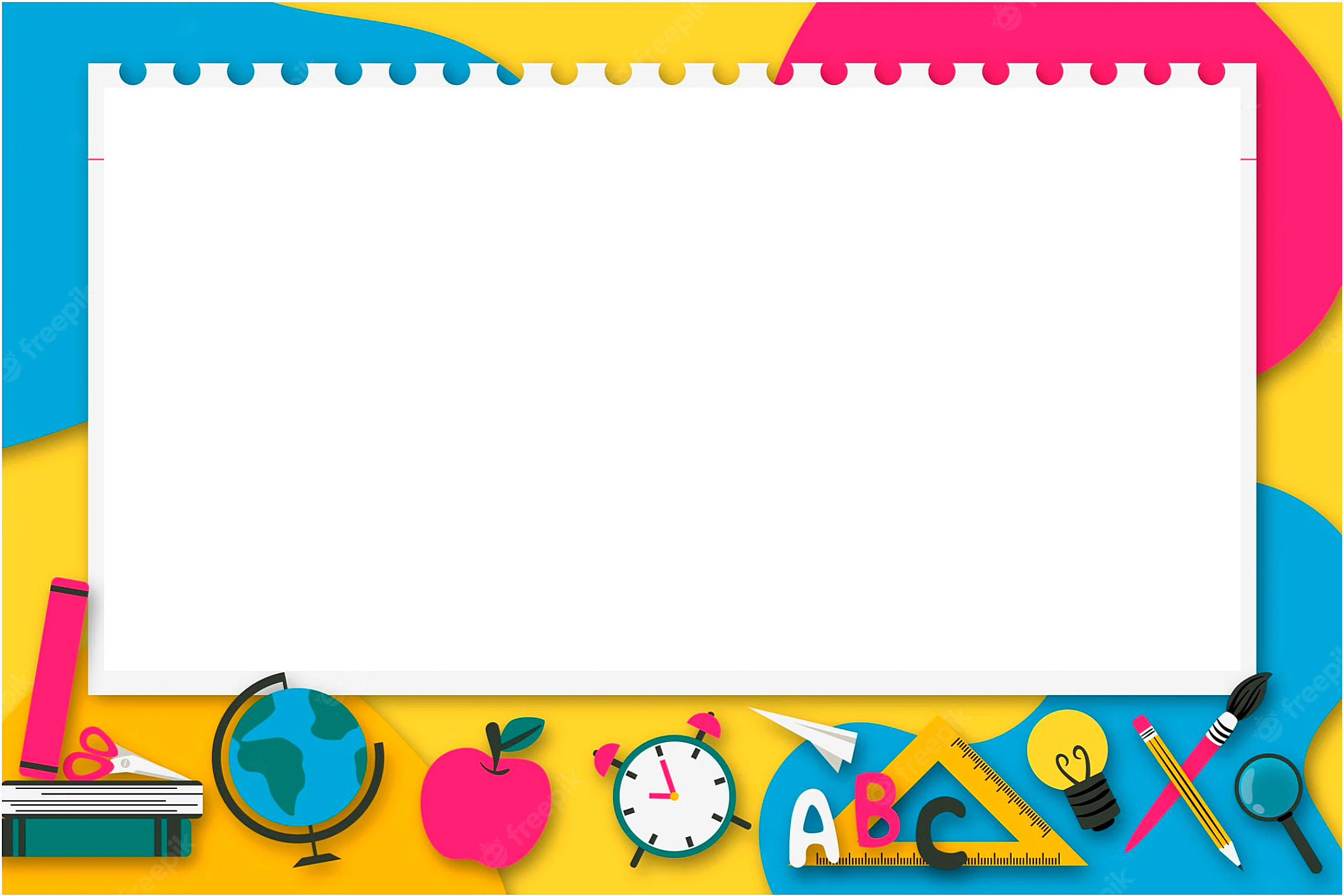 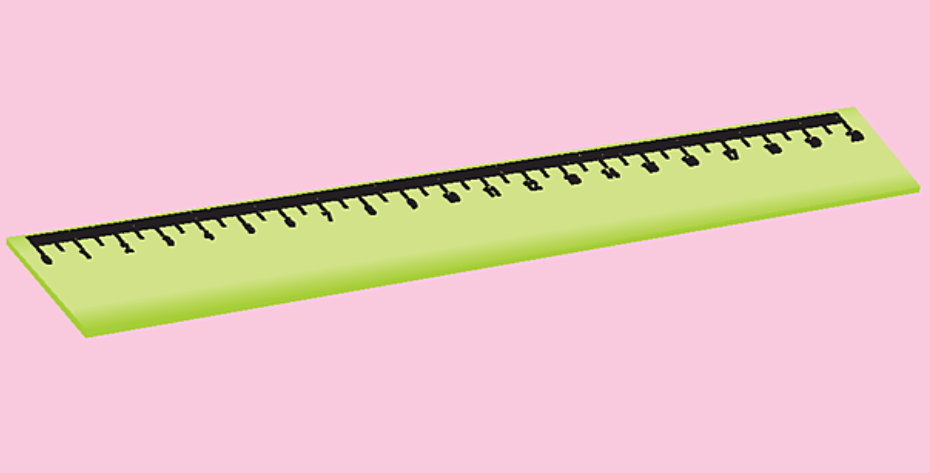 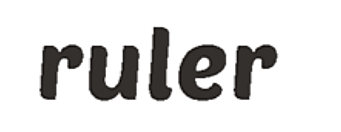 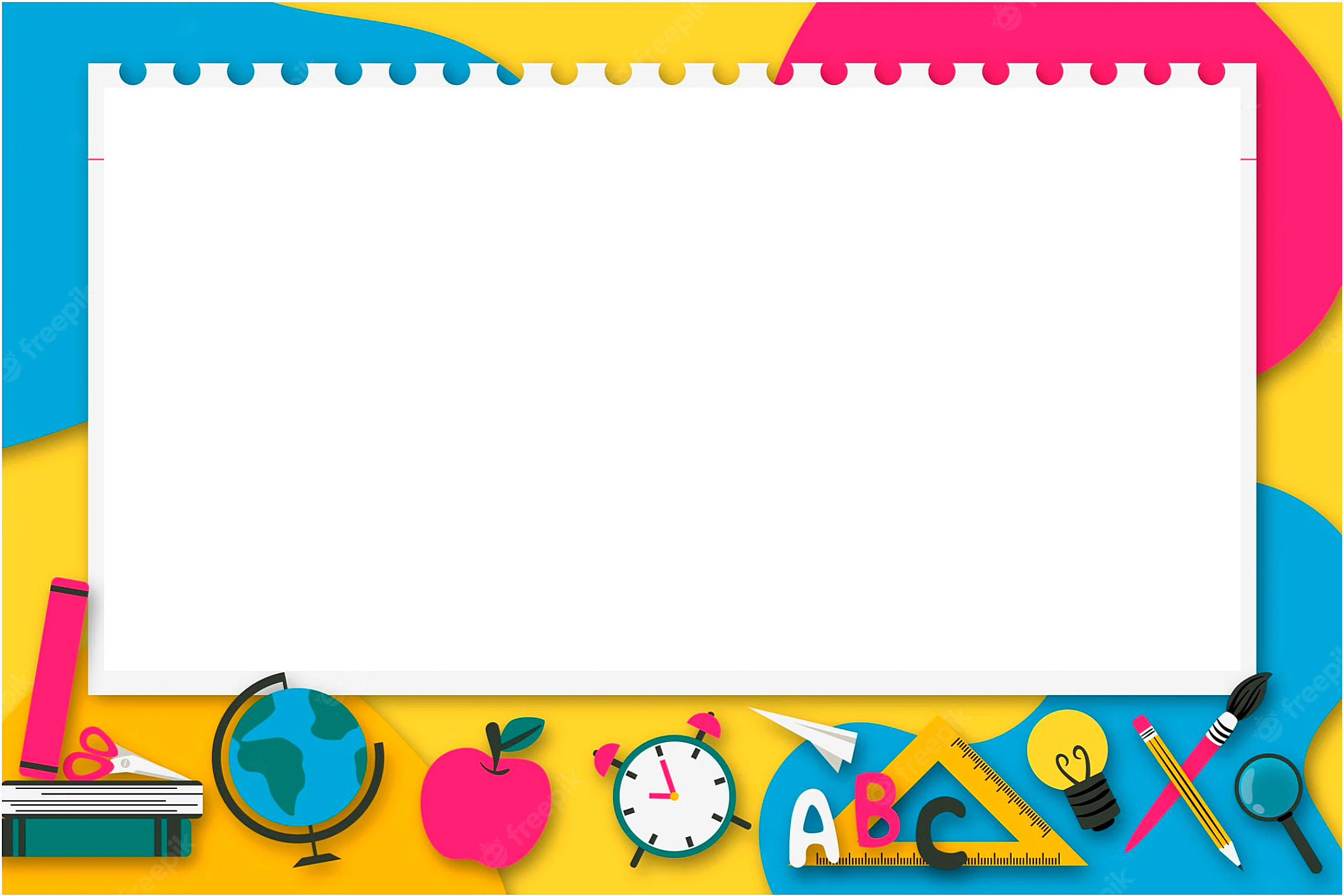 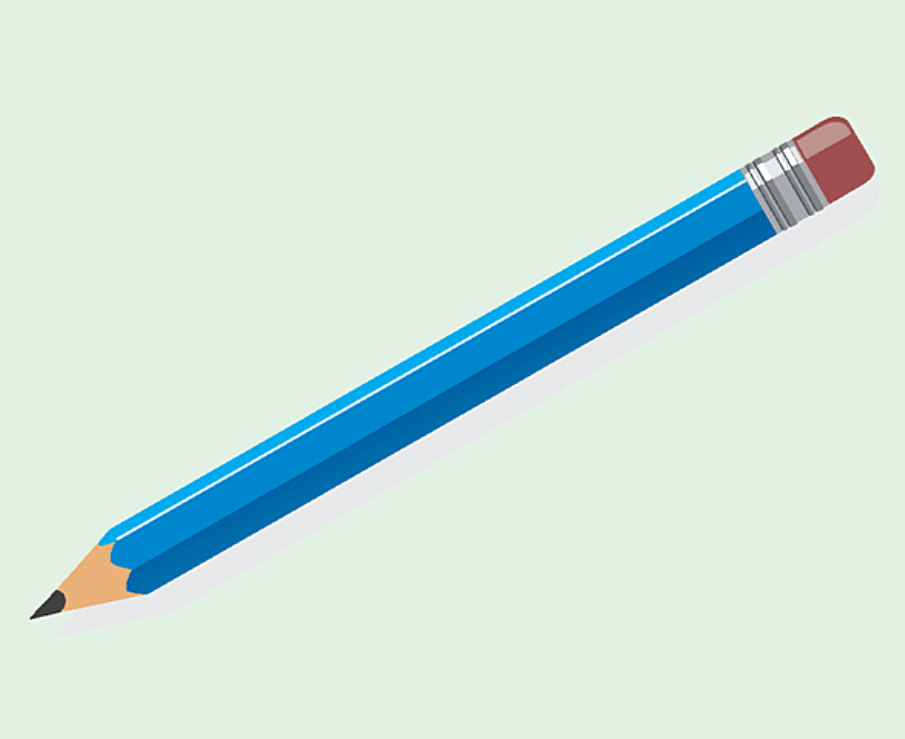 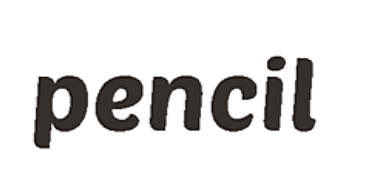 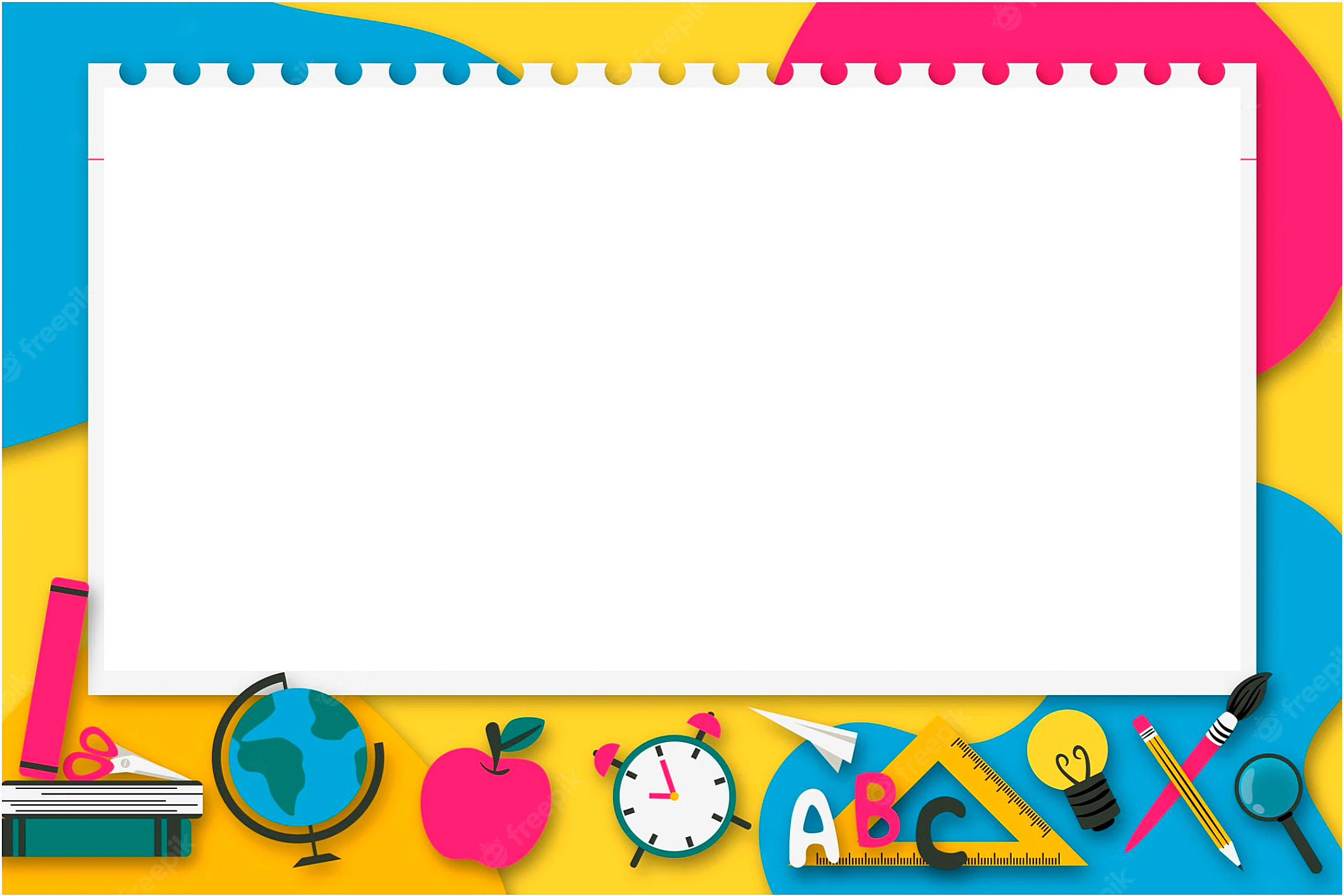 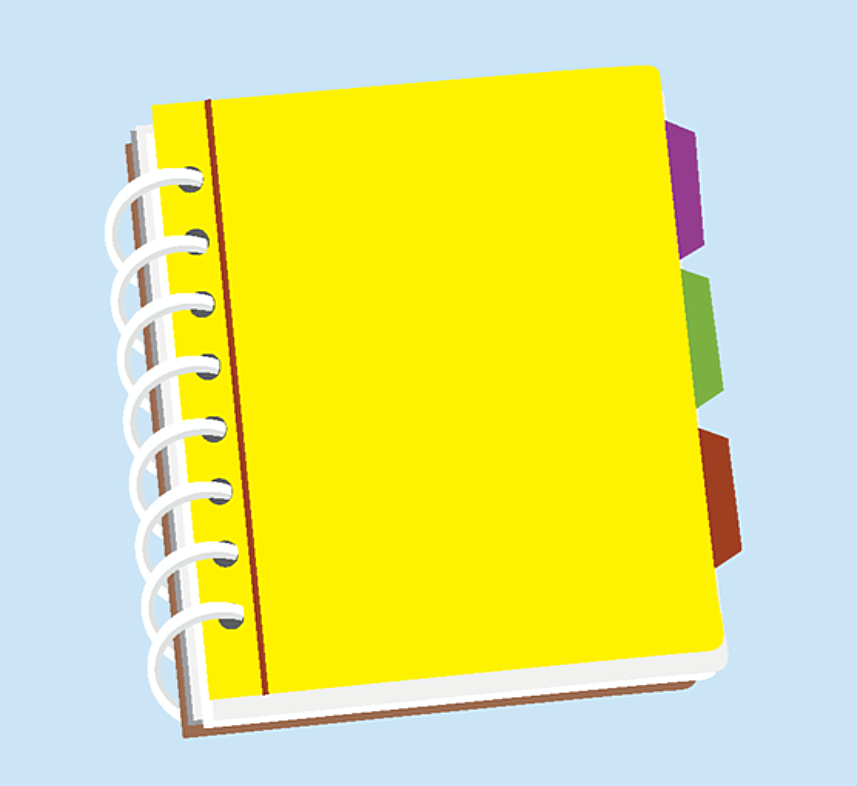 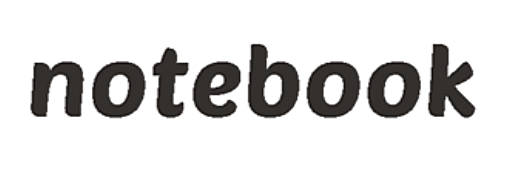 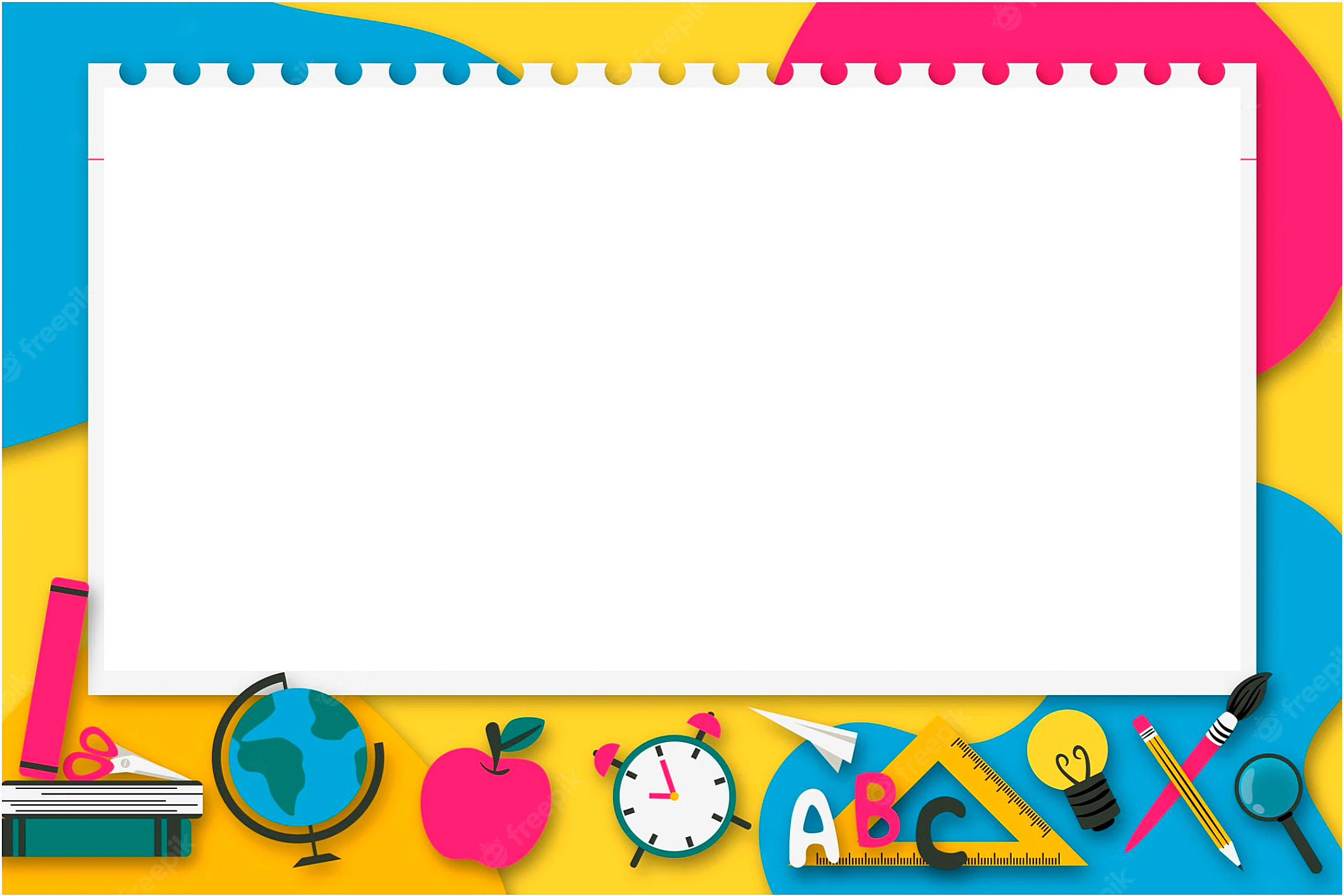 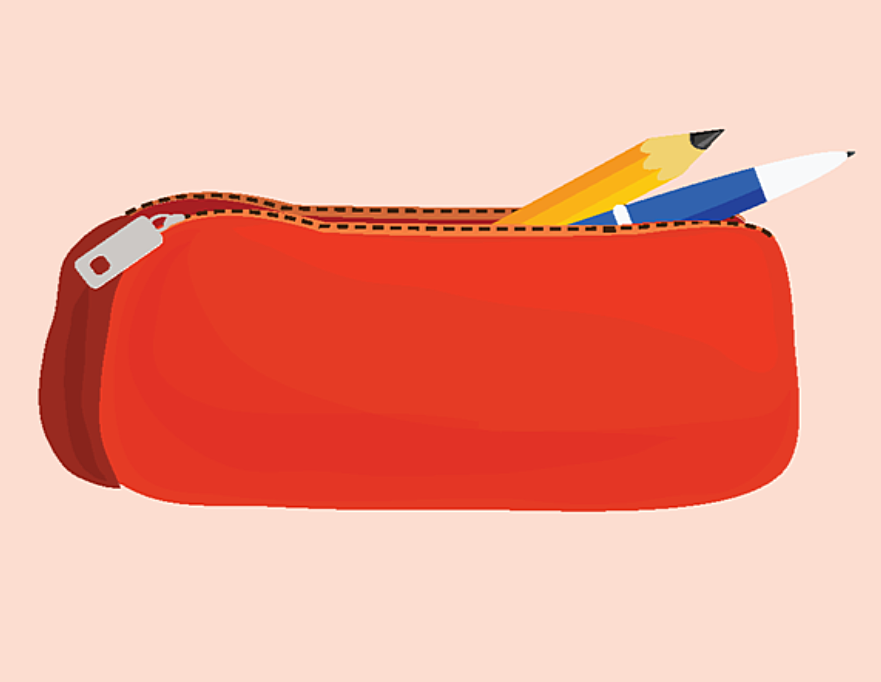 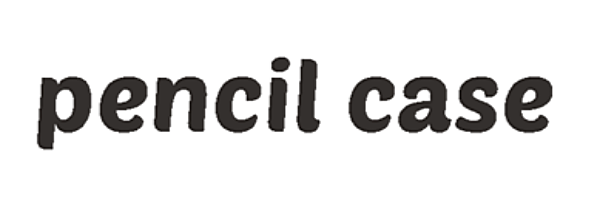 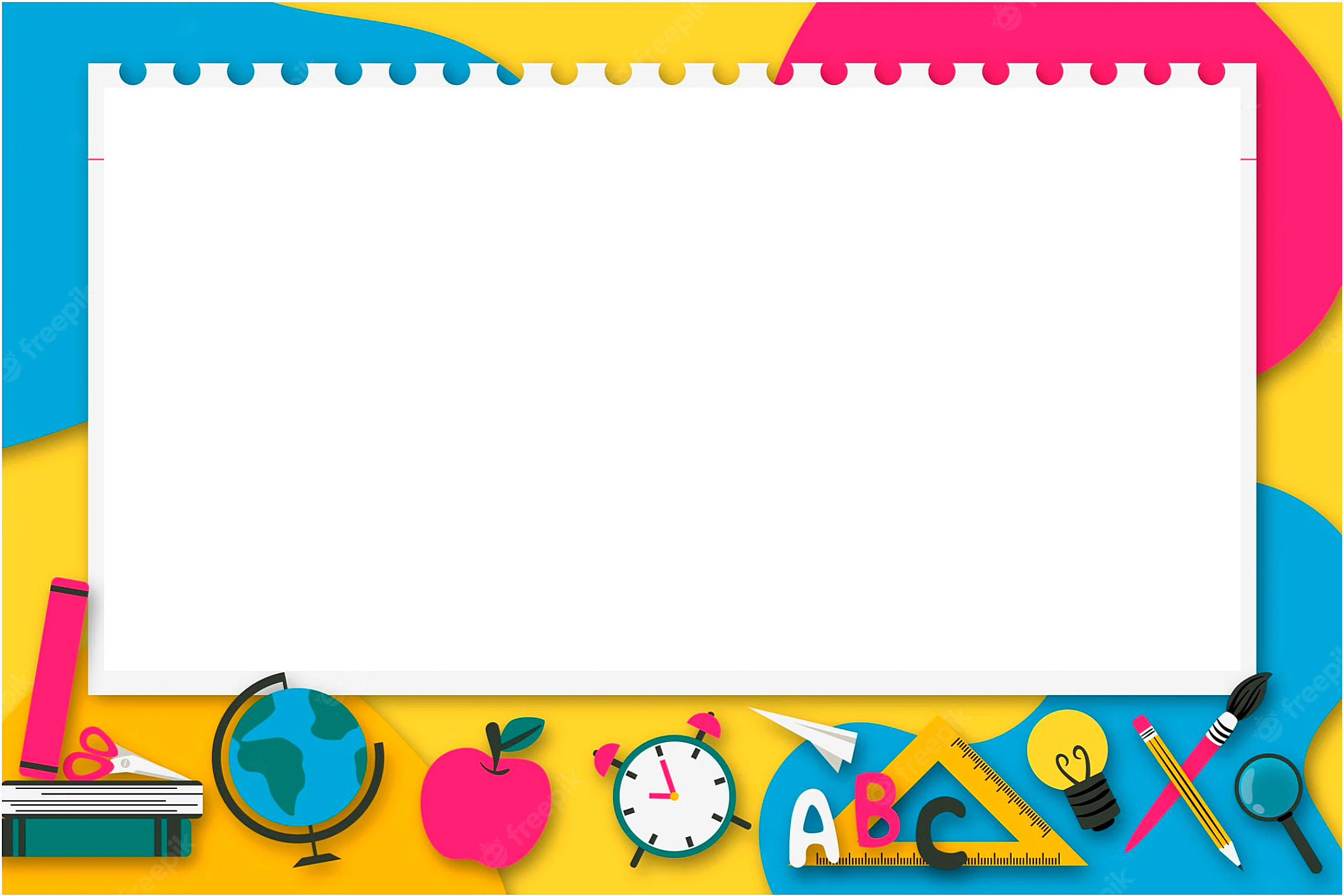 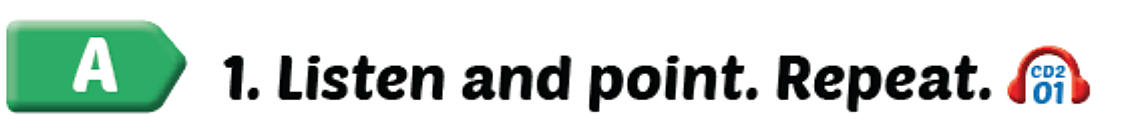 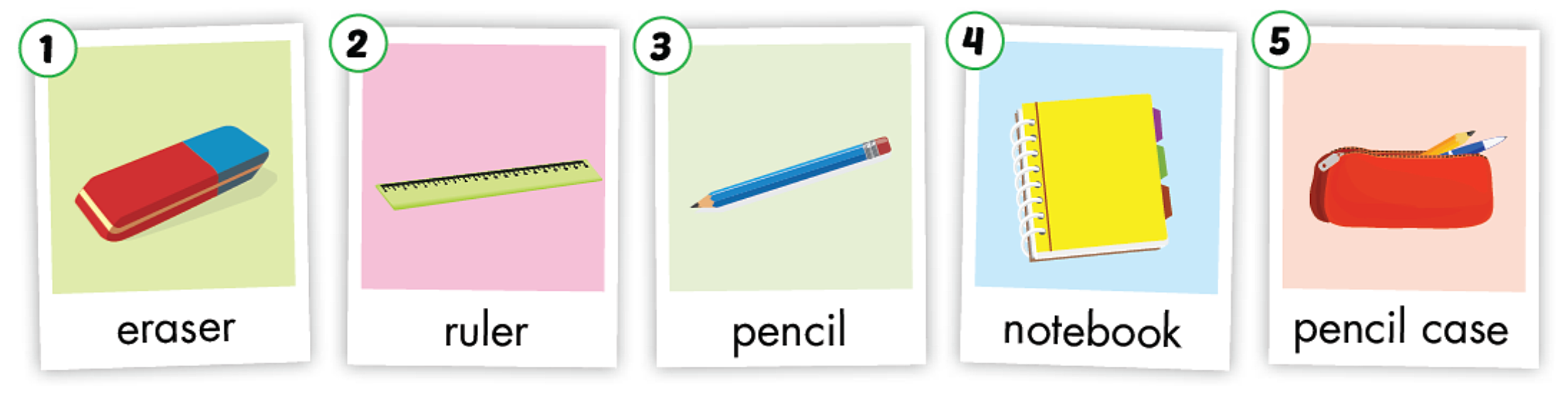 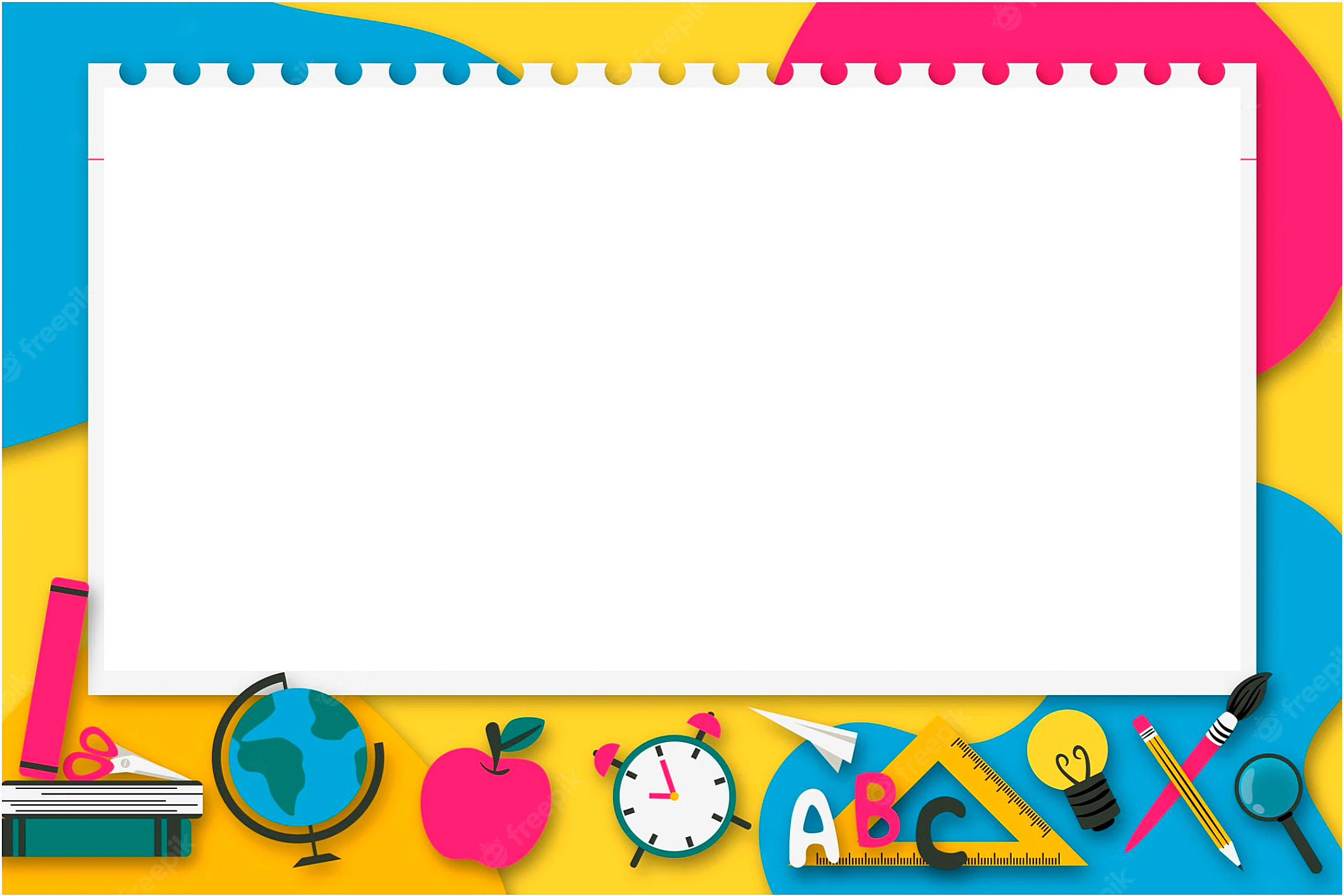 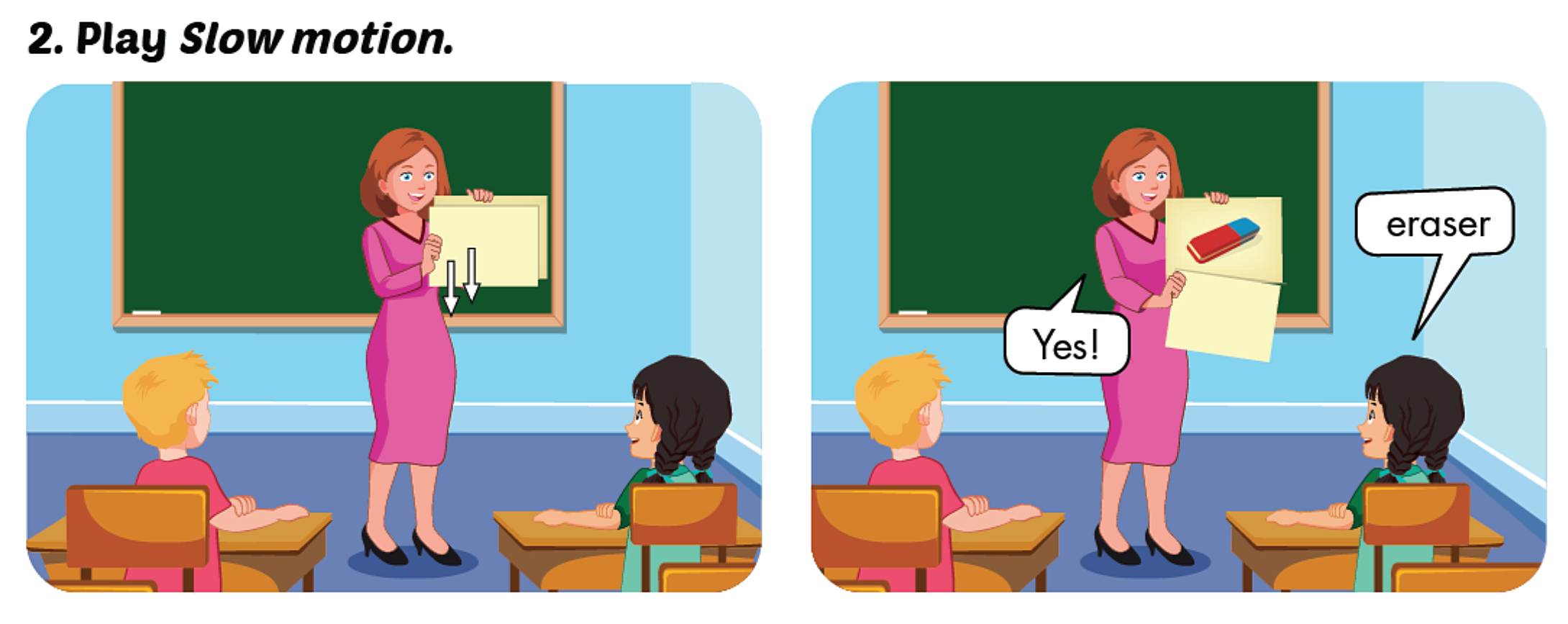 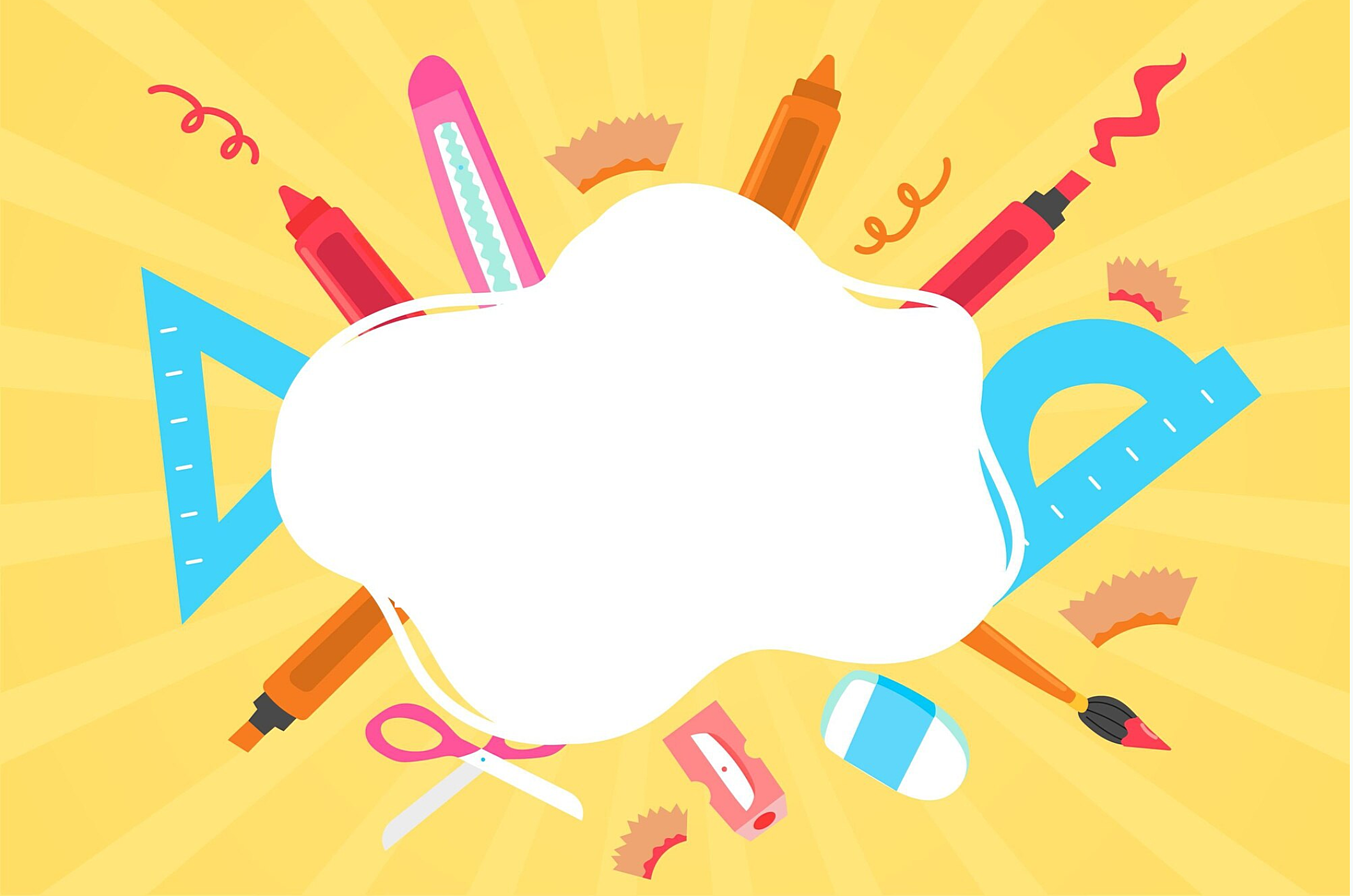 Review
Game
What is it ?
?
?
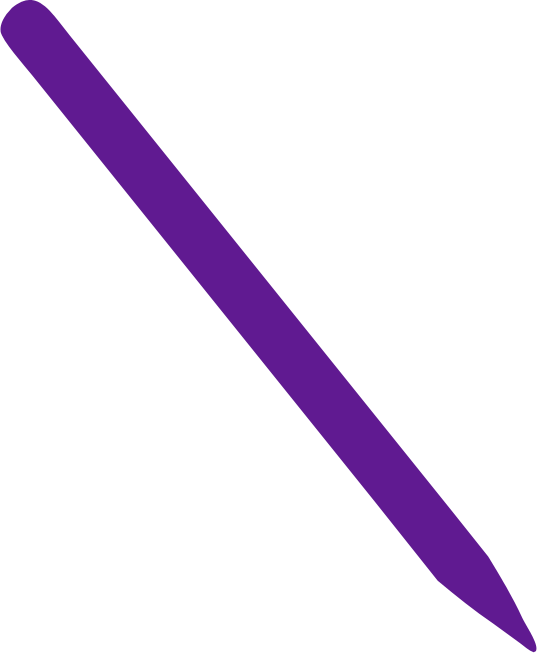 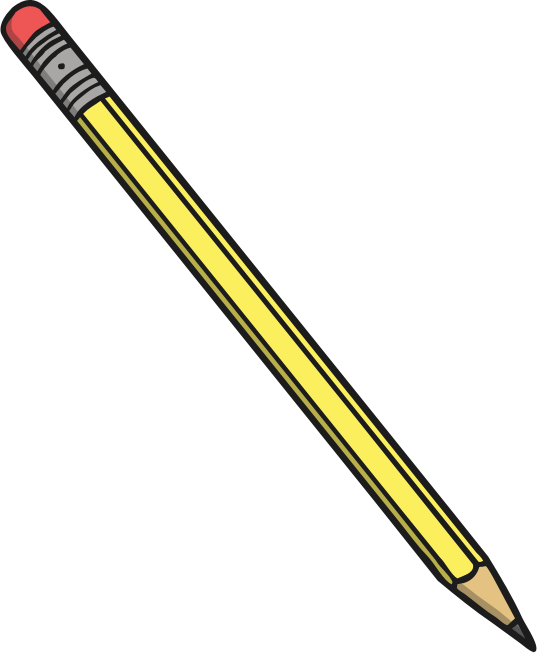 ?
?
?
?
A pencil!
answer
What is it ?
?
?
?
?
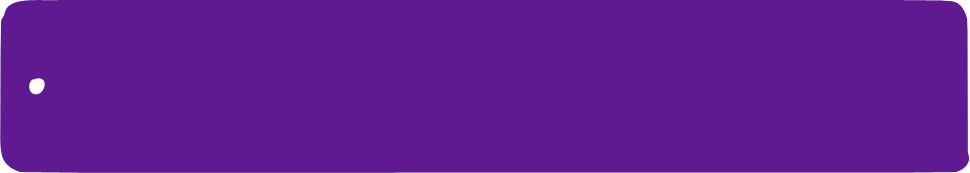 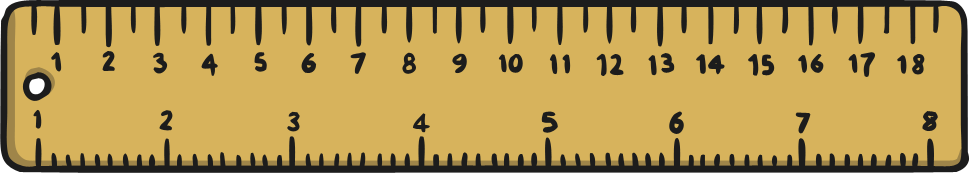 ?
?
A ruler!
answer
What is it ?
?
?
?
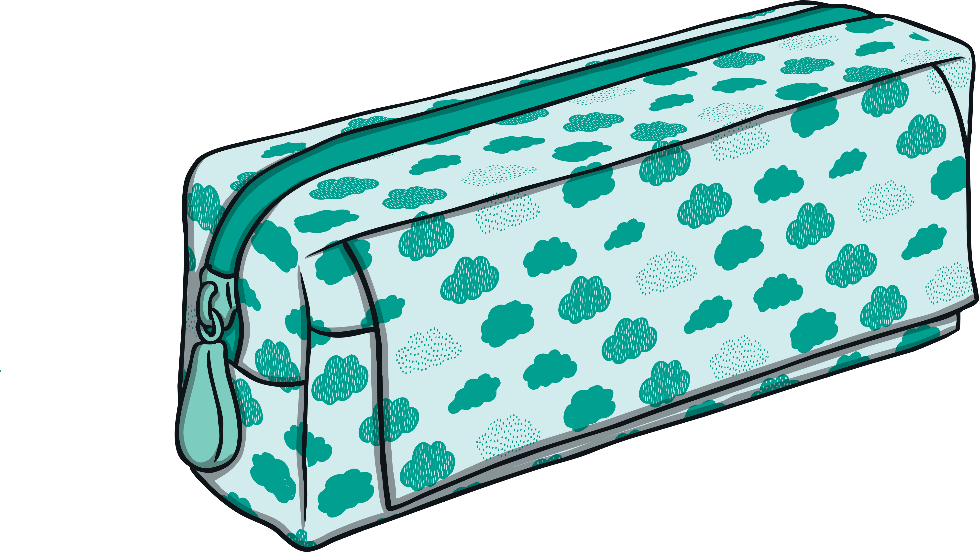 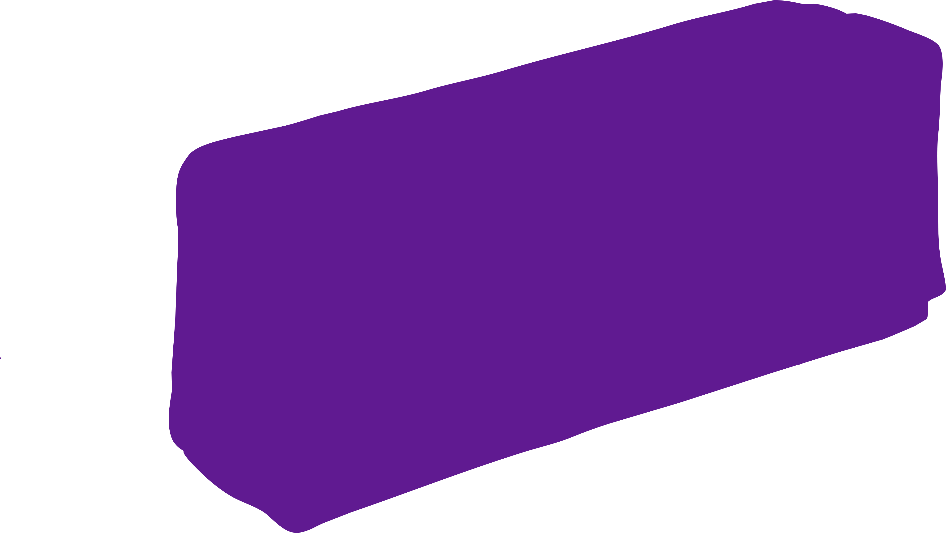 ?
?
?
A pencil case!
answer
What is it ?
?
?
?
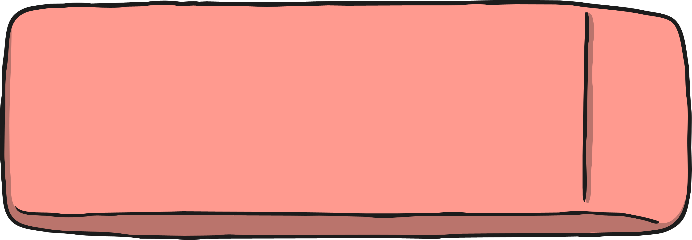 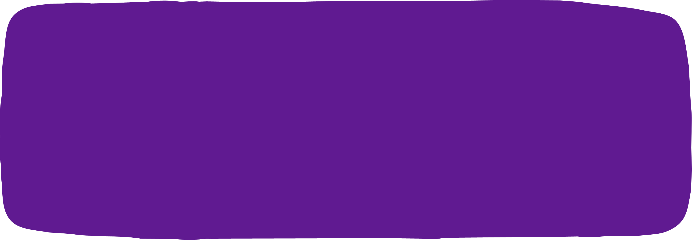 ?
?
?
An eraser!
answer
What is it ?
?
?
?
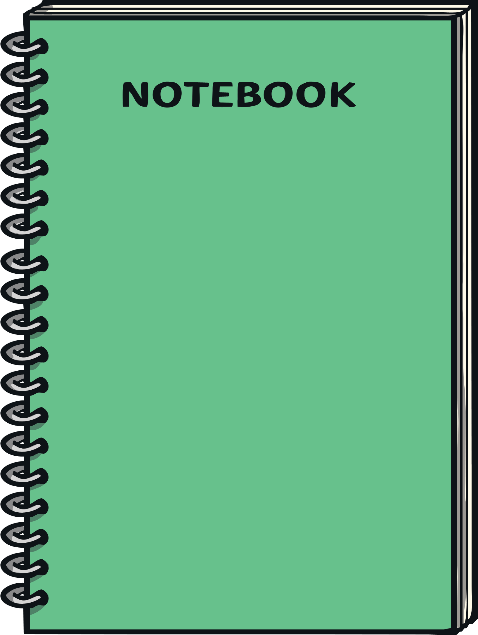 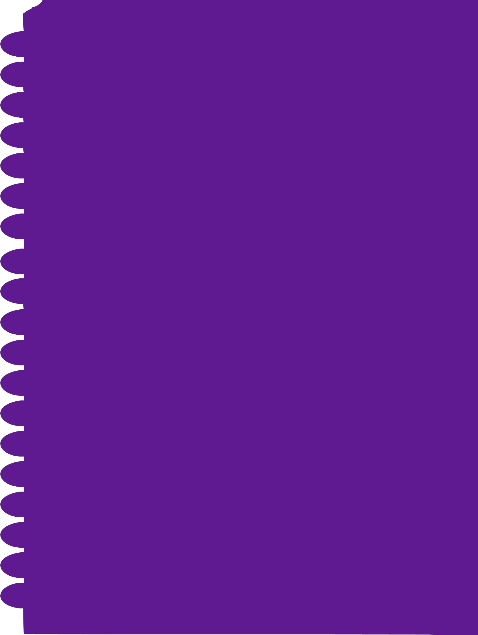 ?
?
?
notebook
answer
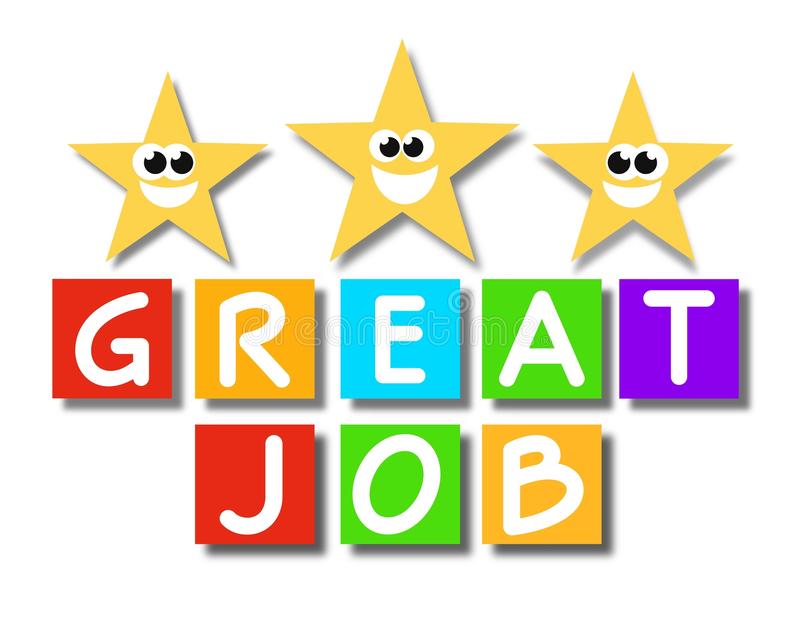 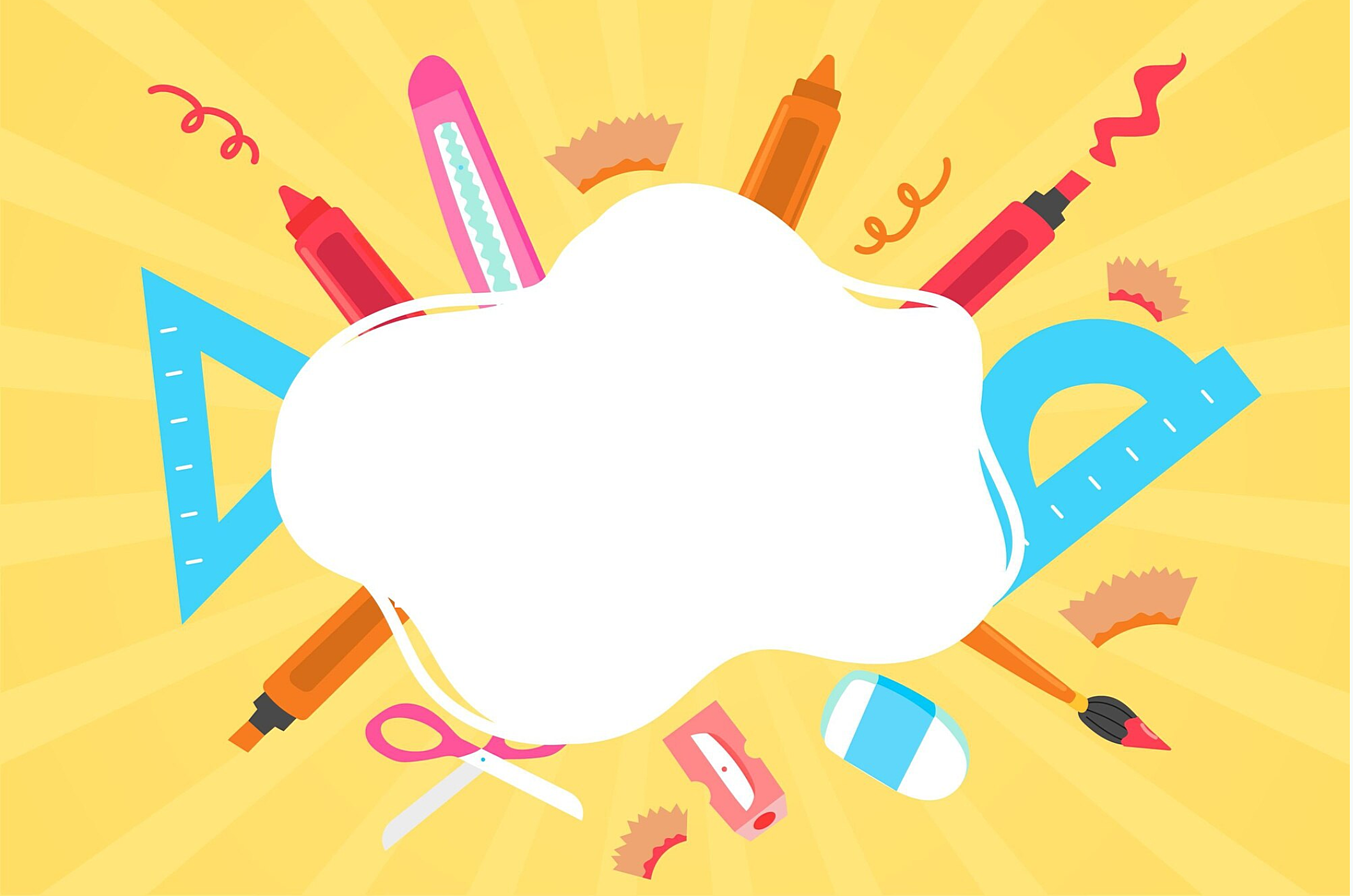 Sentence
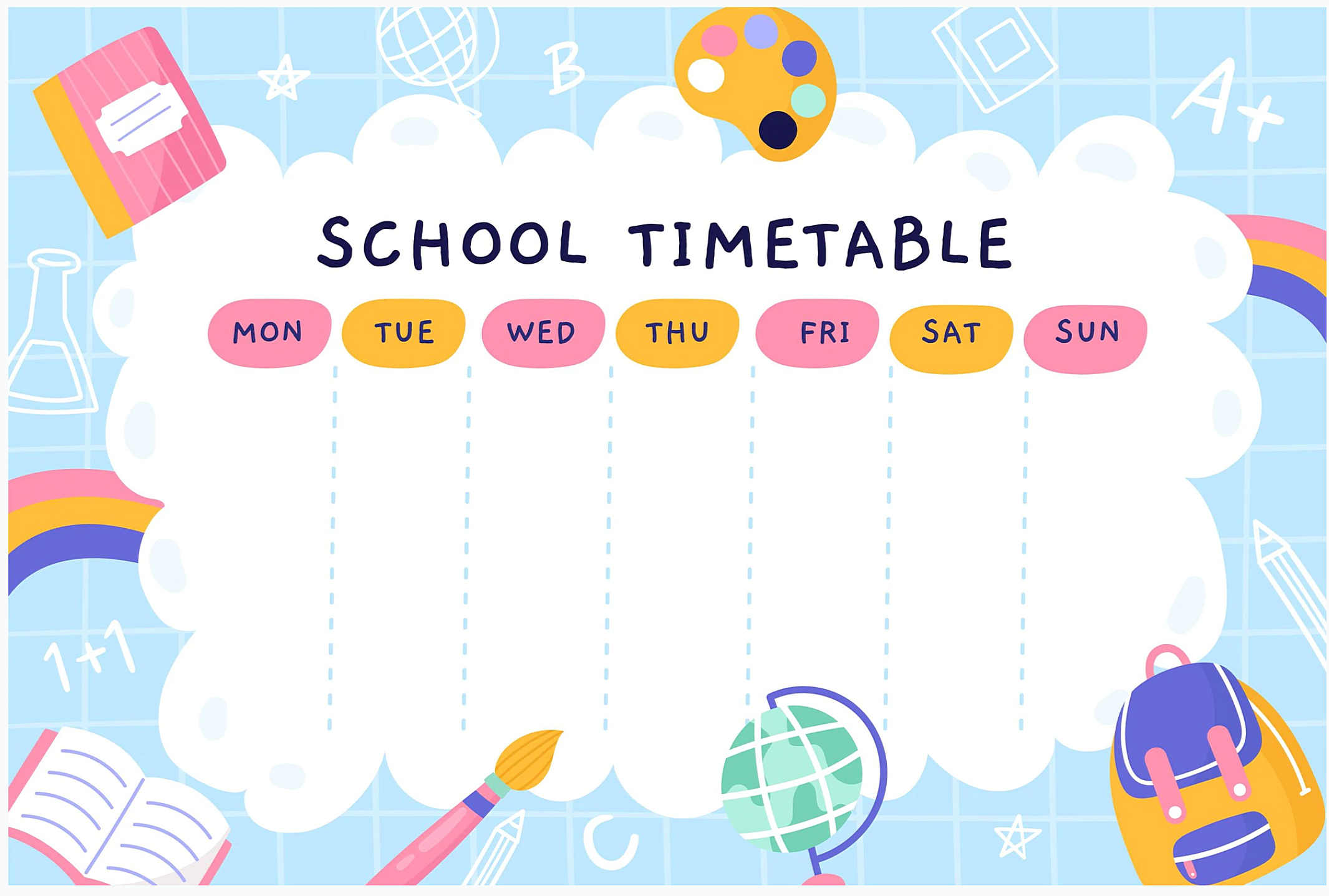 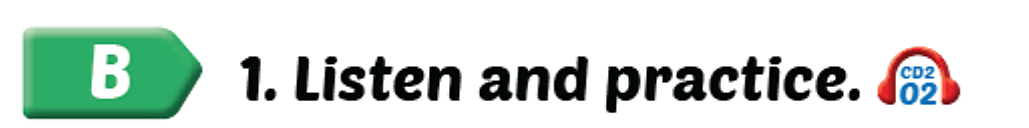 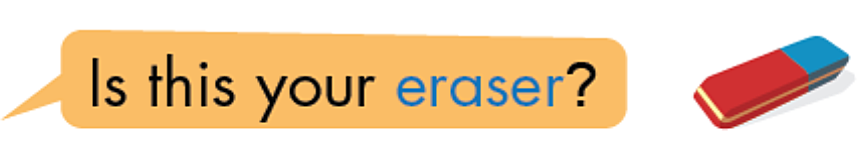 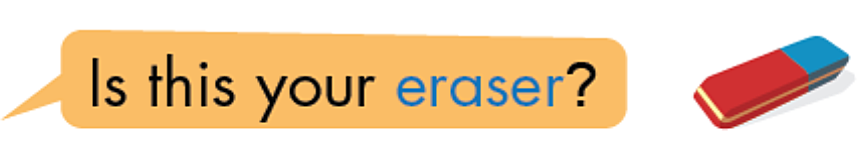 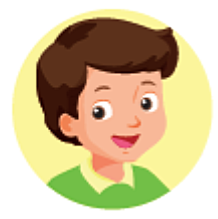 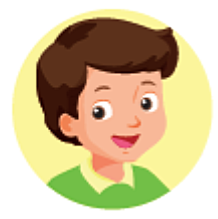 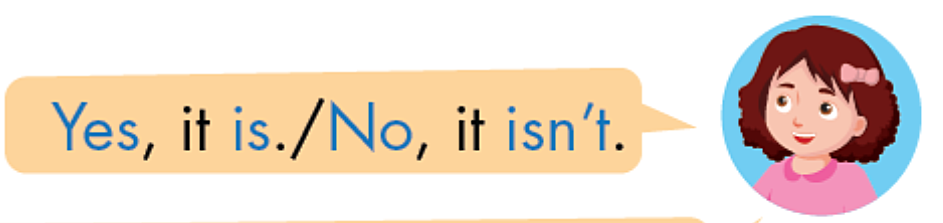 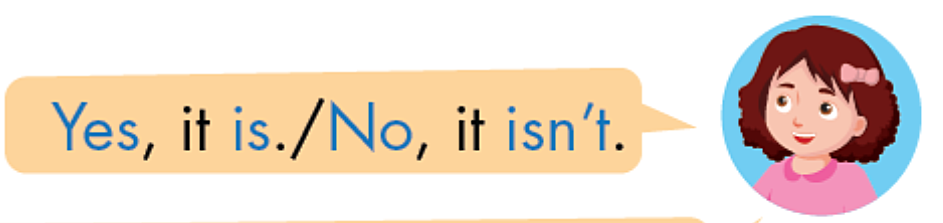 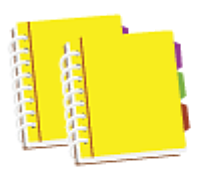 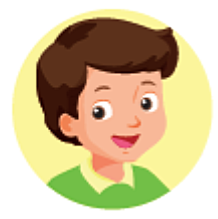 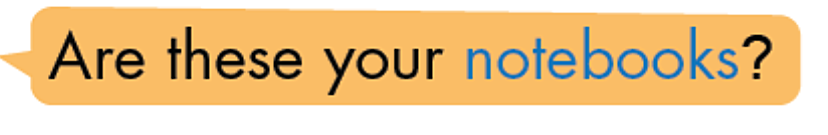 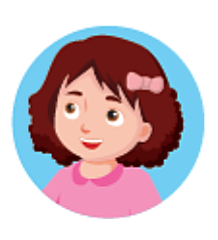 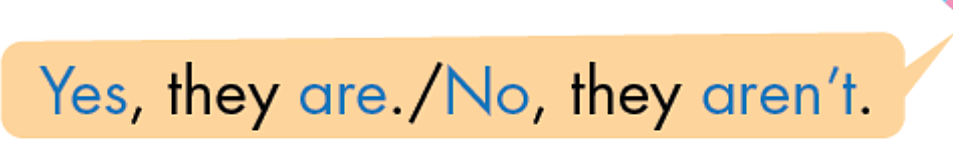 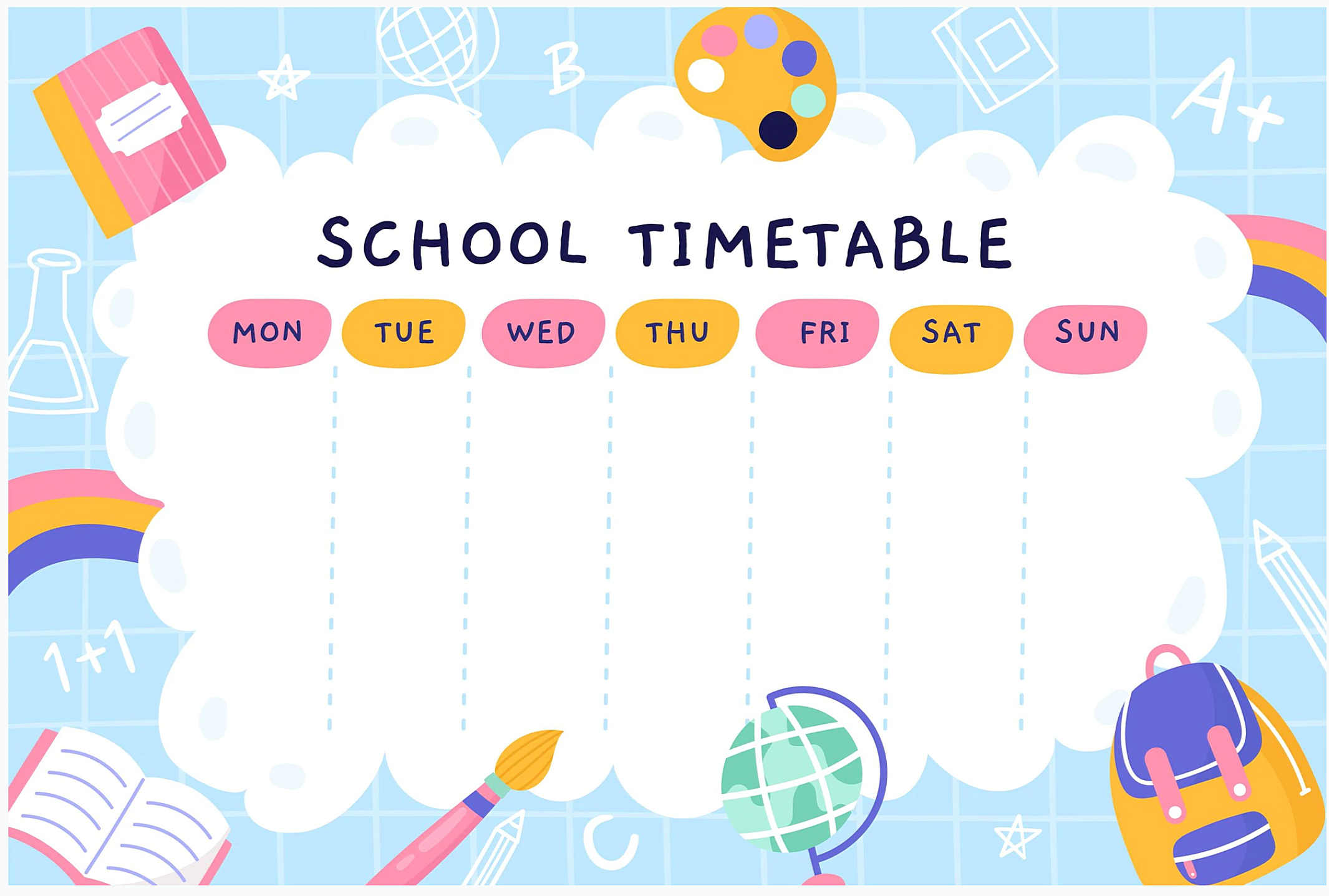 Is this/that your + N (singular) ?
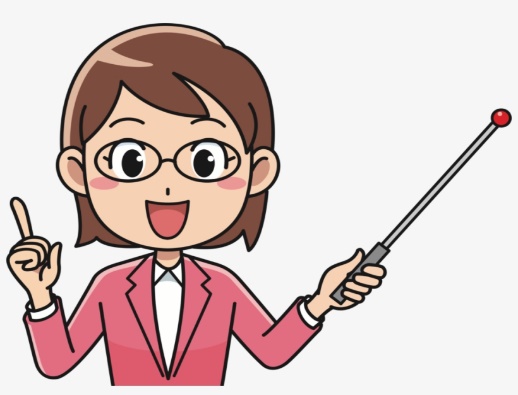 Yes, it is/ No, it isn’t
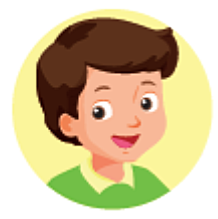 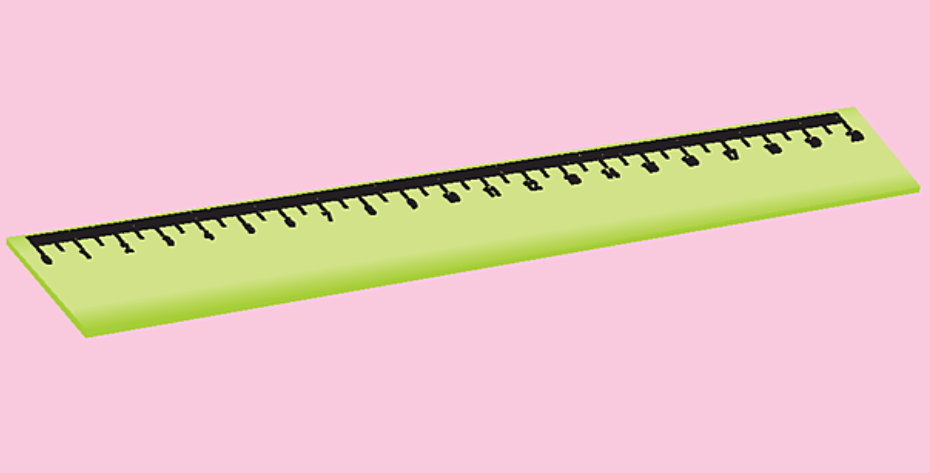 Is this your ruler ?
Example:
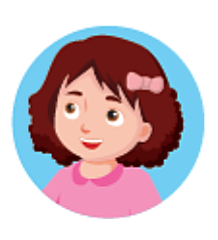 Yes, it is.
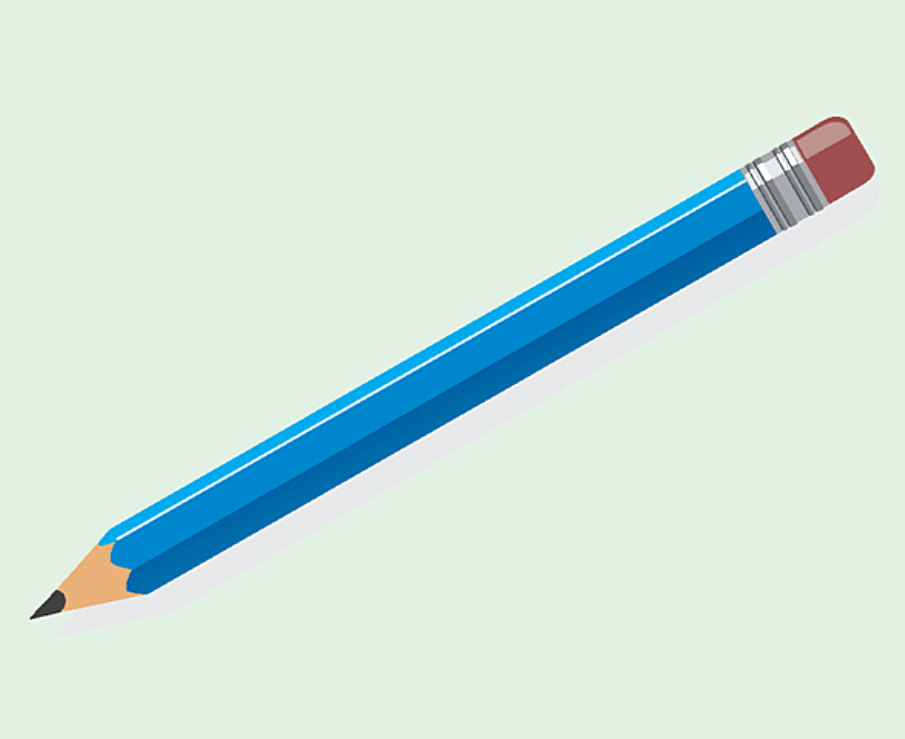 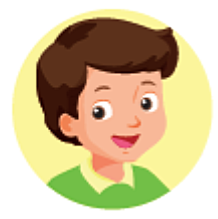 Is that your ruler ?
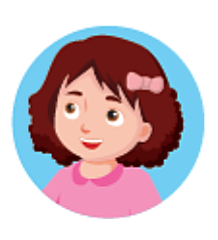 No, it isn’t.
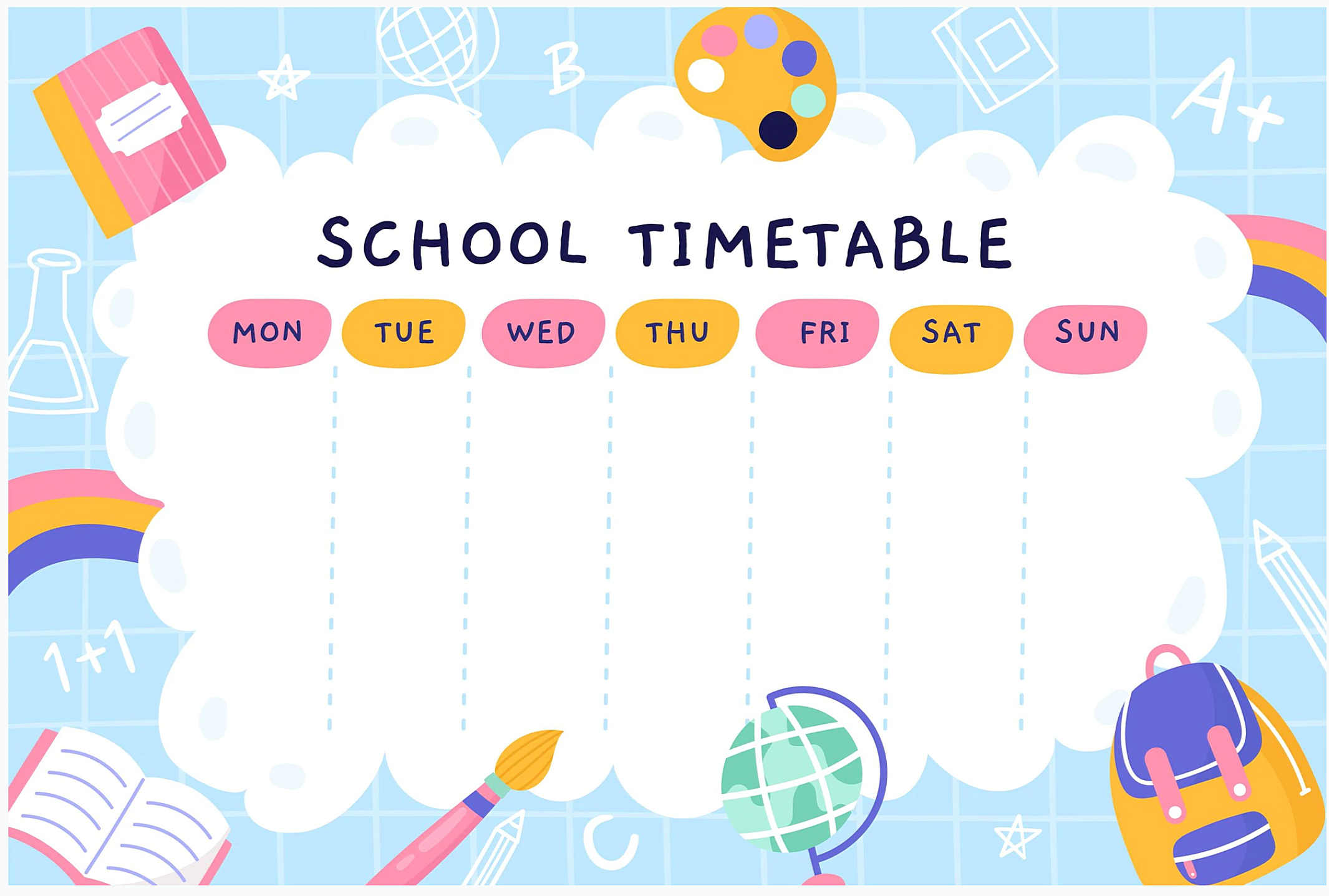 Are these/those your + N (plural) ?
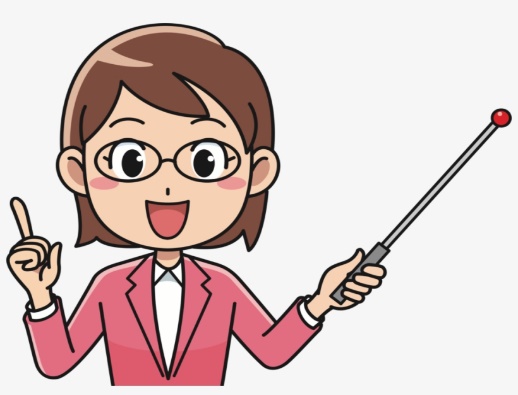 Yes, they are/ No, they aren’t.
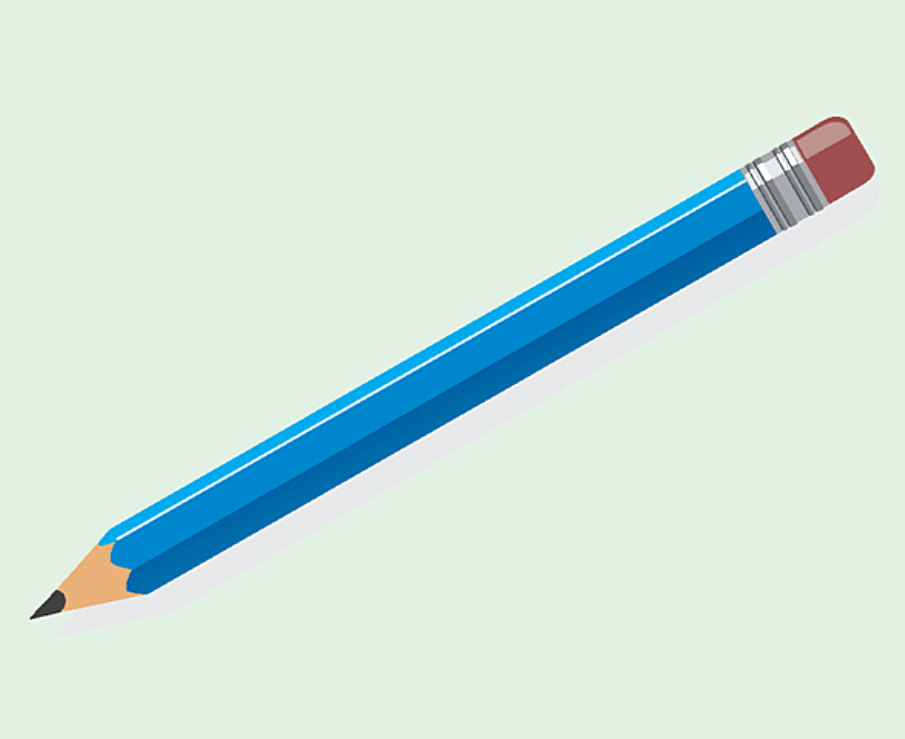 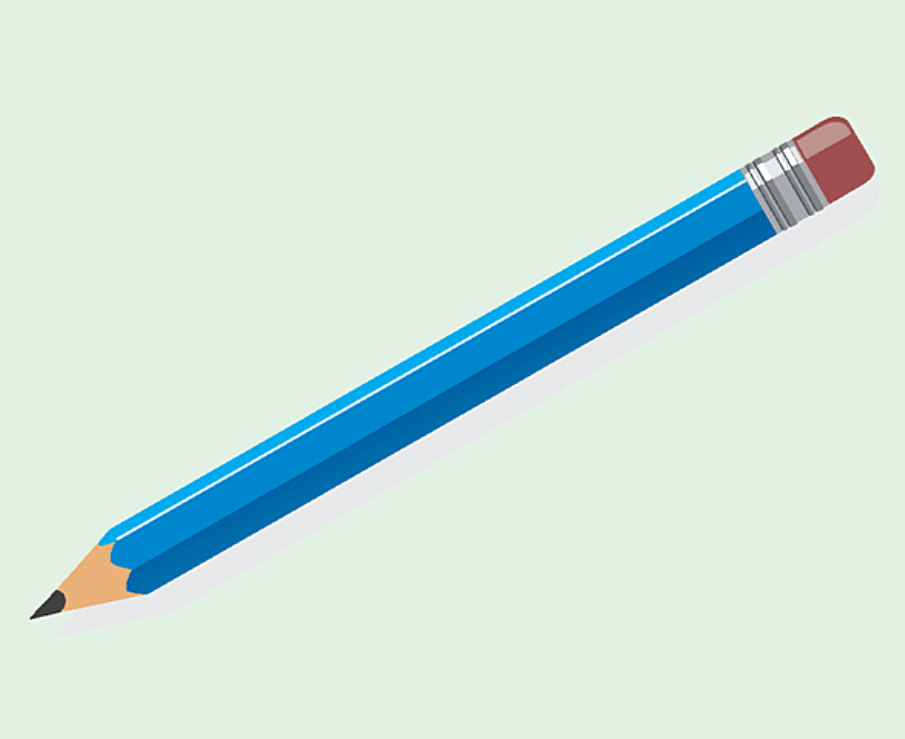 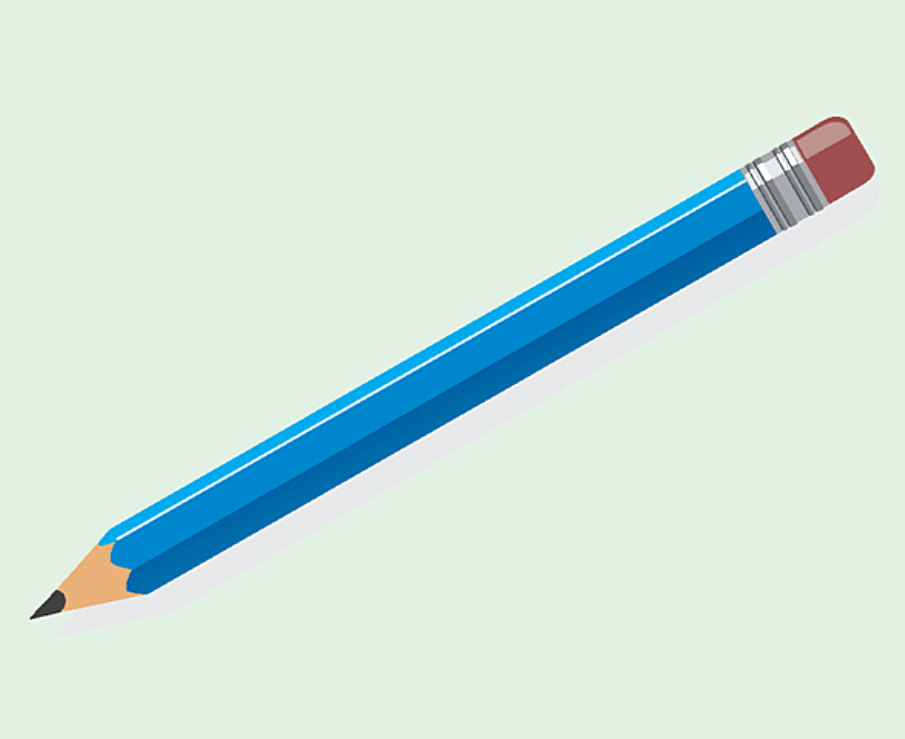 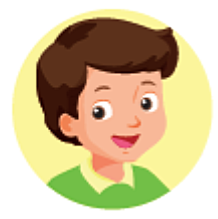 Are these your pencils ?
Example:
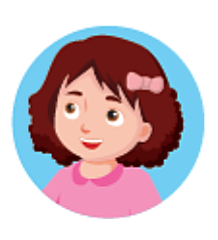 Yes, they are.
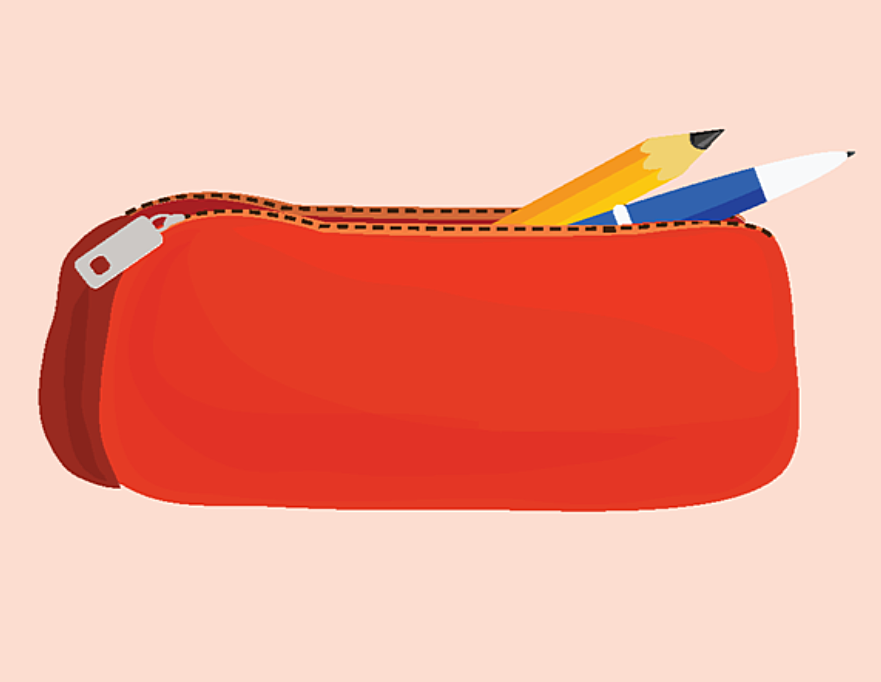 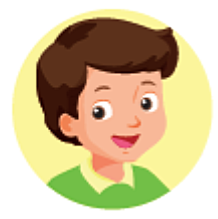 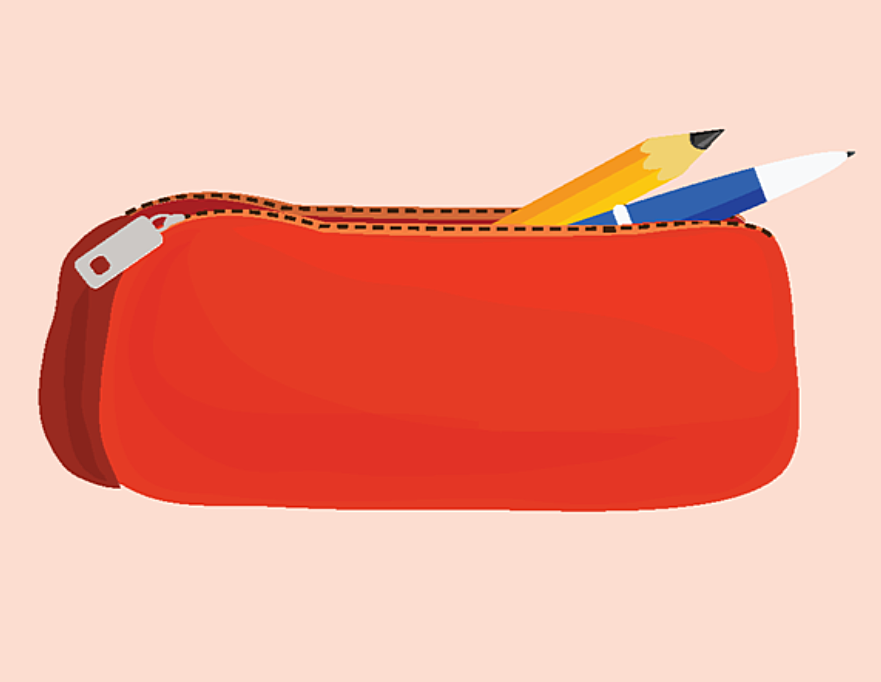 Are those your notebooks ?
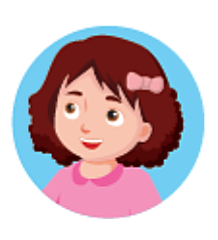 No, they aren’t.
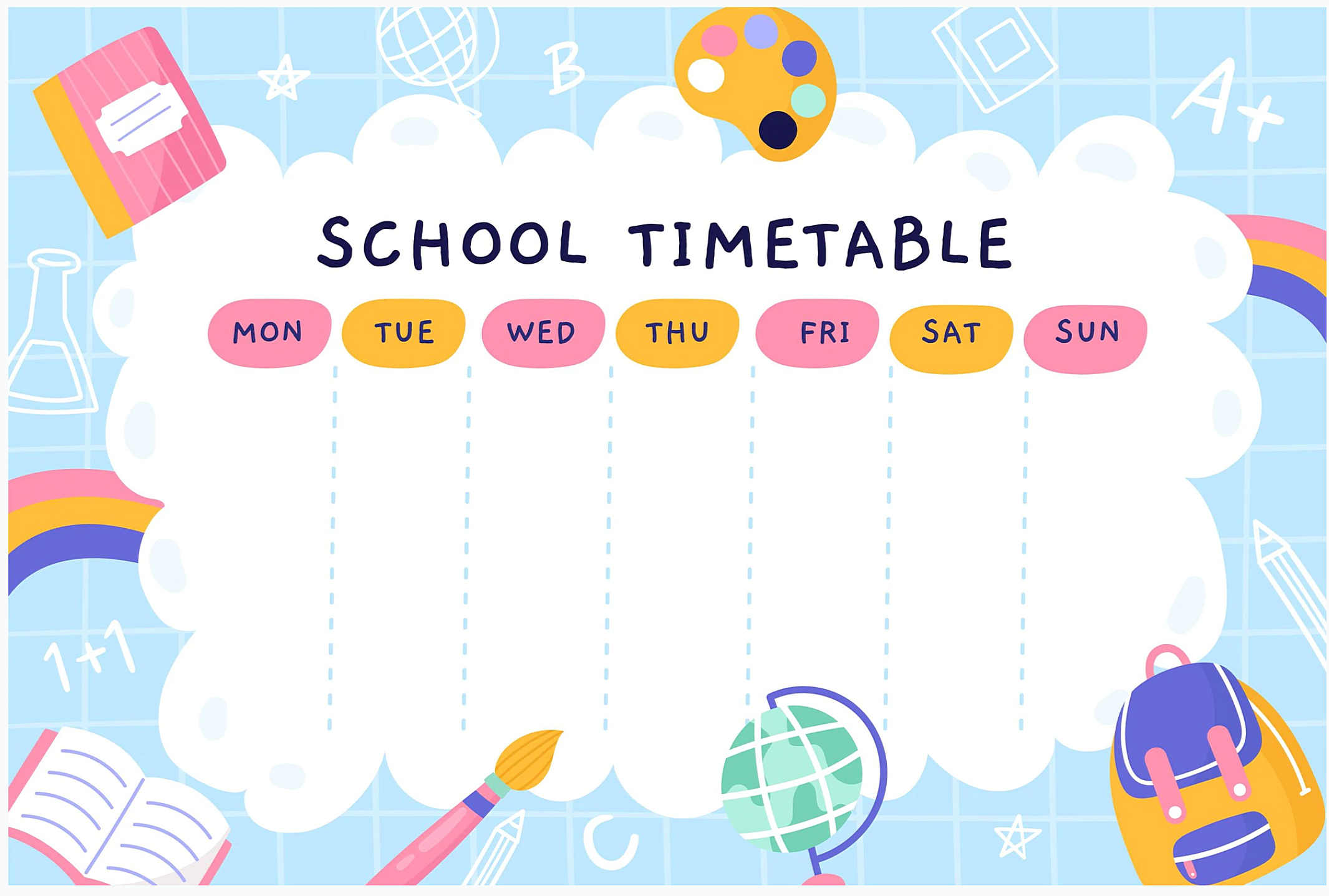 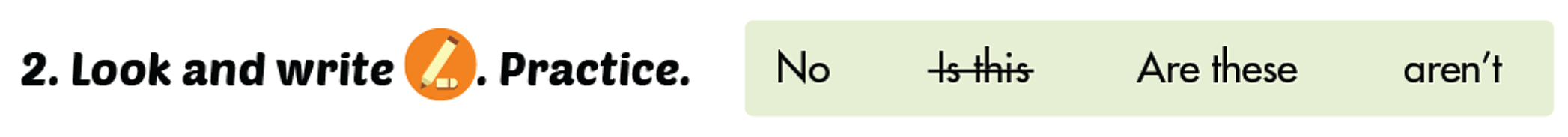 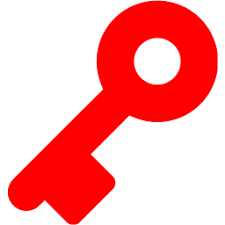 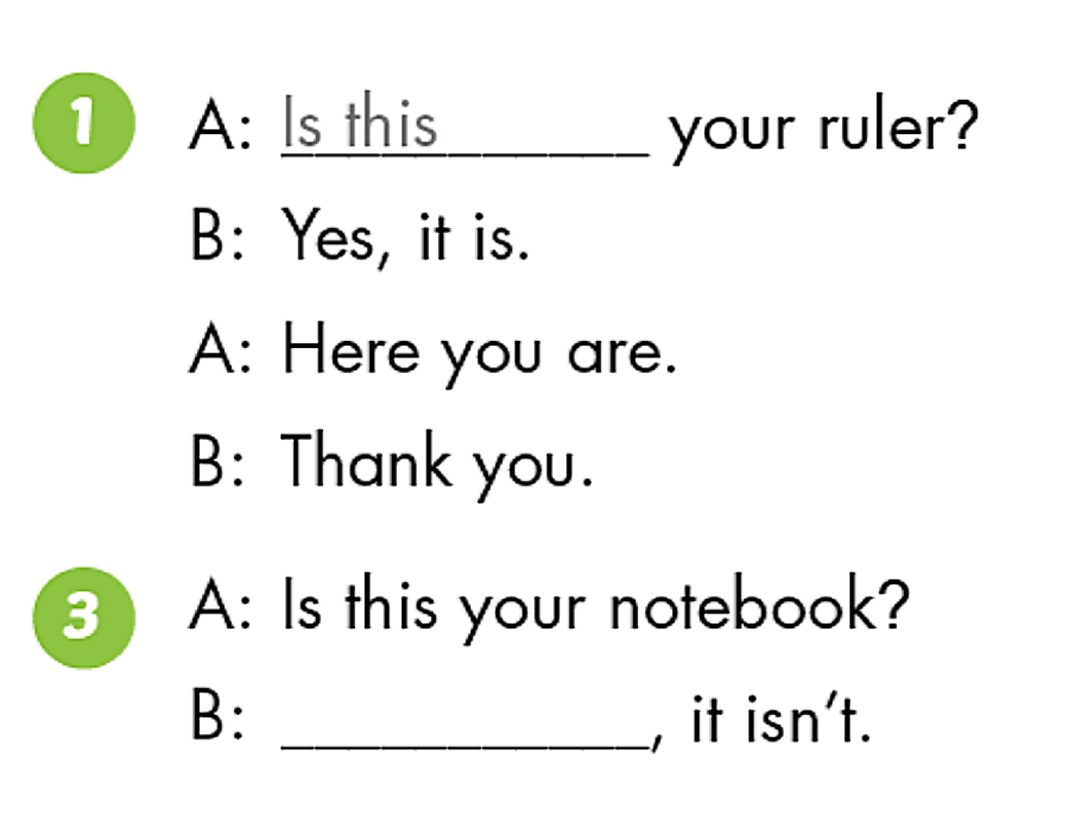 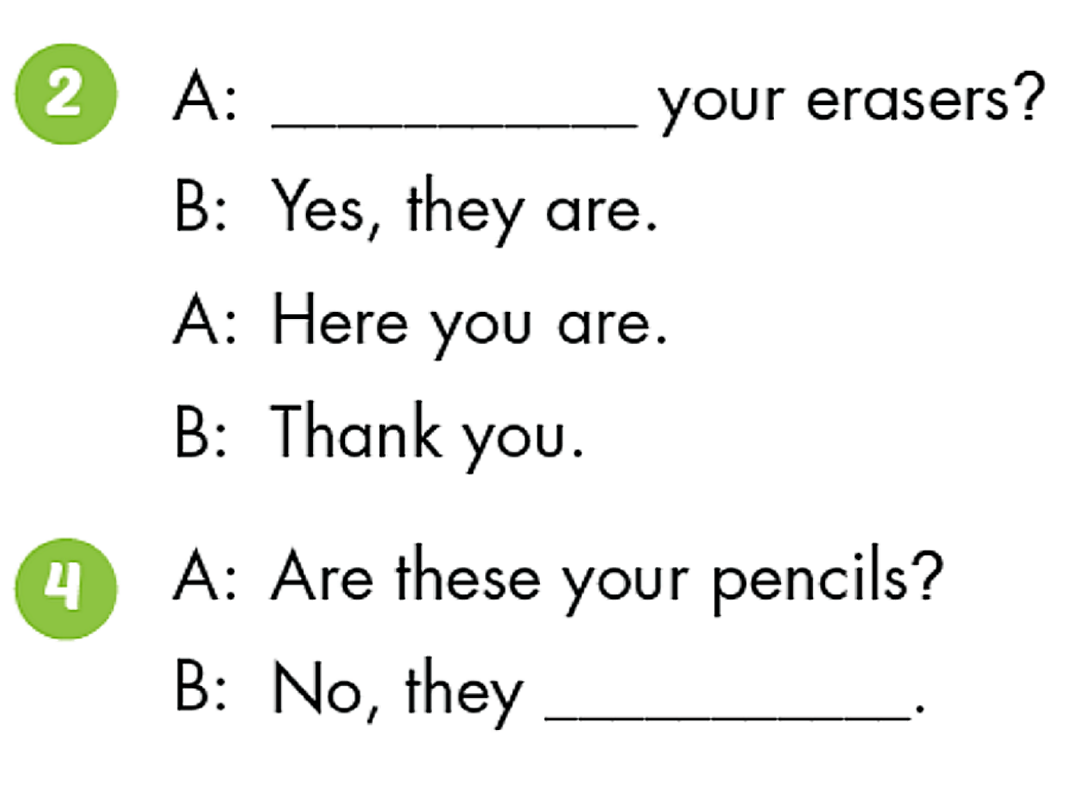 Are these
aren’t
No
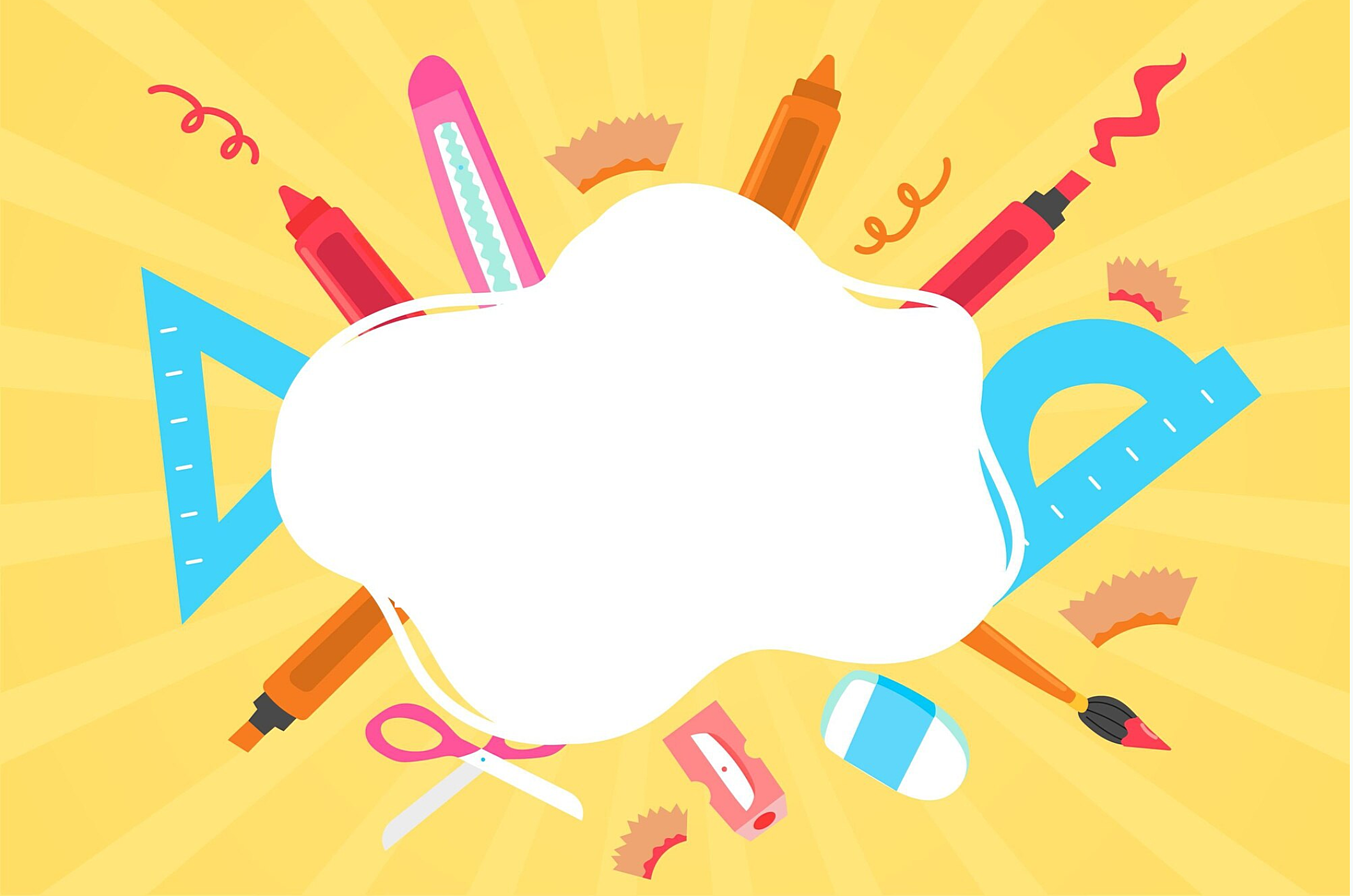 Quiz
Grammar
 Quiz
Is this your pencil ?
Yes, it is.
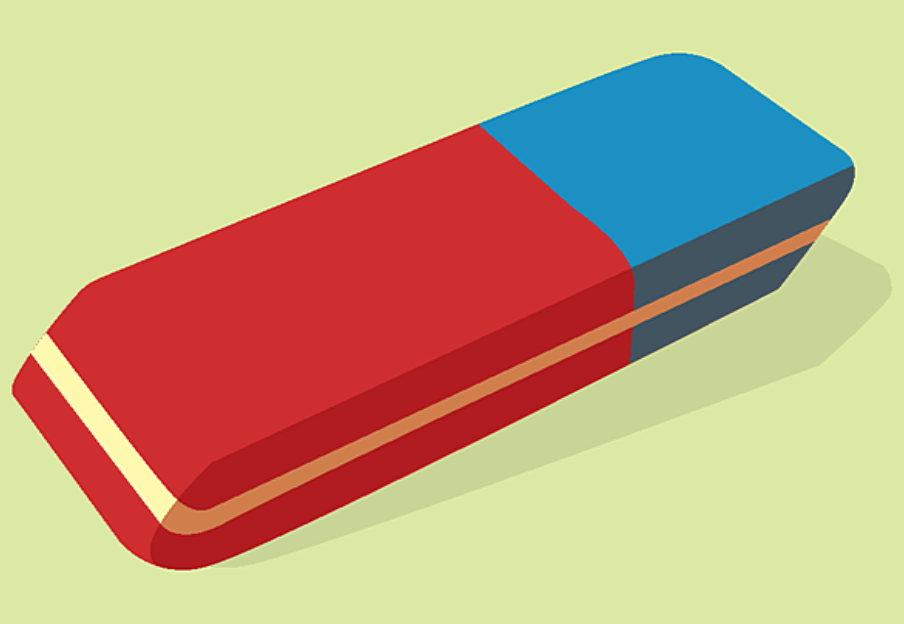 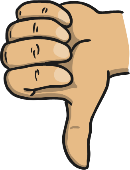 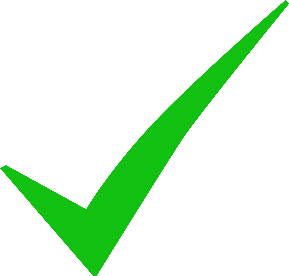 No, it isn’t.
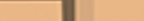 Is that your ruler ?
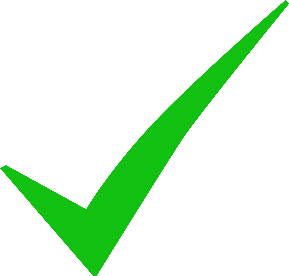 Yes, it is.
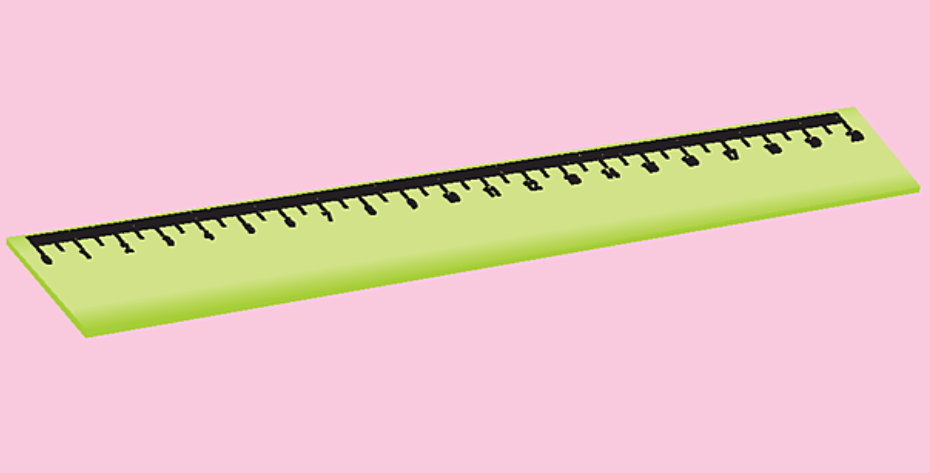 No, it isn’t.
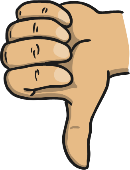 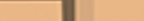 Are these your pencil case ?
No, they aren’t.
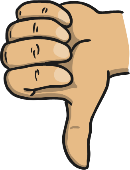 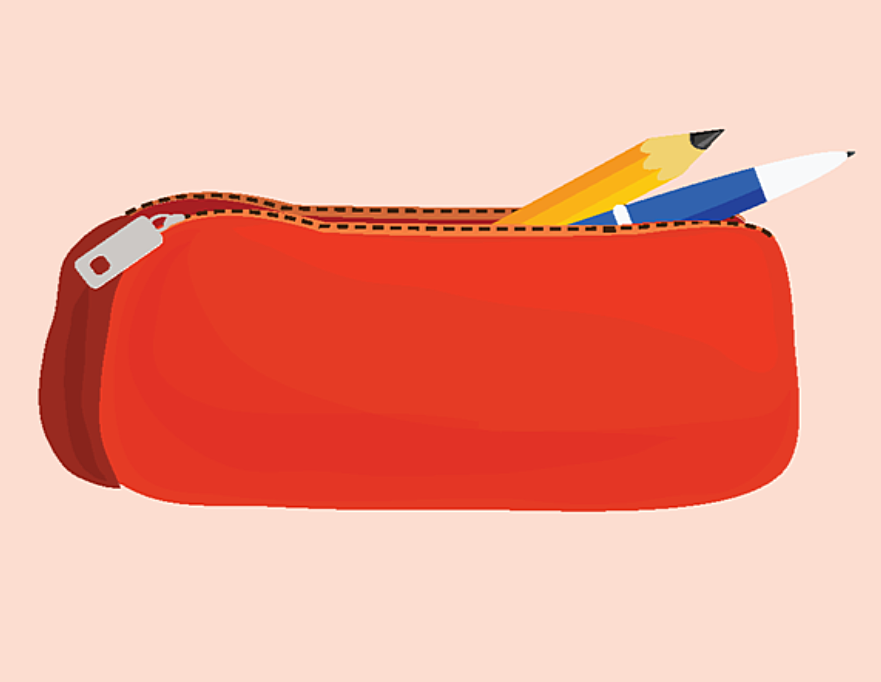 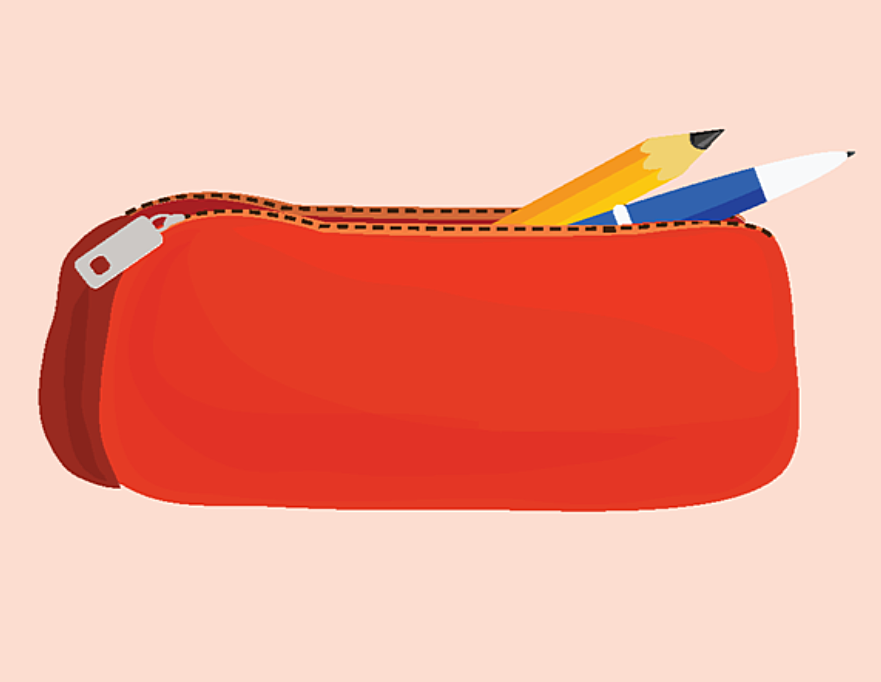 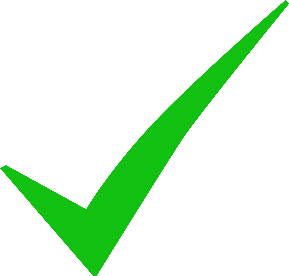 Yes, they are.
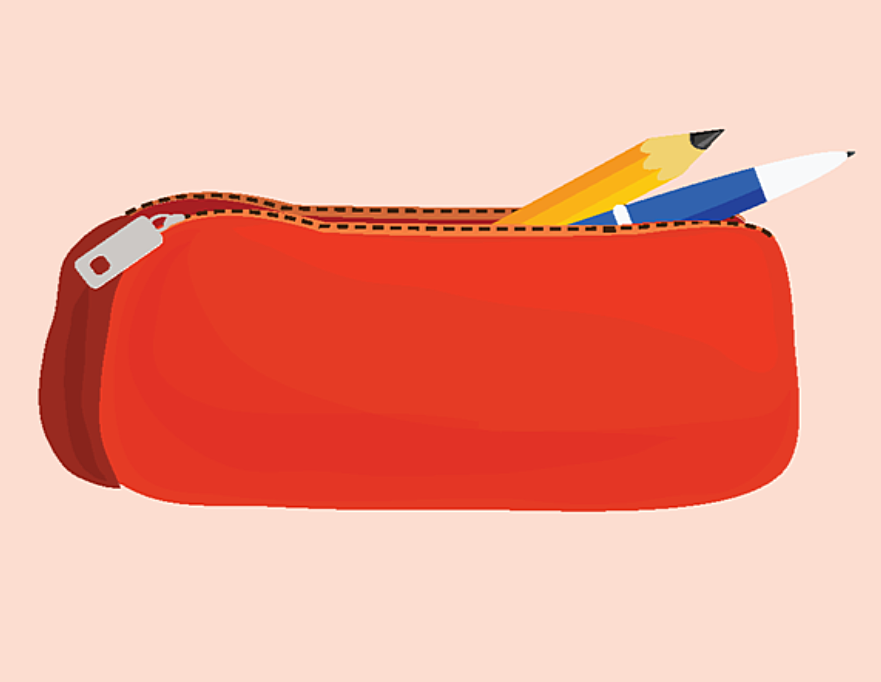 Yes, it is.
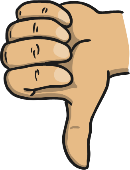 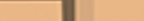 Are those your books?
No, it isn’t.
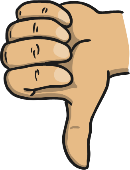 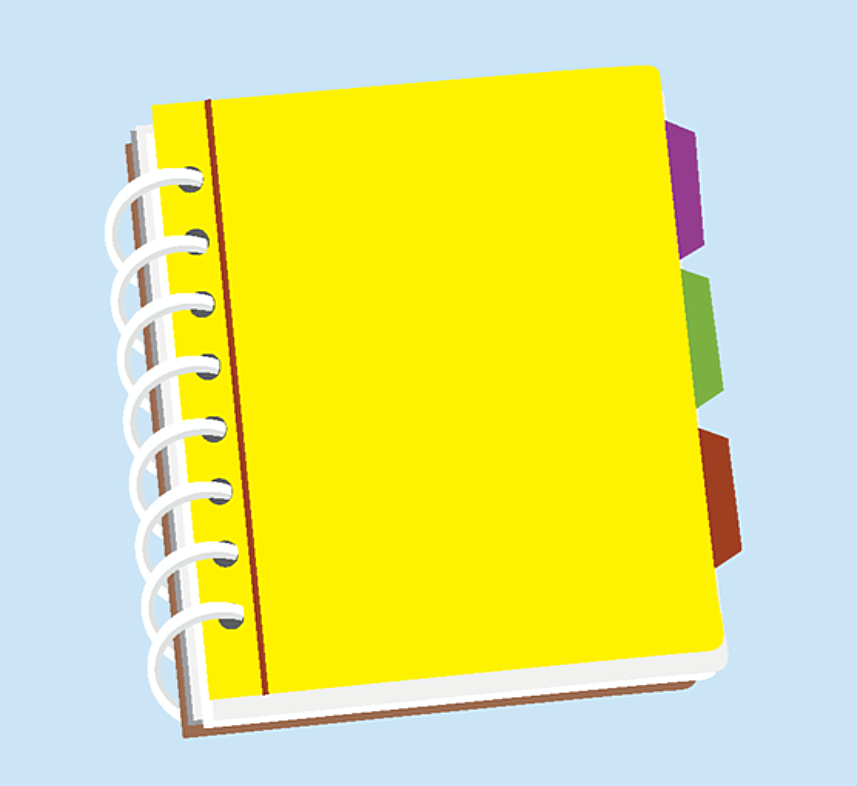 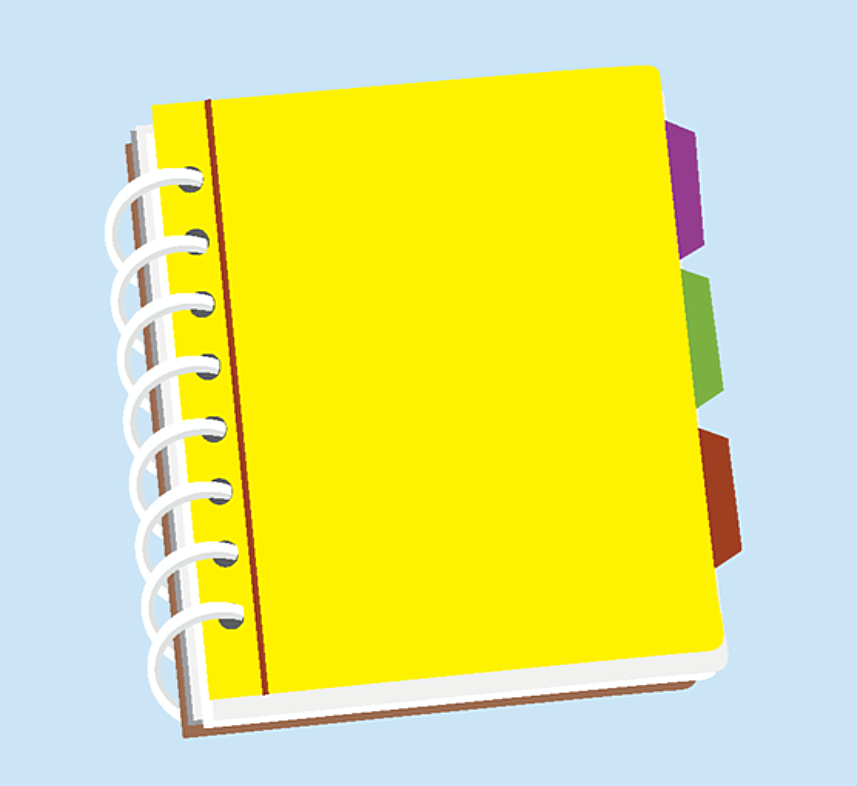 Yes, they are
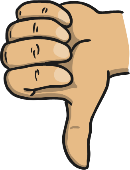 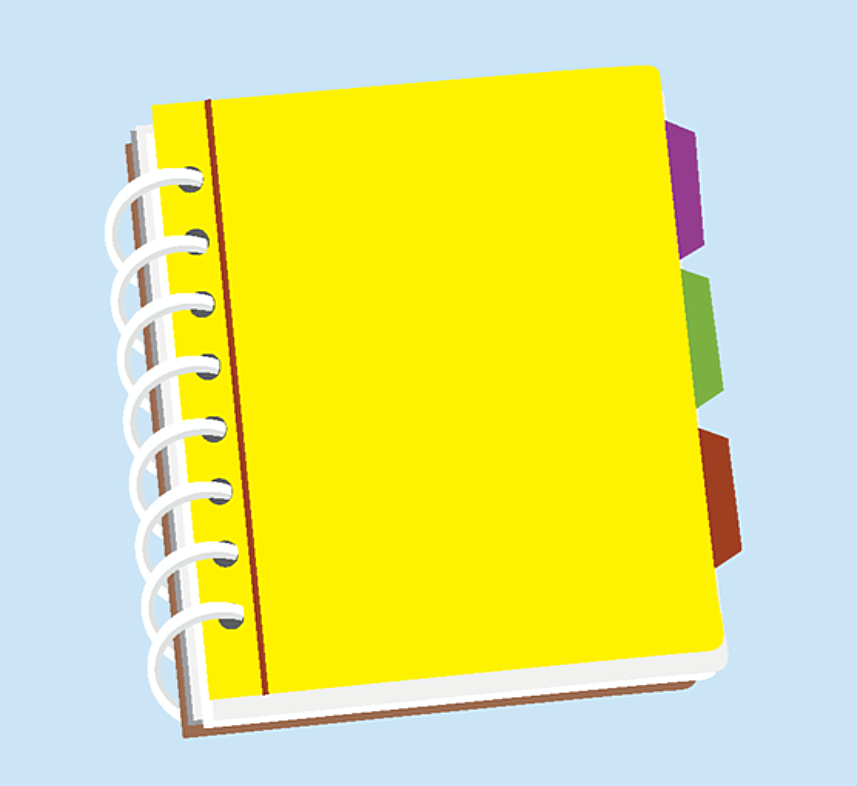 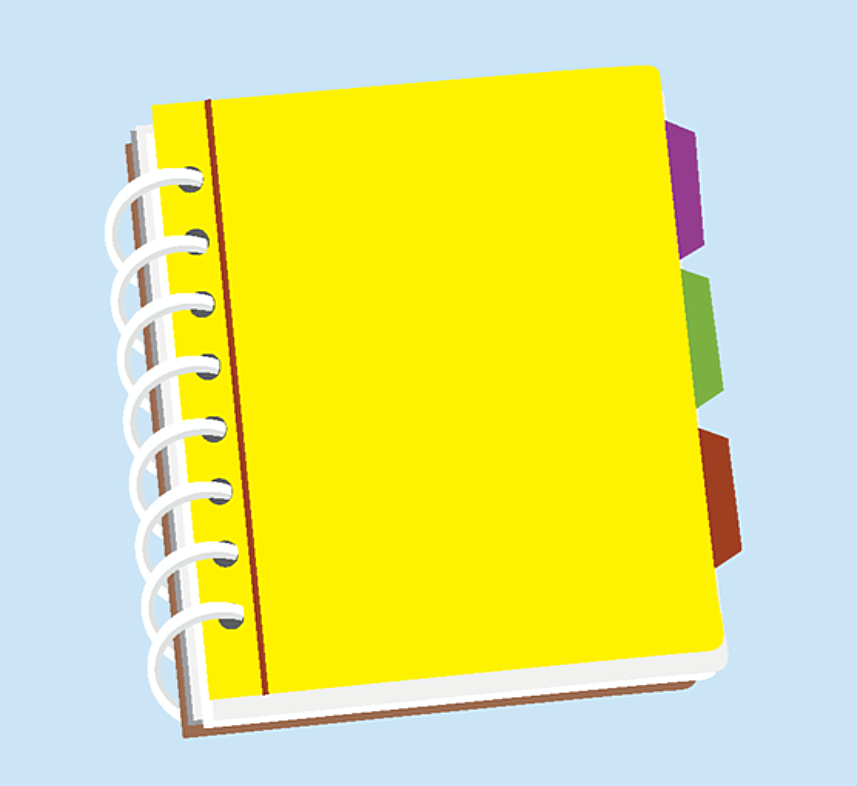 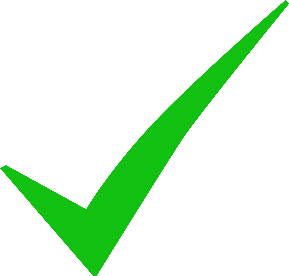 No, they aren’t.
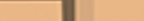 Is ….your notebook ? No, it isn’t.
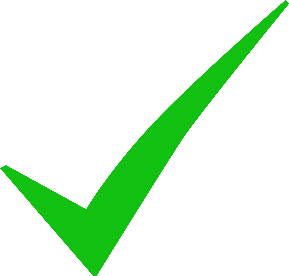 this
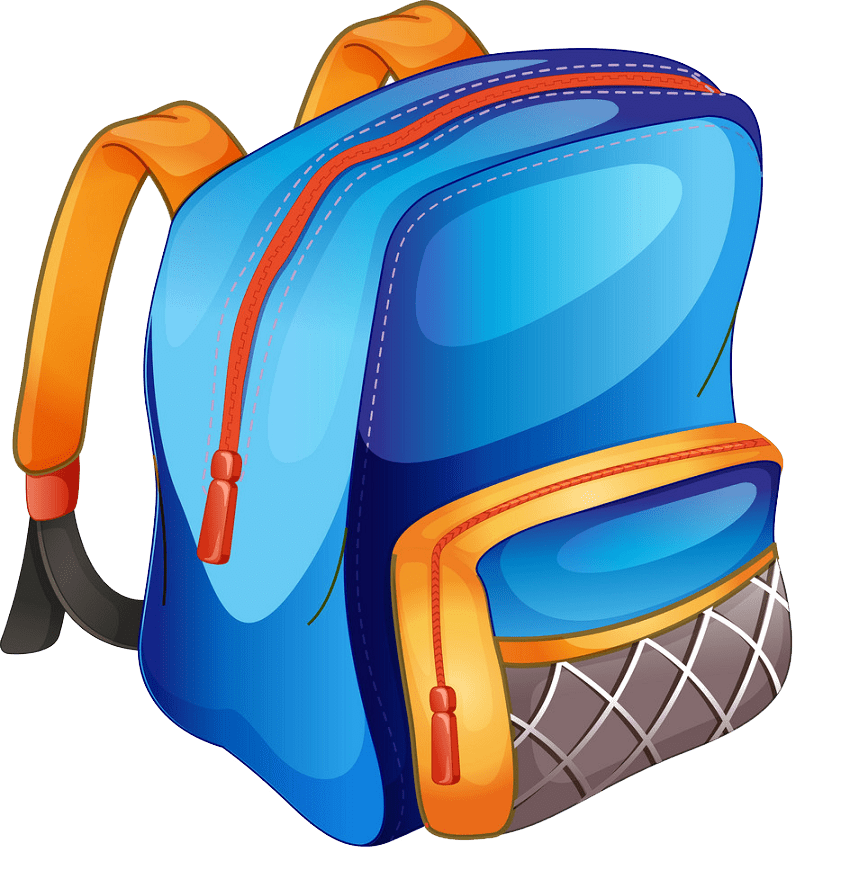 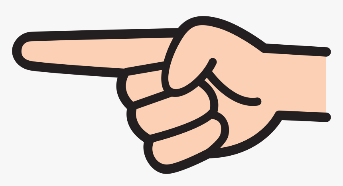 that
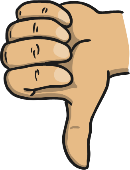 those
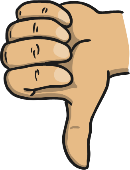 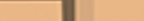 Is ….your pencil ? Yes, it is.
these
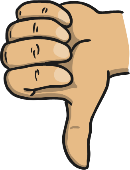 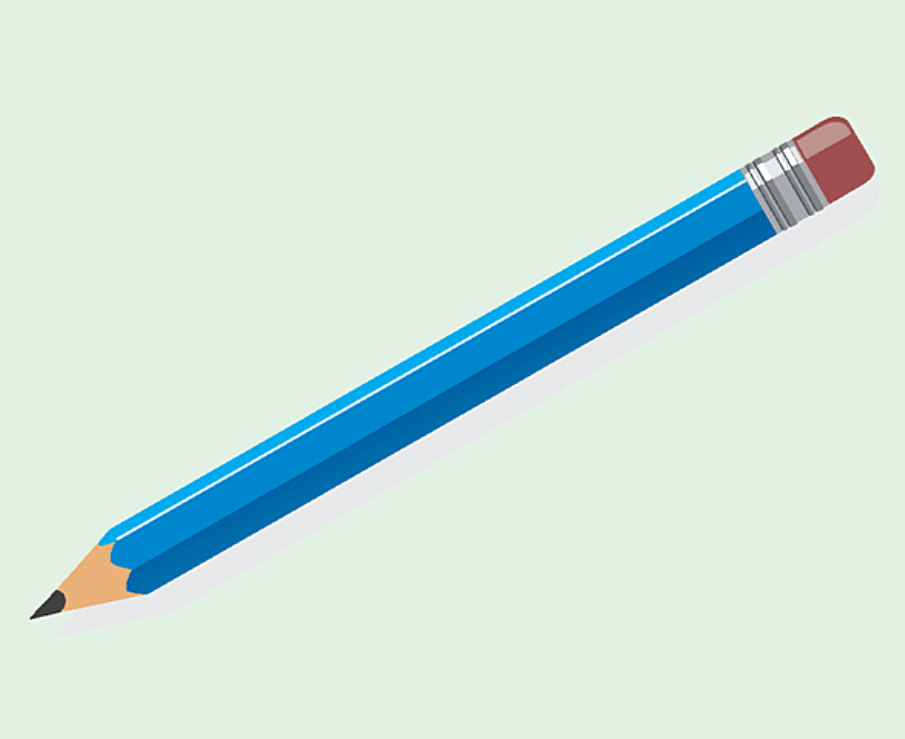 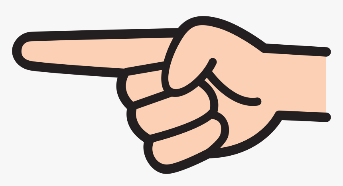 this
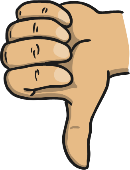 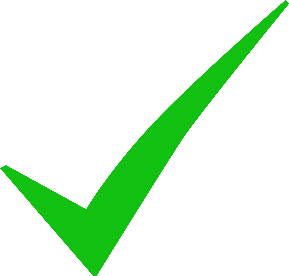 that
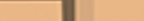 Are ….your erasers ? No, they aren’t.
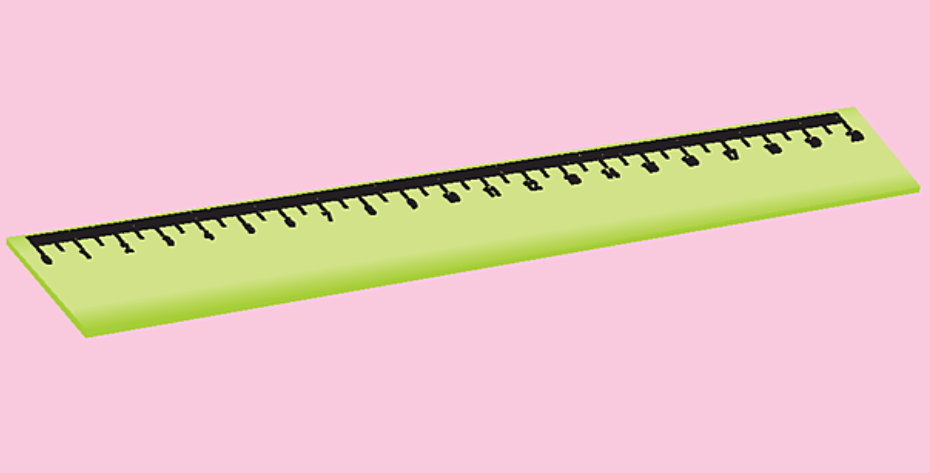 this
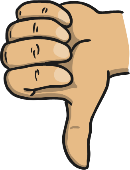 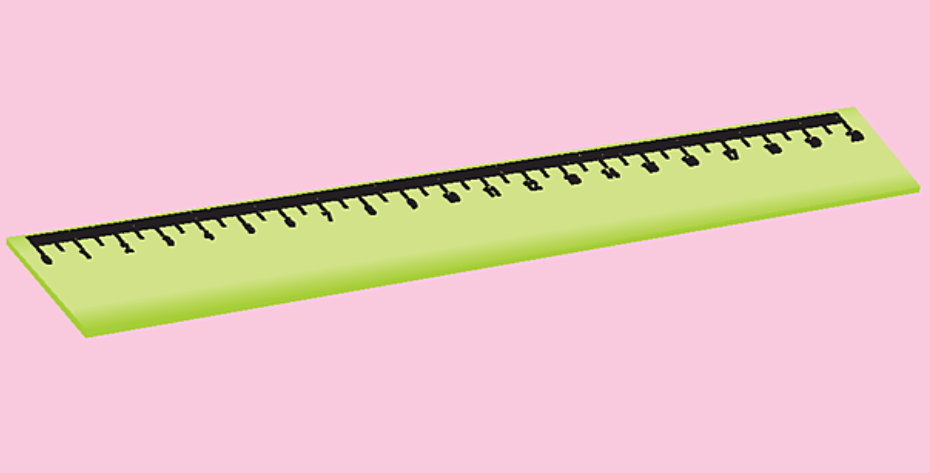 those
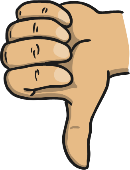 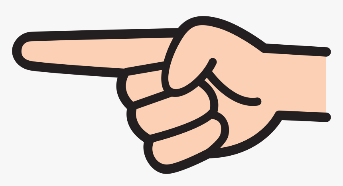 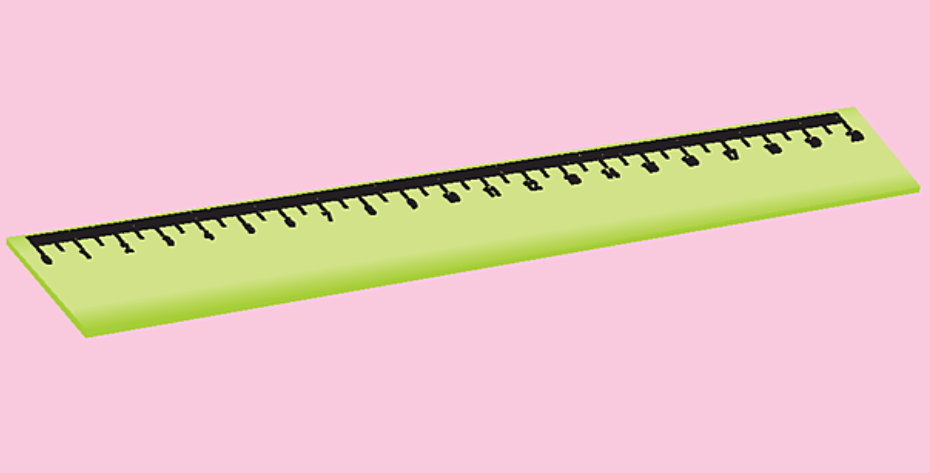 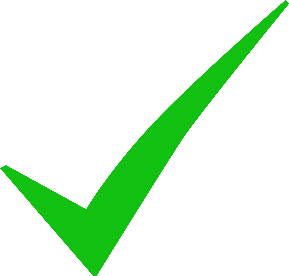 these
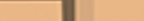 Are ….your erasers ? No, they aren’t.
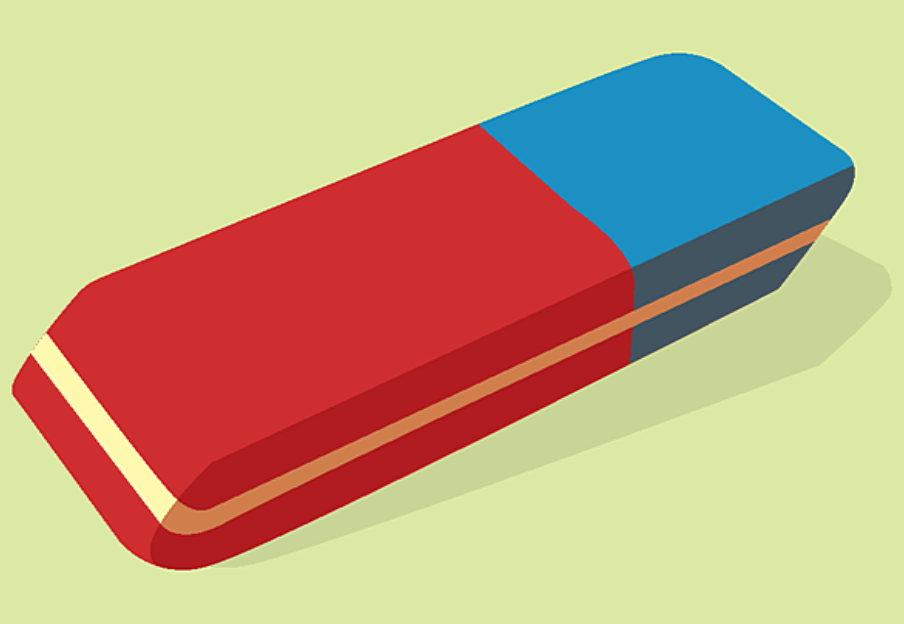 these
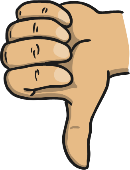 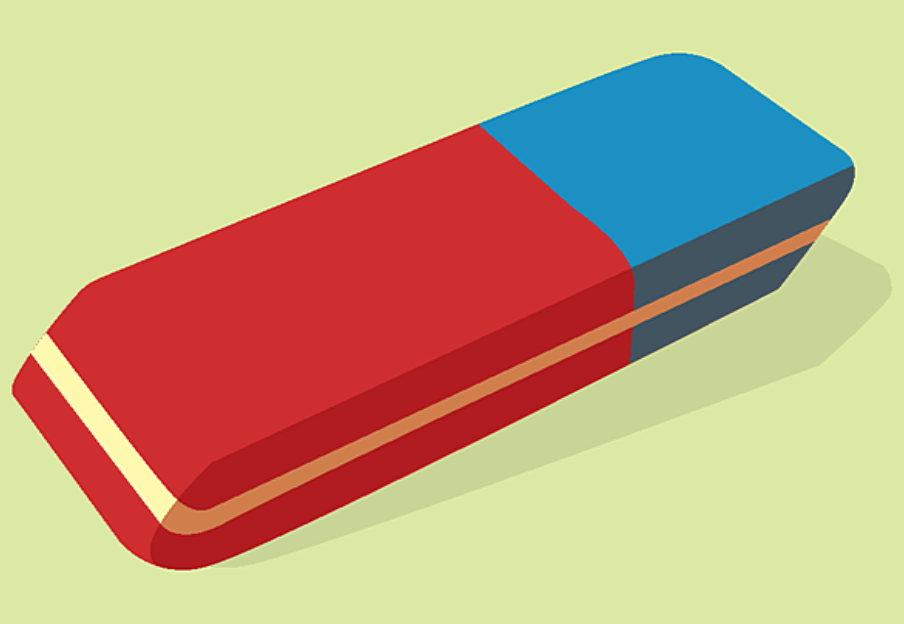 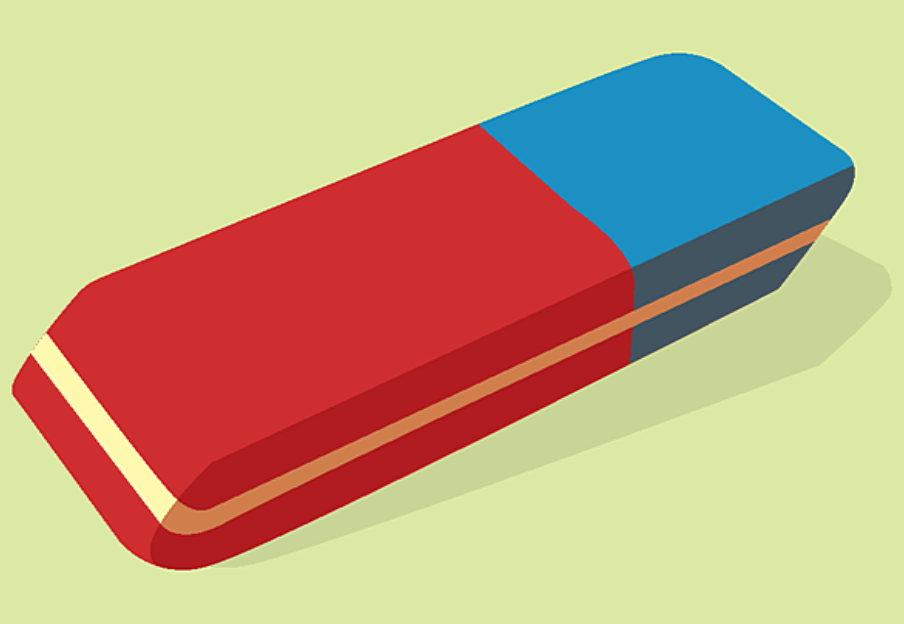 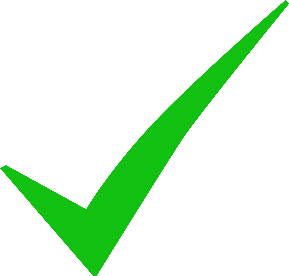 those
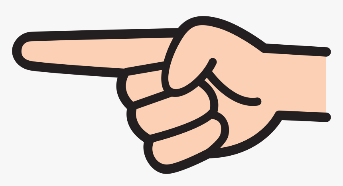 that
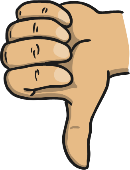 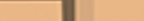 …….  these your rulers ?
 No, they ………
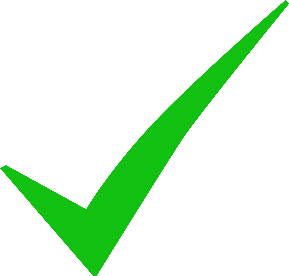 Are- aren’t
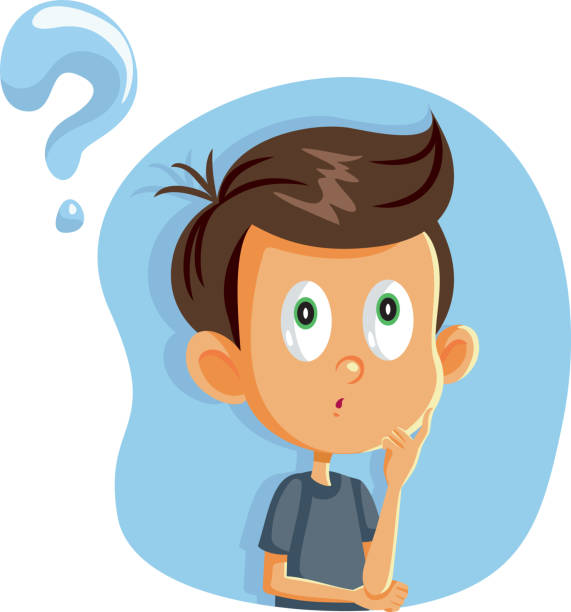 Is-isn’t
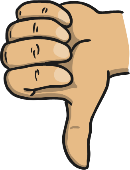 Are-isn’t
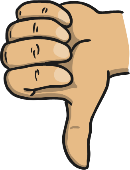 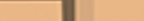 …….  this your bag ?
Yes, it ………
Is-isn’t
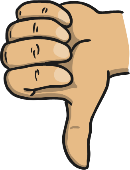 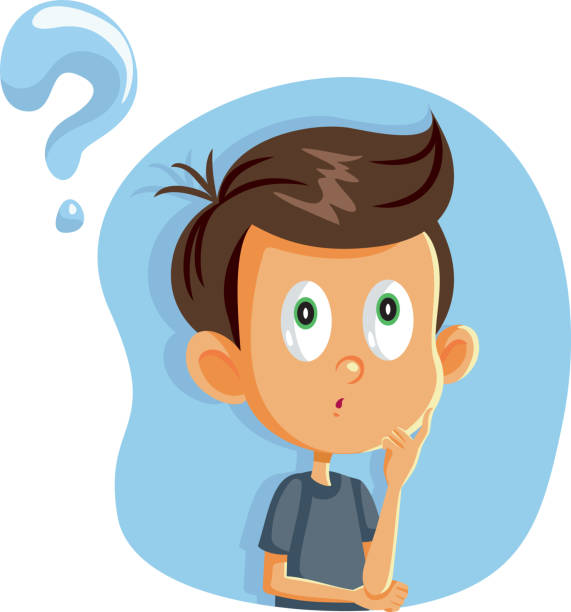 Is-are
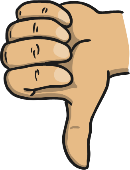 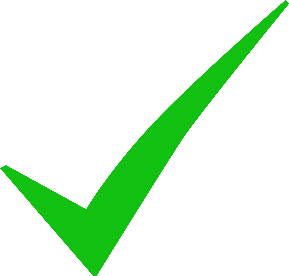 Is-is
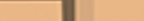 Good Job
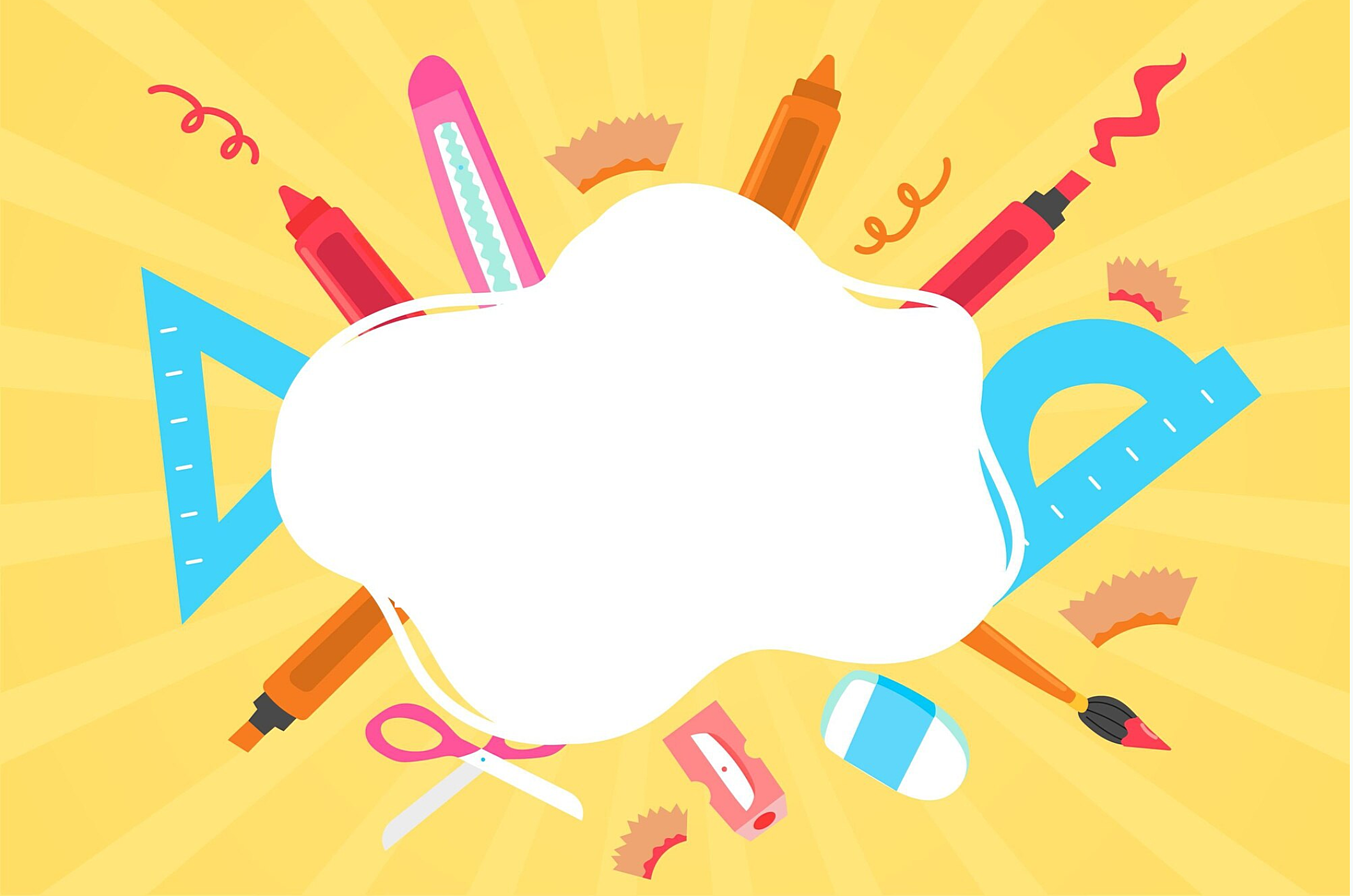 Sounds
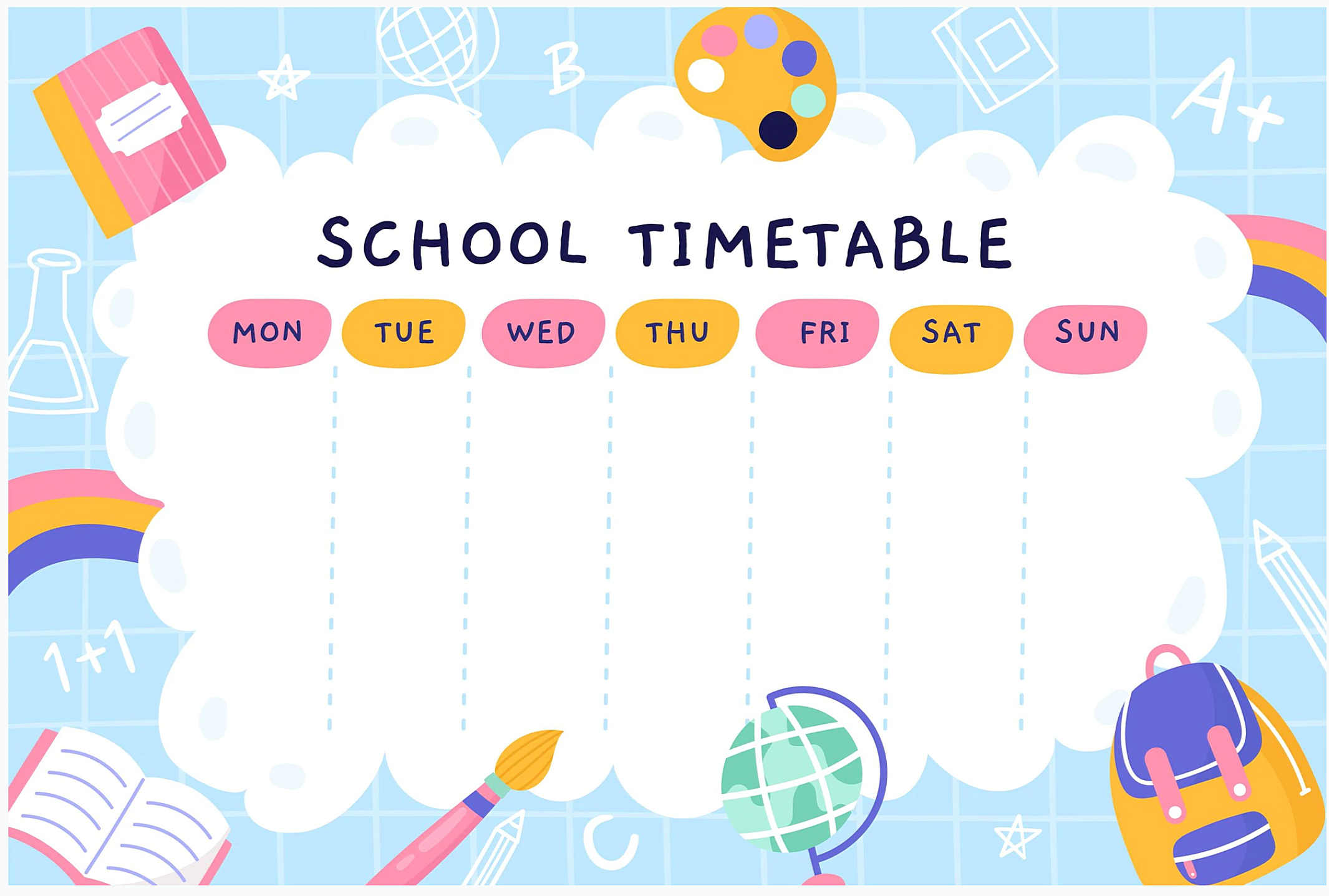 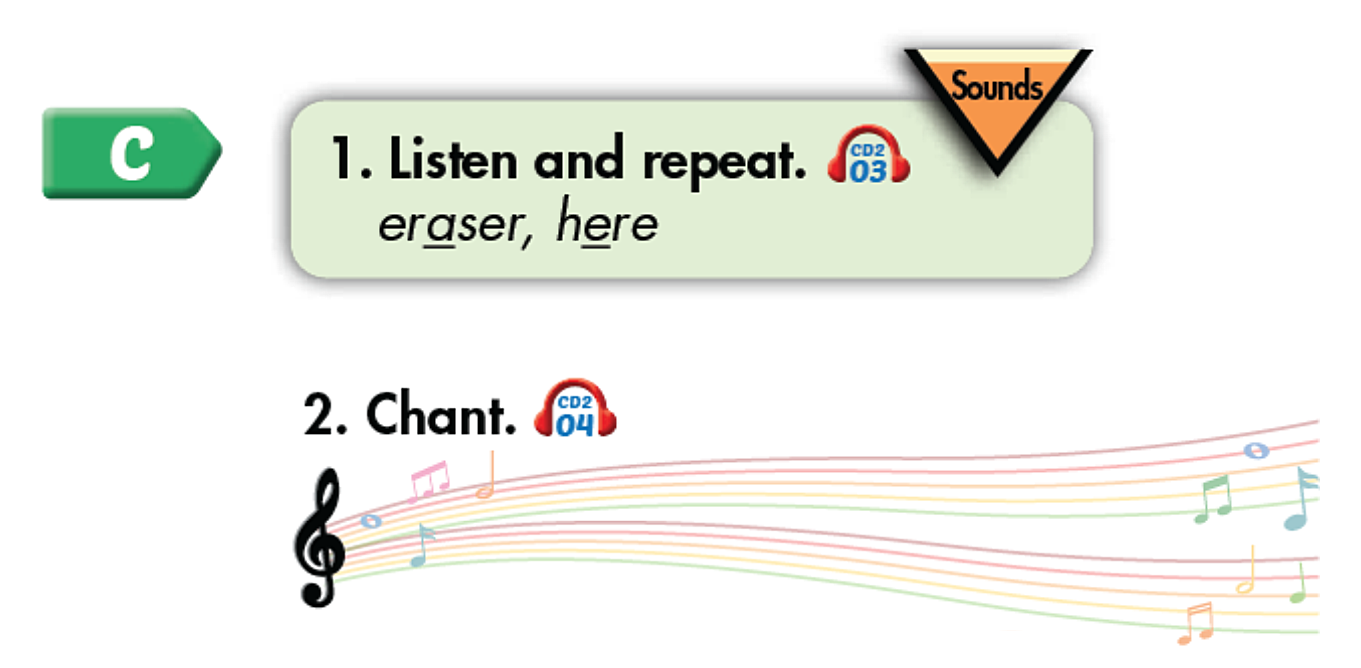 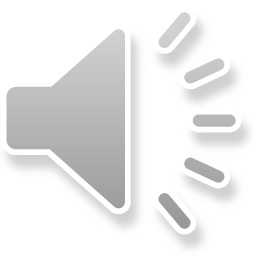 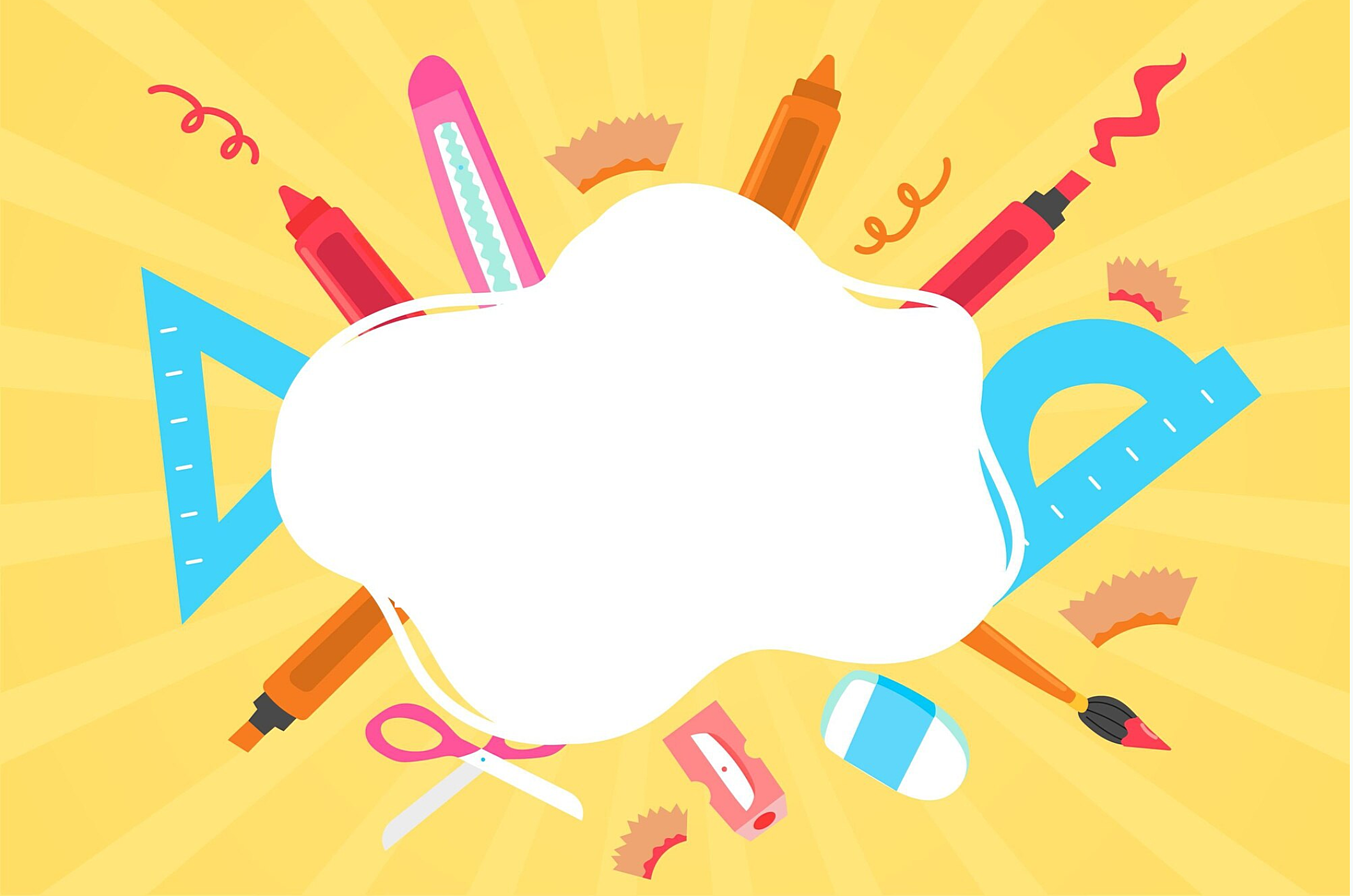 Story
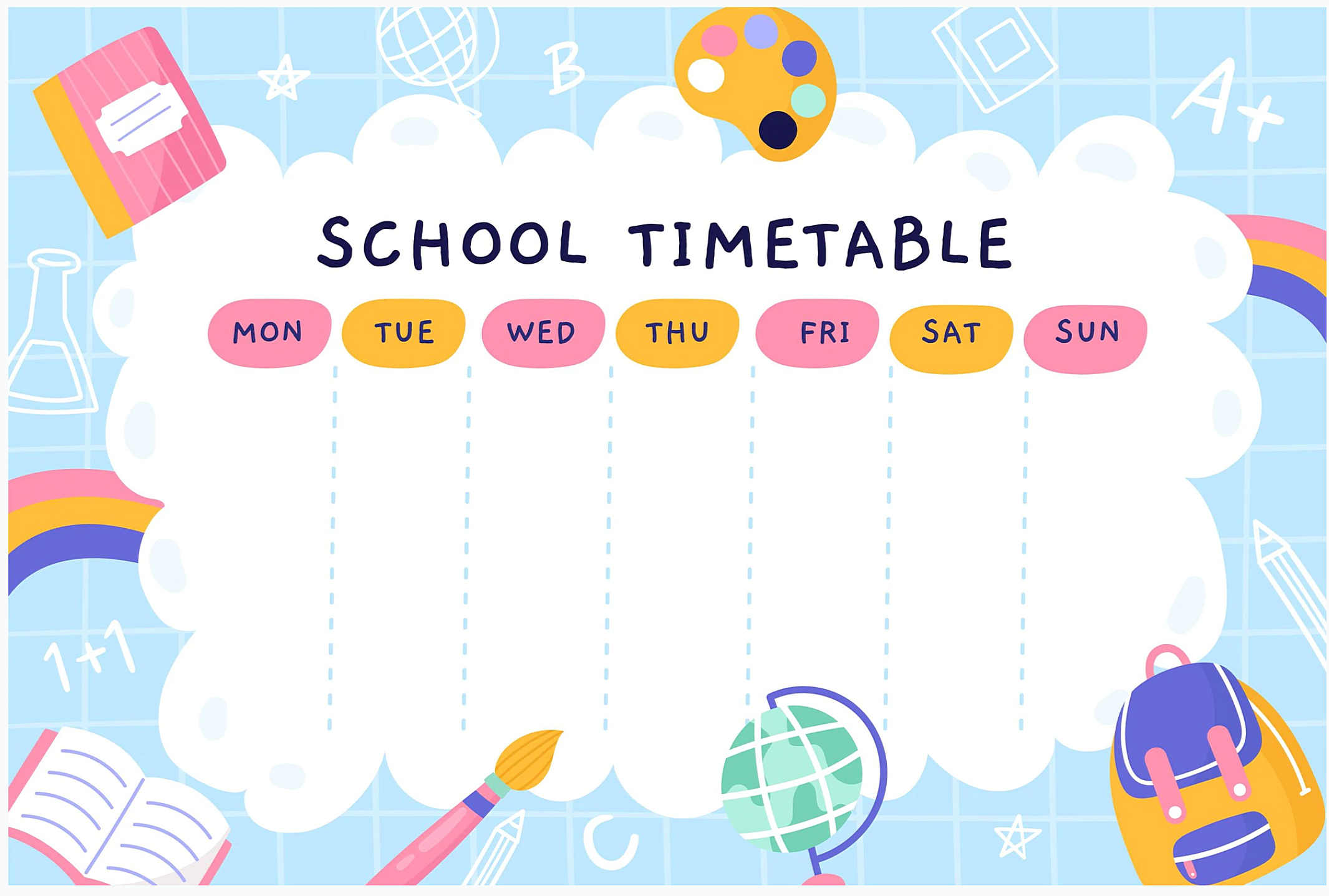 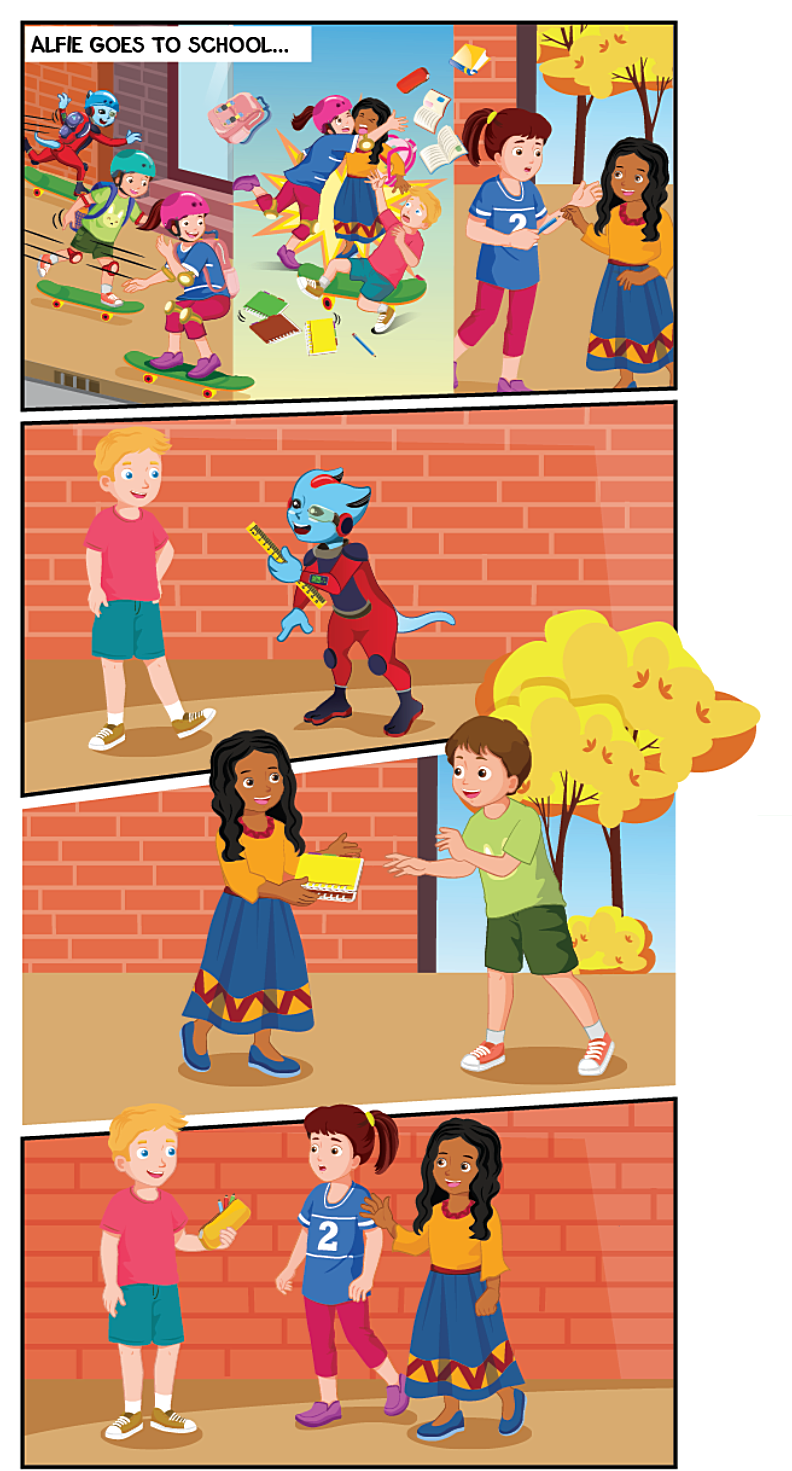 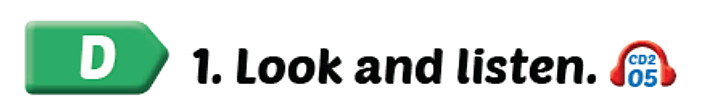 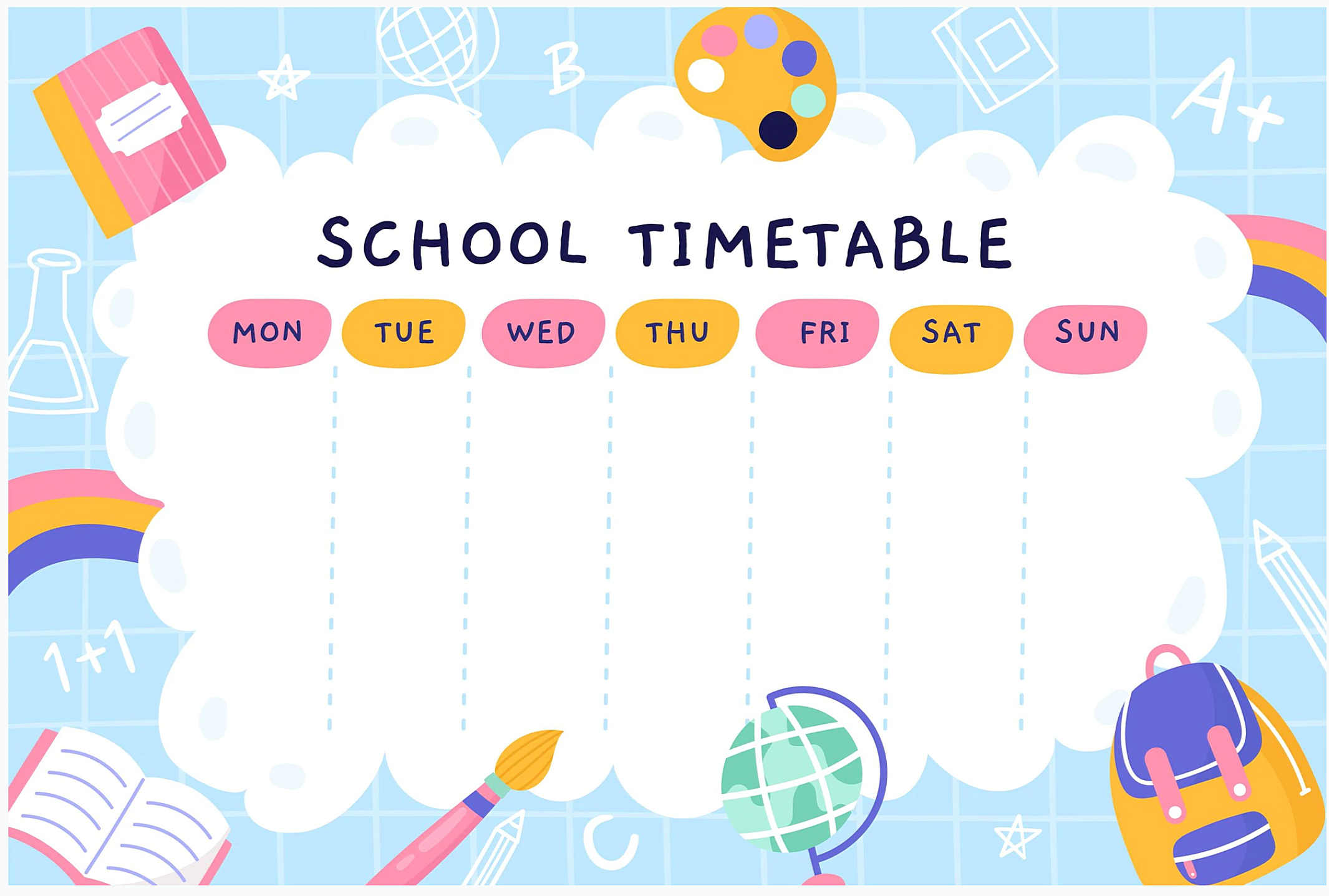 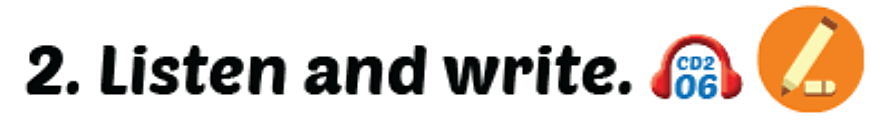 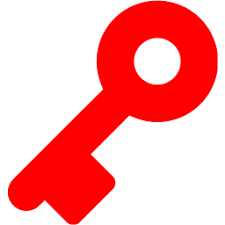 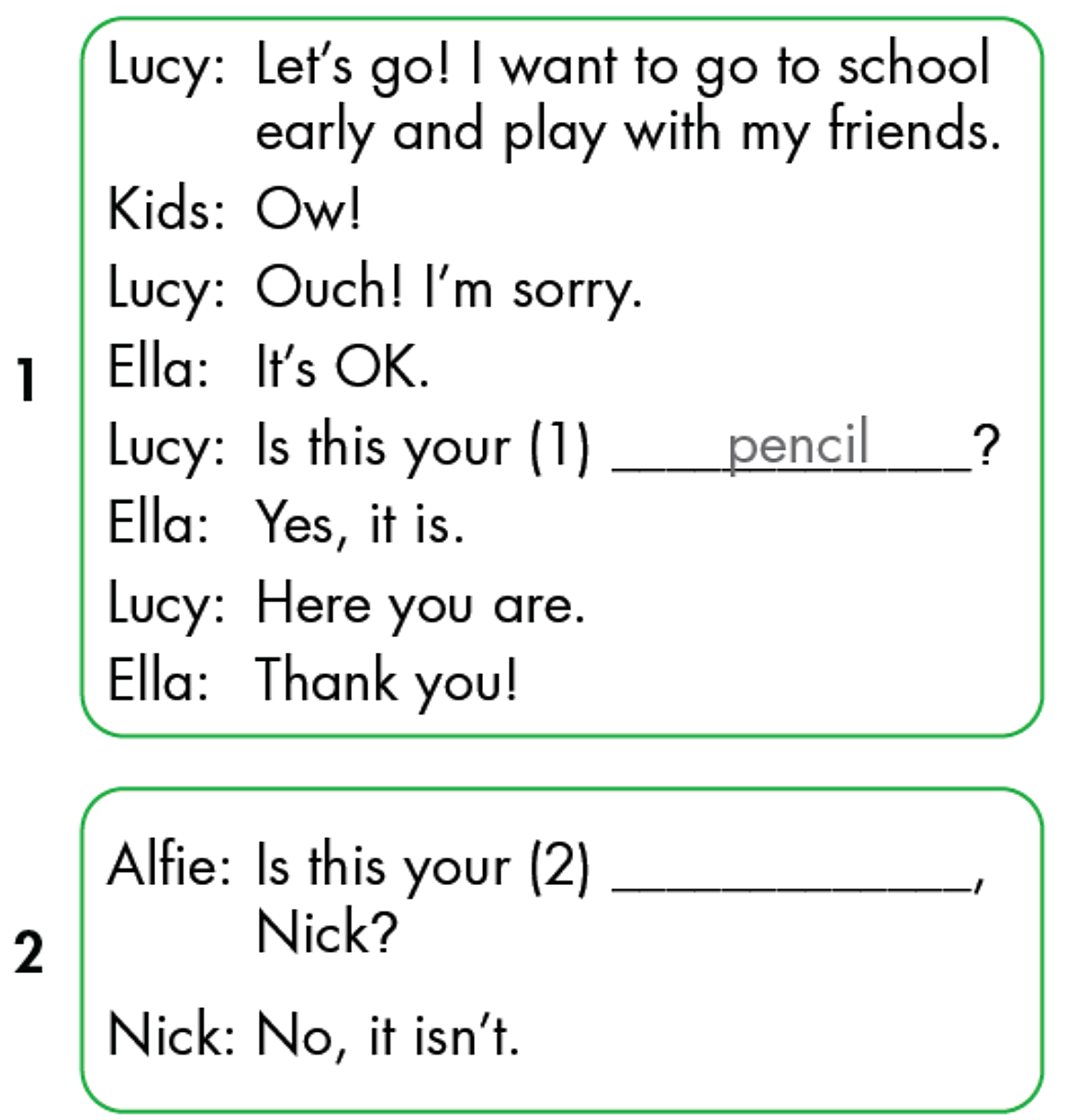 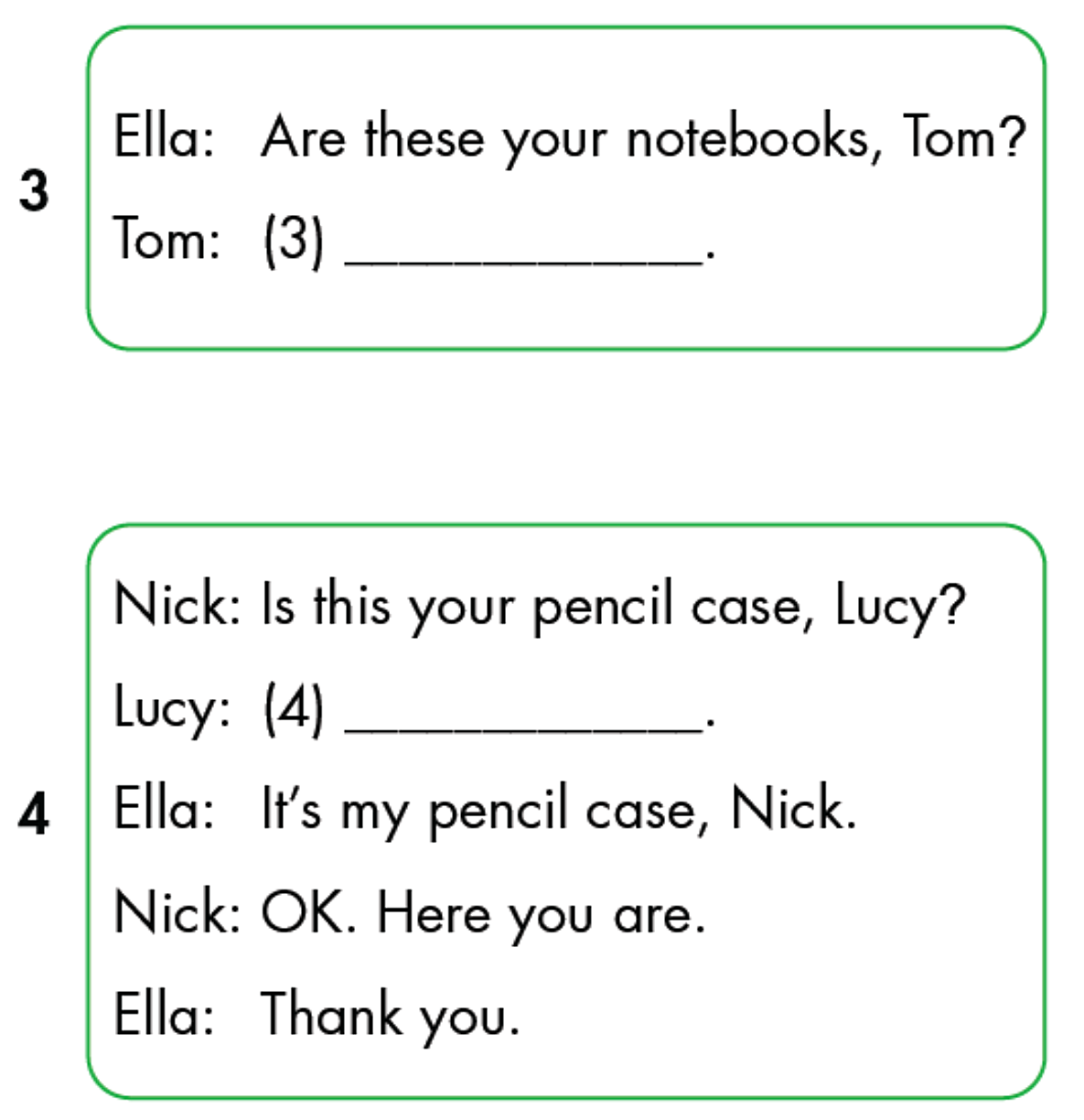 Yes, they are.
No, it isn’t
ruler
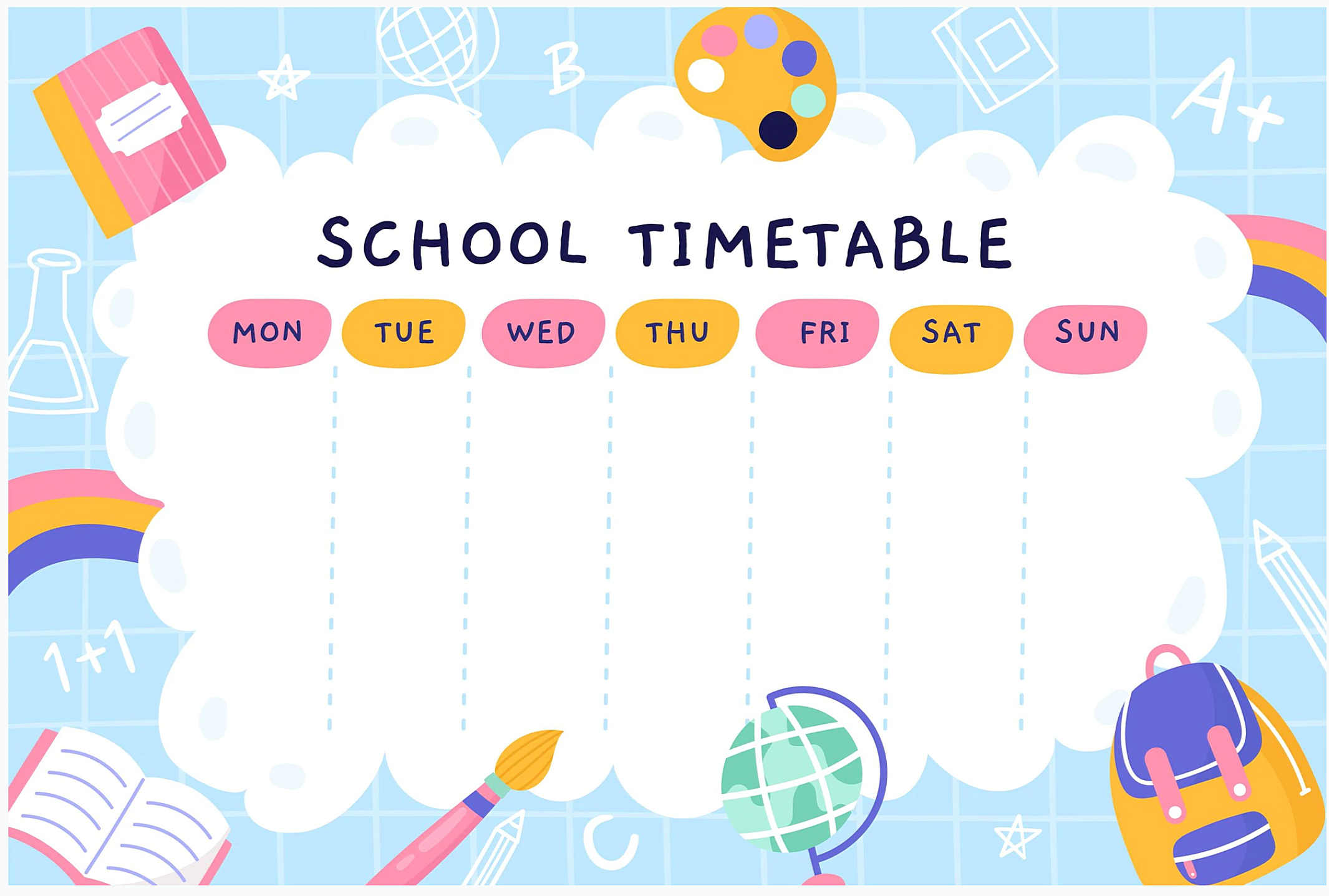 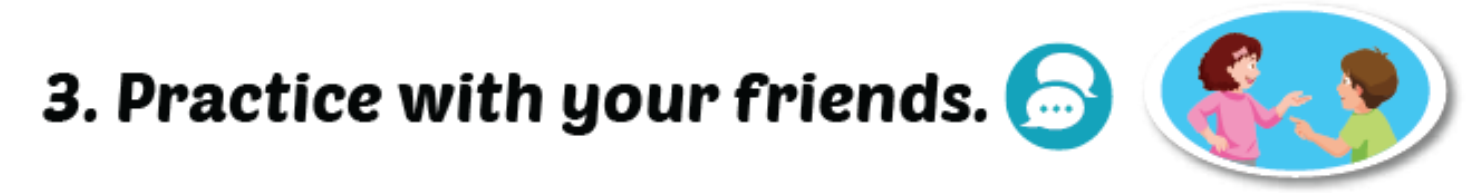 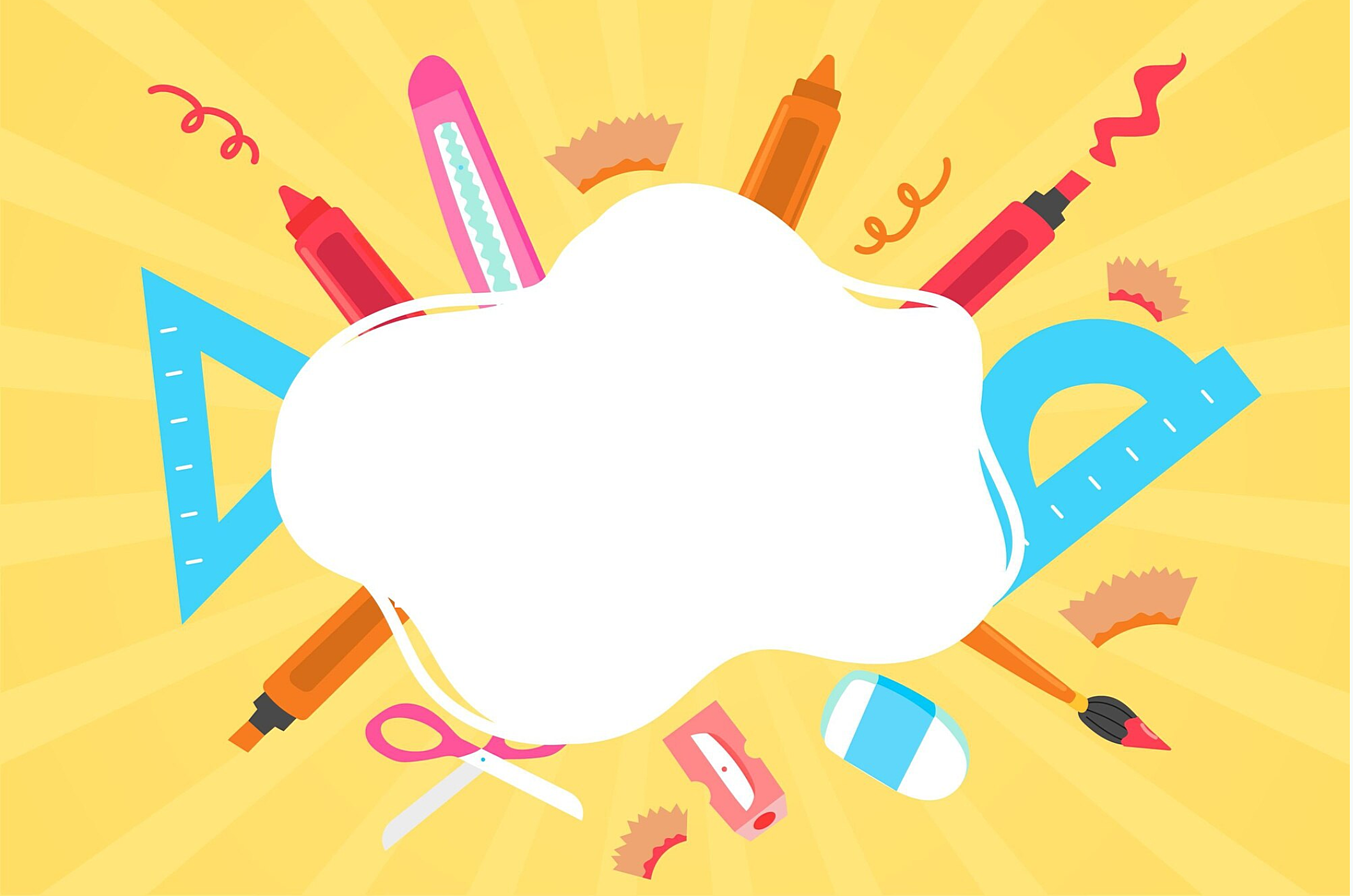 Speaking
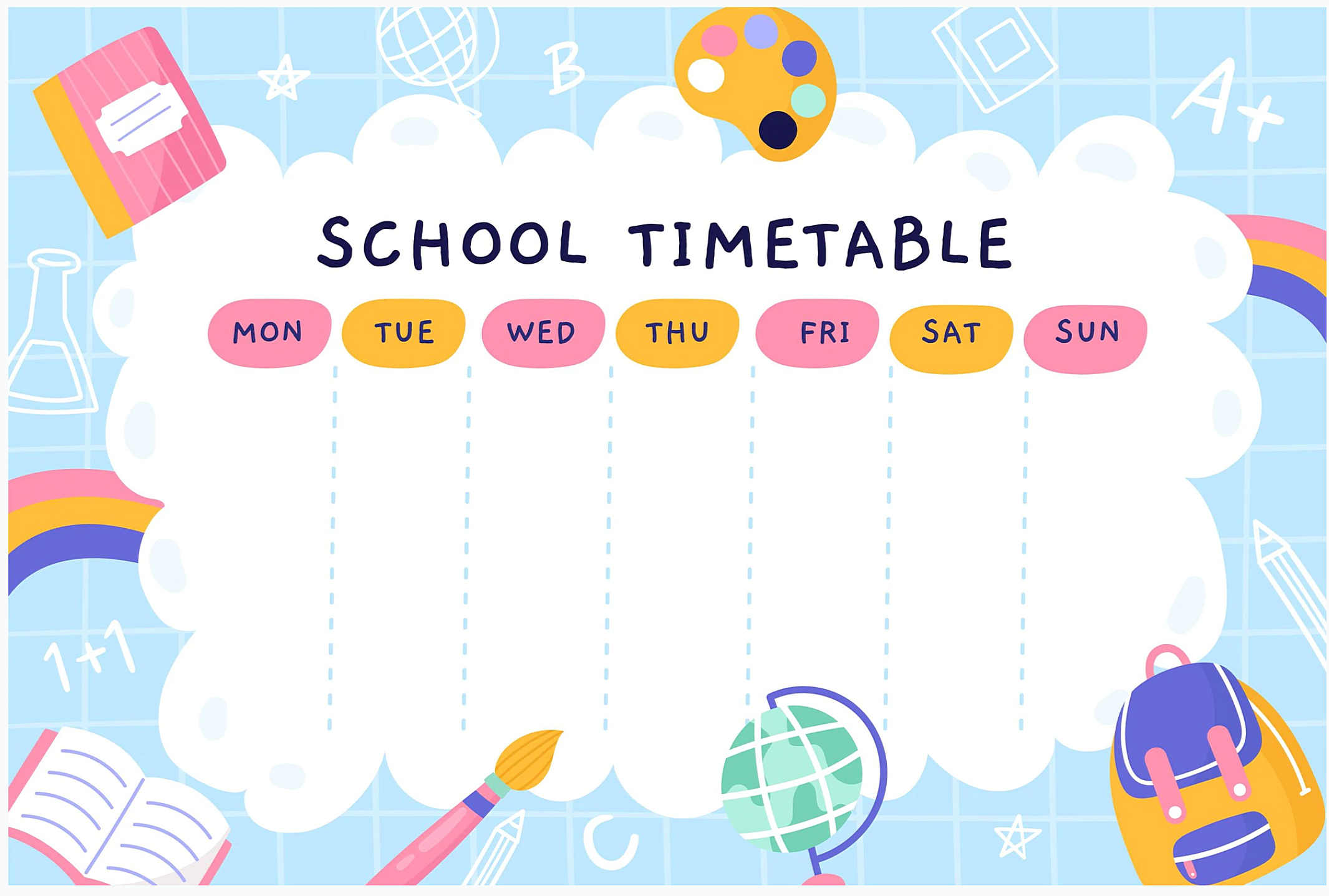 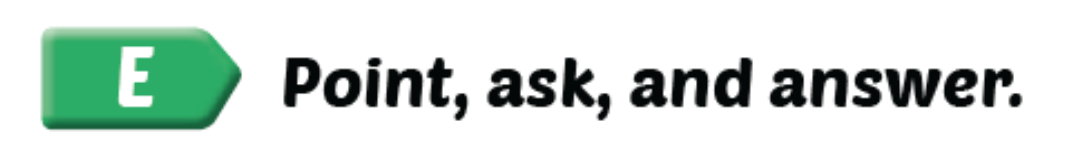 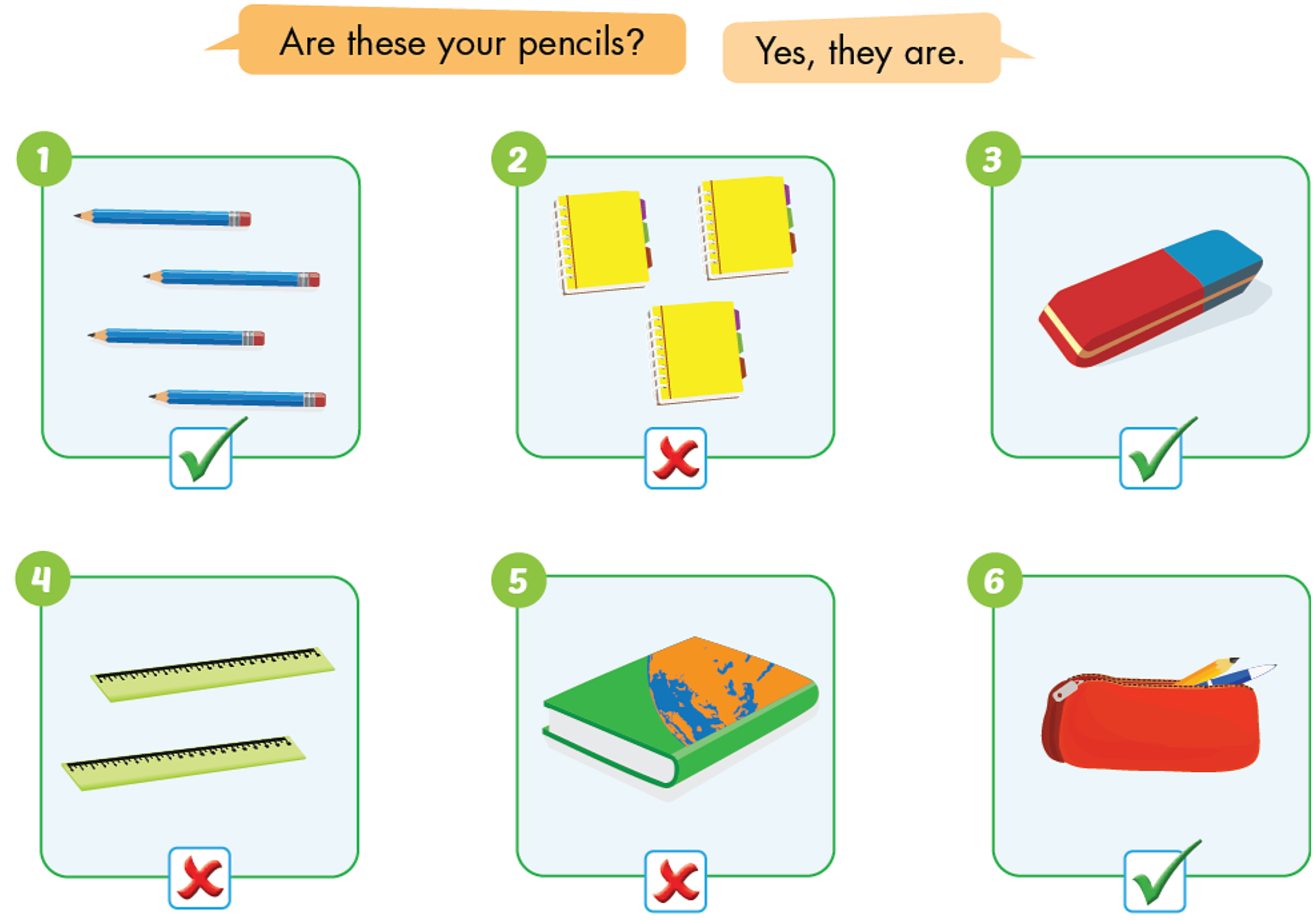 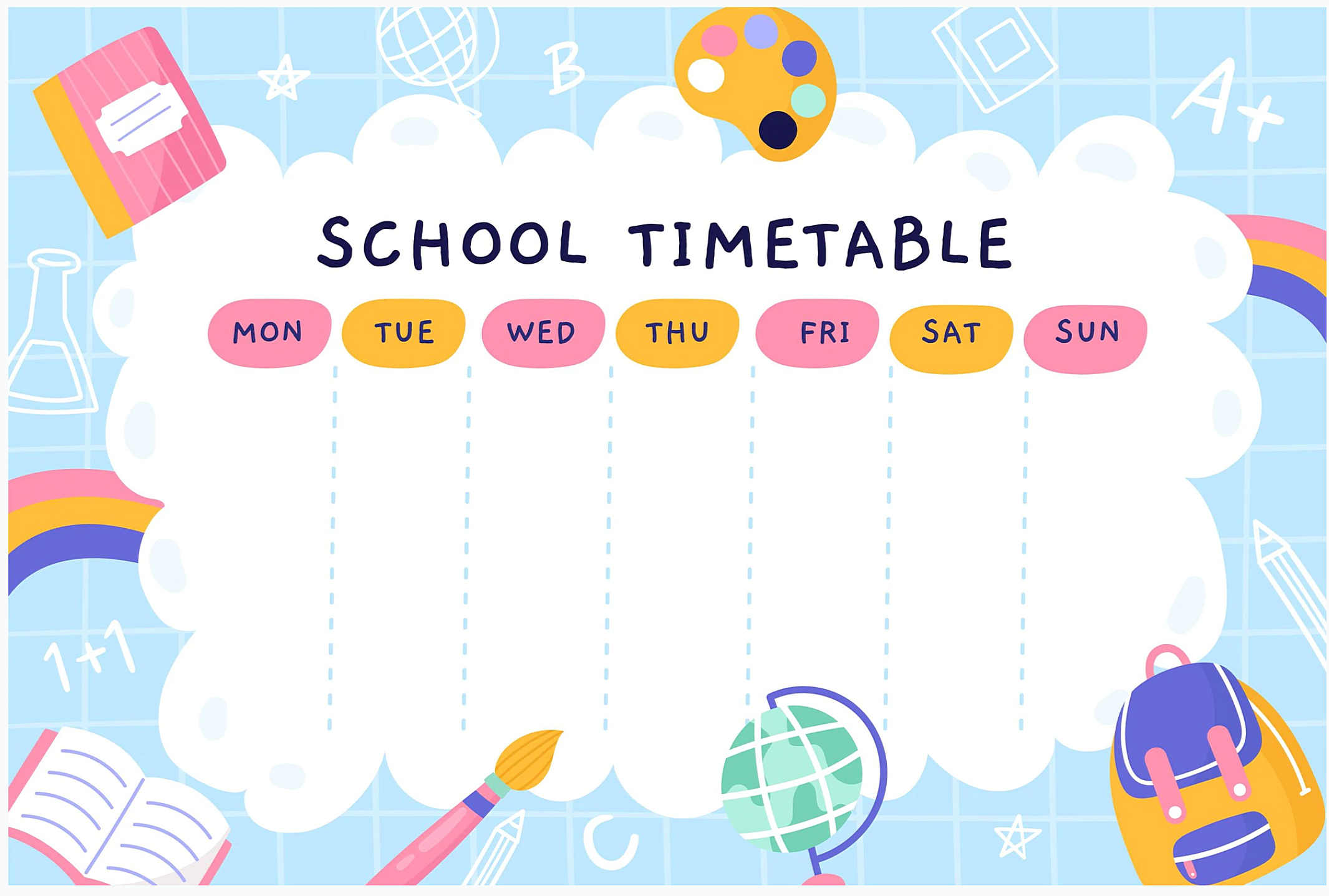 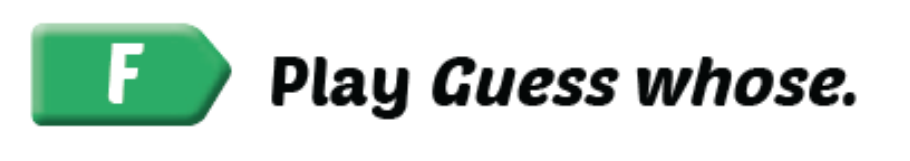 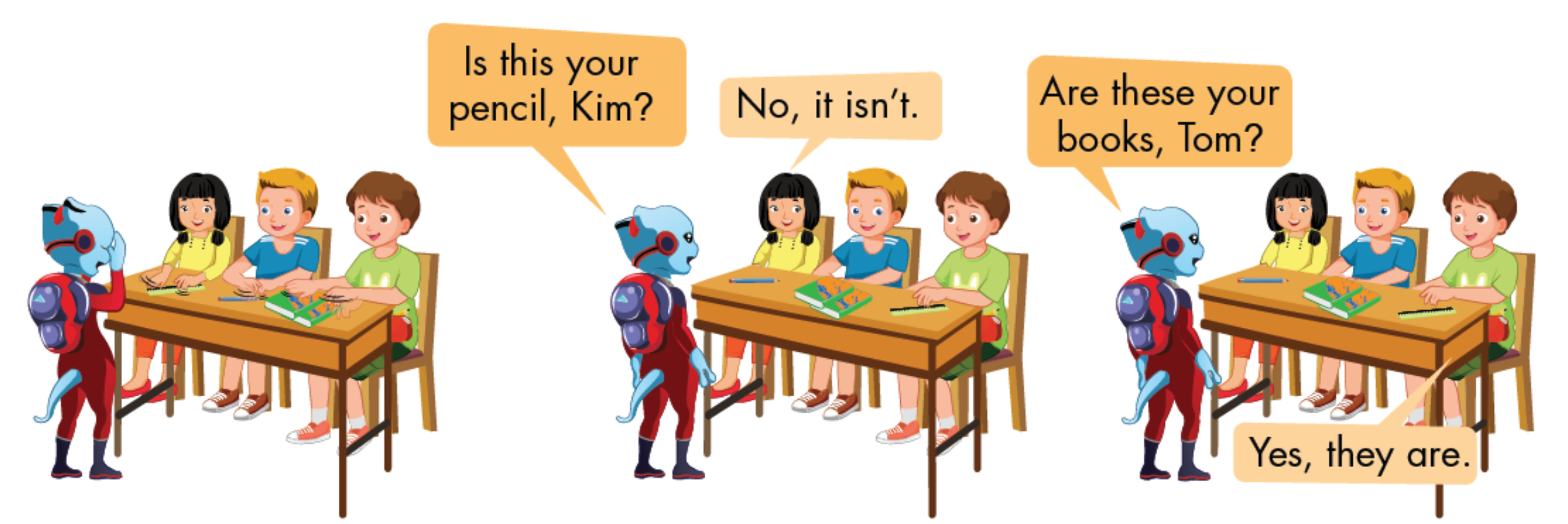 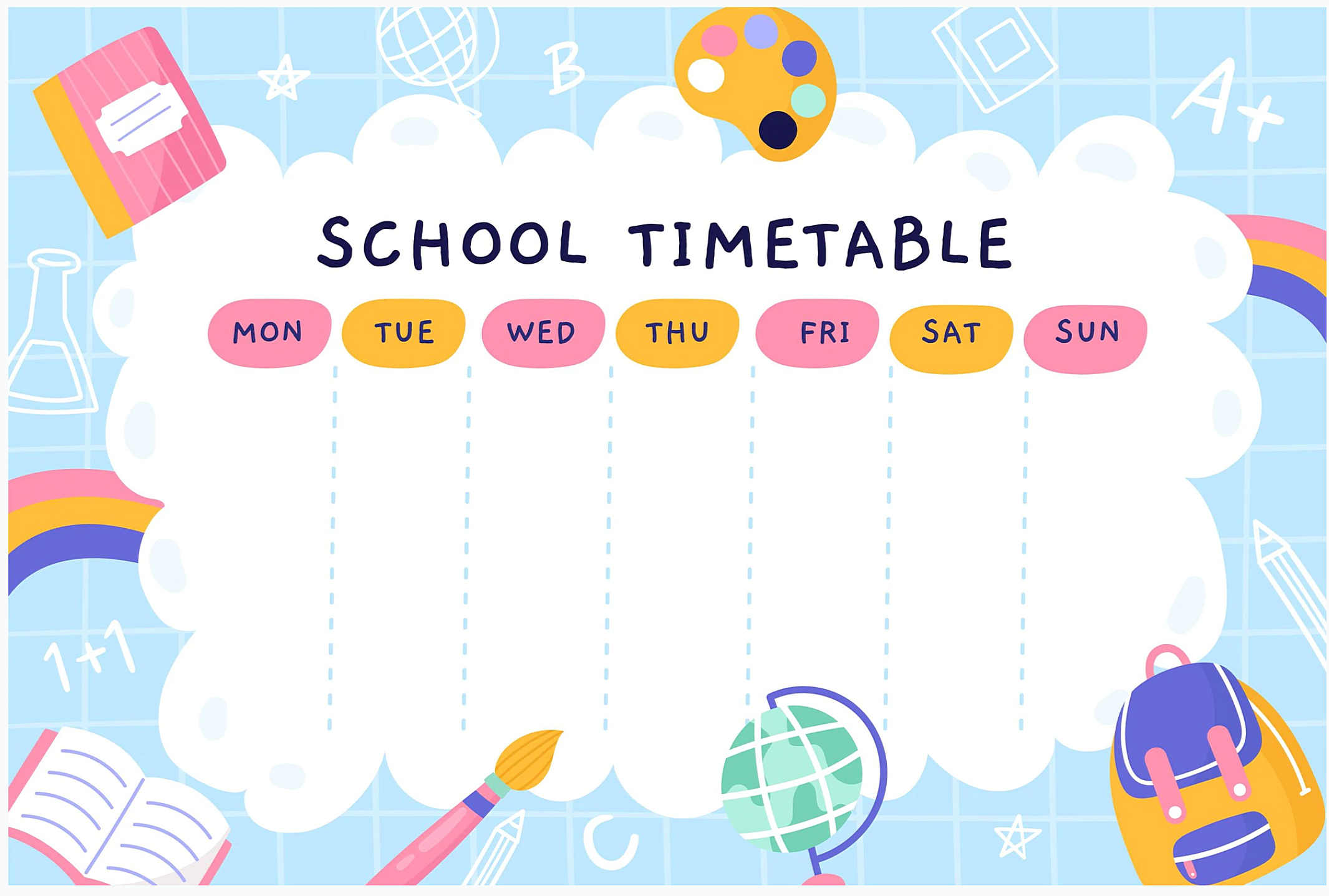 Good Bye
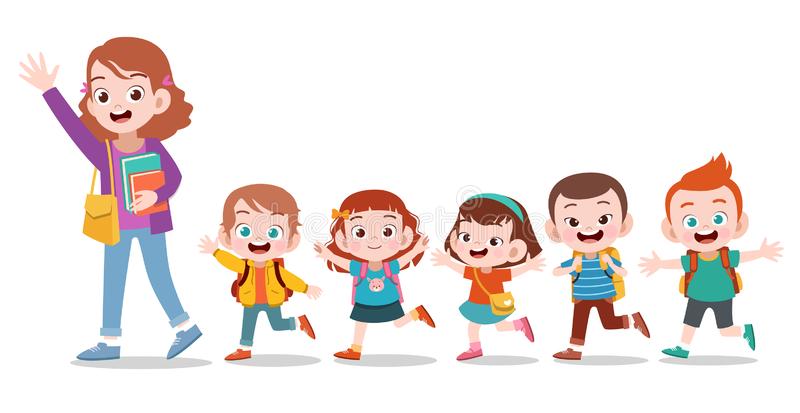